Numbers  Game,Minuscule  Kac-Moody  Representations,Infinite  d-Complete  Posets
Robert  A.  Proctor
UNC  Chapel  HillNorth  CarolinaUSA
Part A:  IntroductionPart B:  Numbers Game Describes Orbits of Weyl GroupPart C:  Finite Colored Minuscule PosetsPart D:  Kac-Moody Groups and lambda-Minuscule ElementsPart E:  Infinite Minuscule & d-Complete Posets, Classsificat’nsPart F:  Building Representations from Colored PosetsPart G:  Classifying Infinite Minuscule Structures
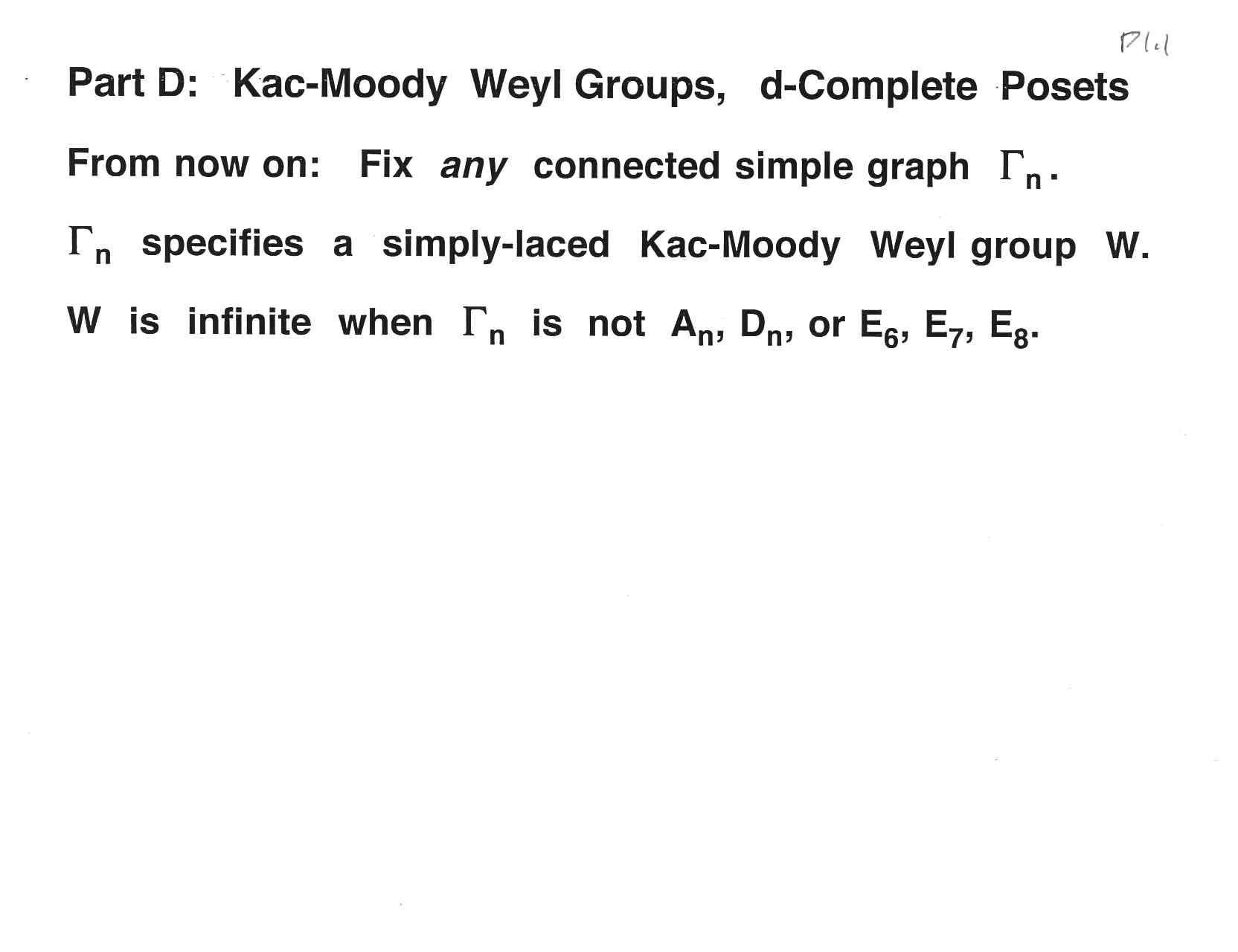 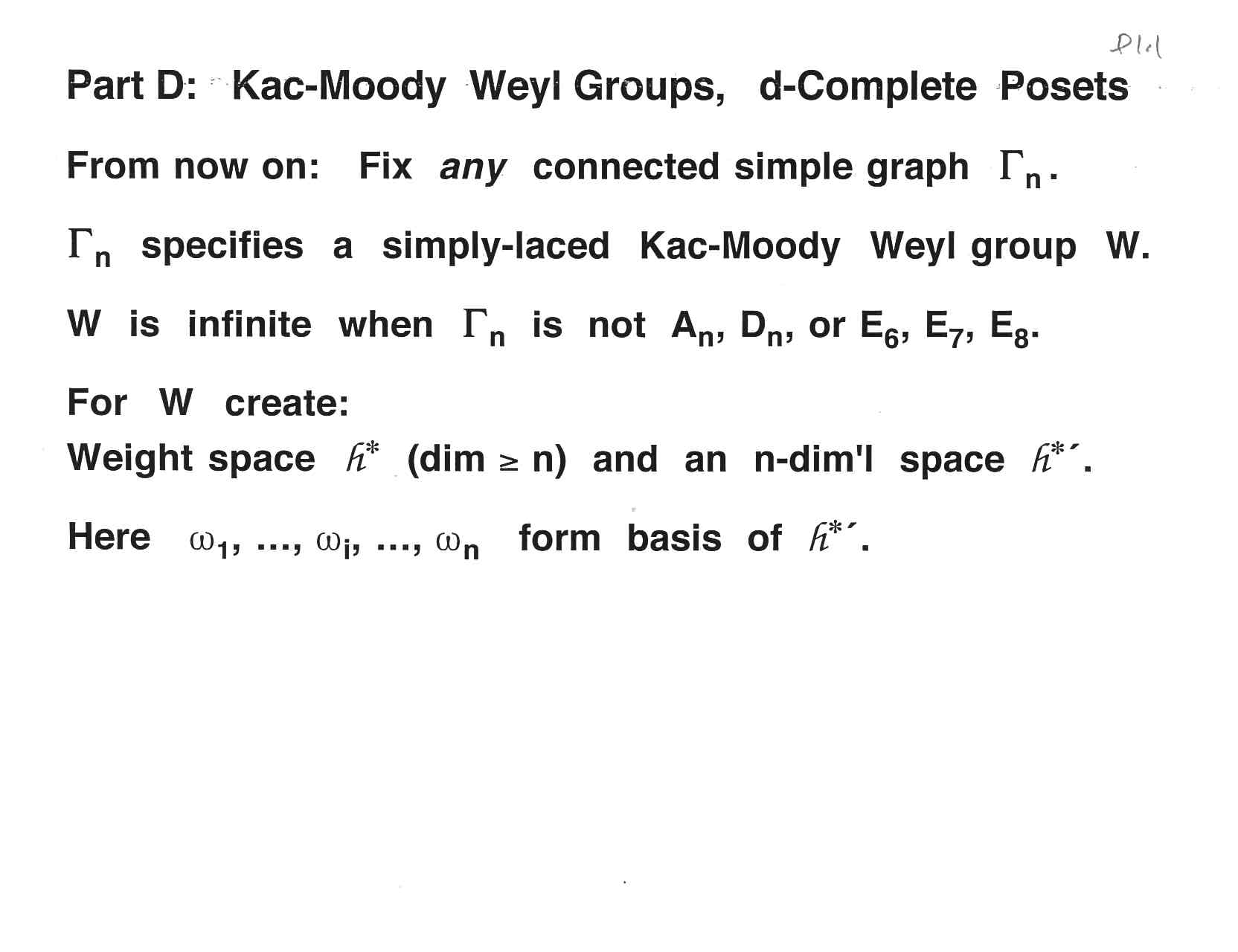 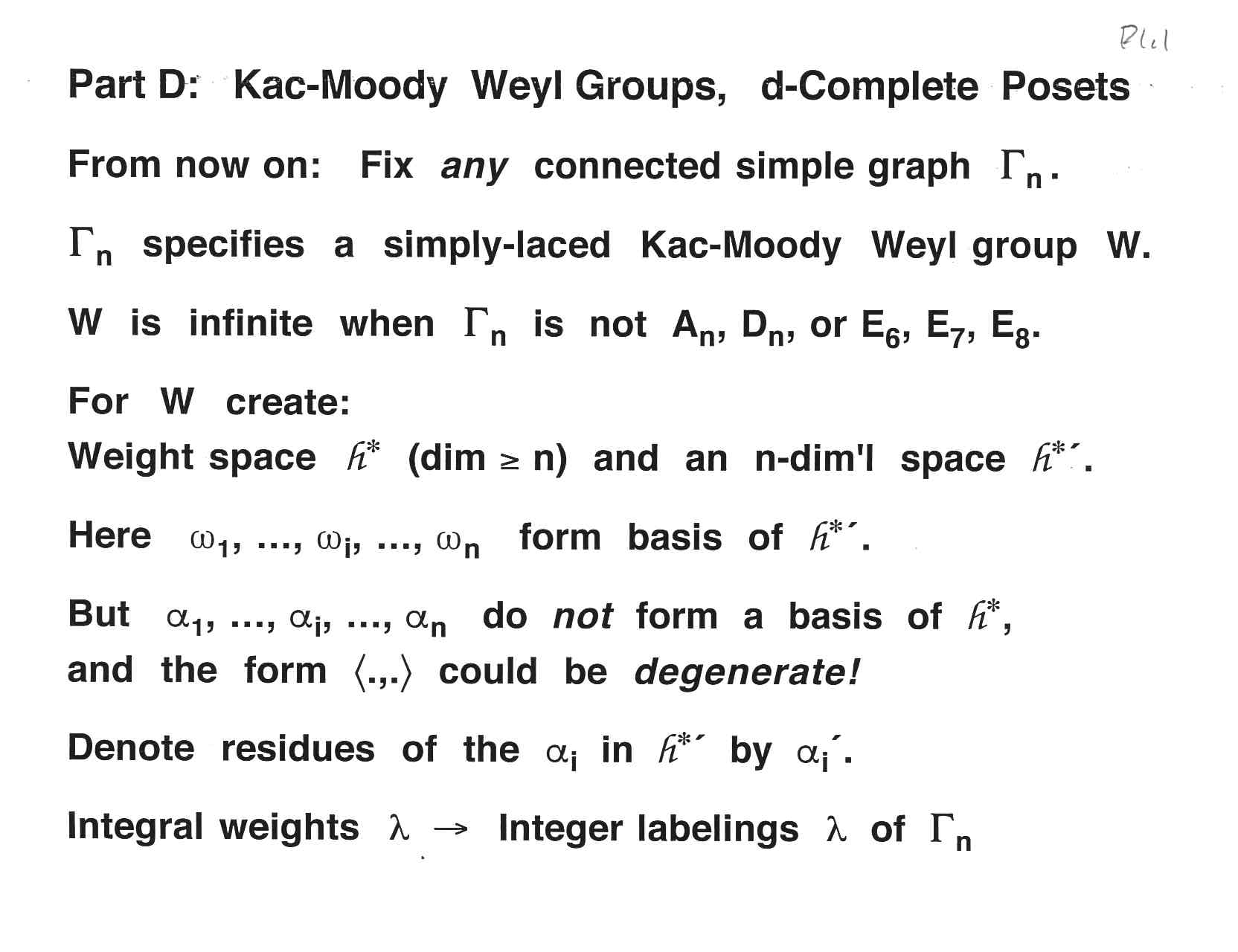 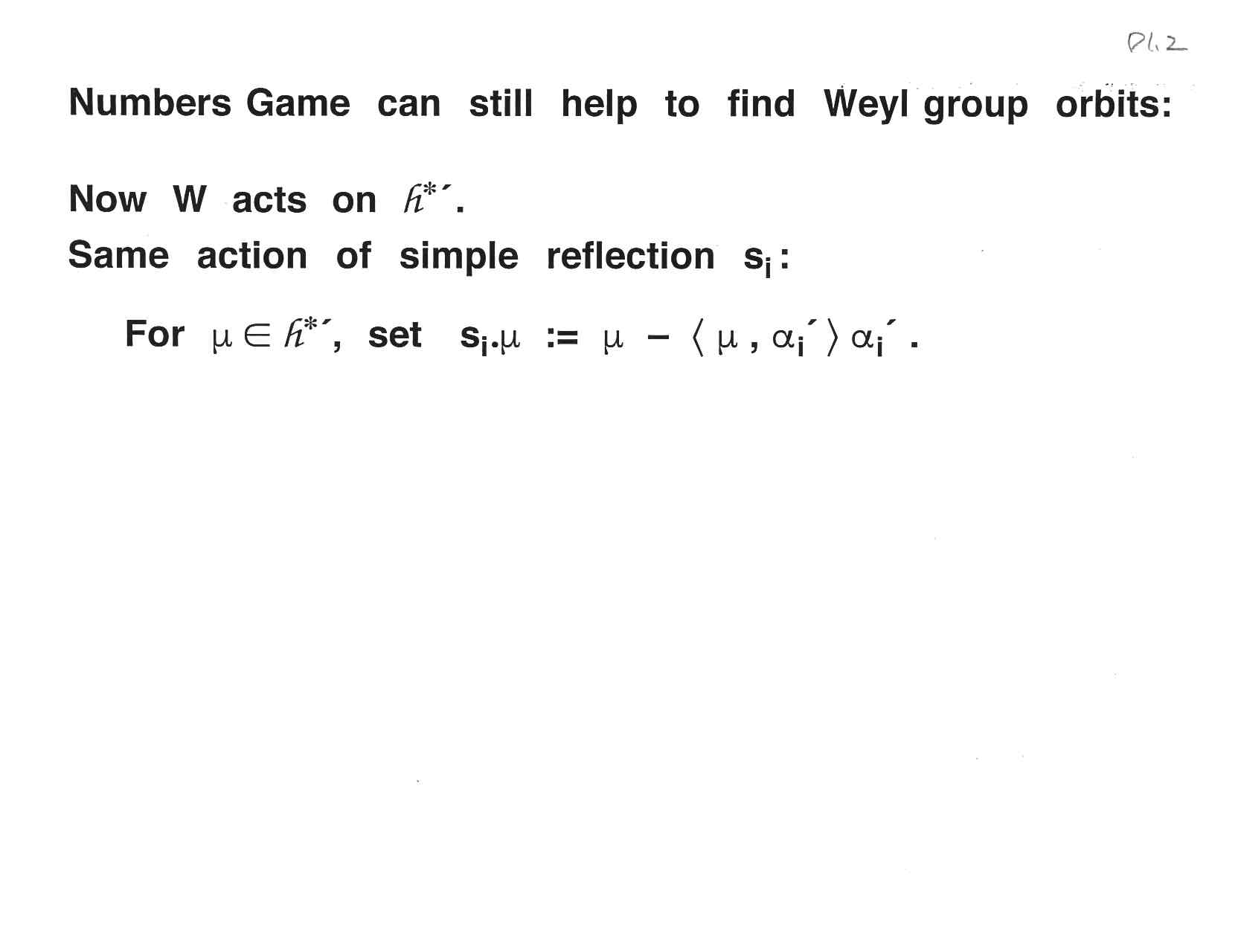 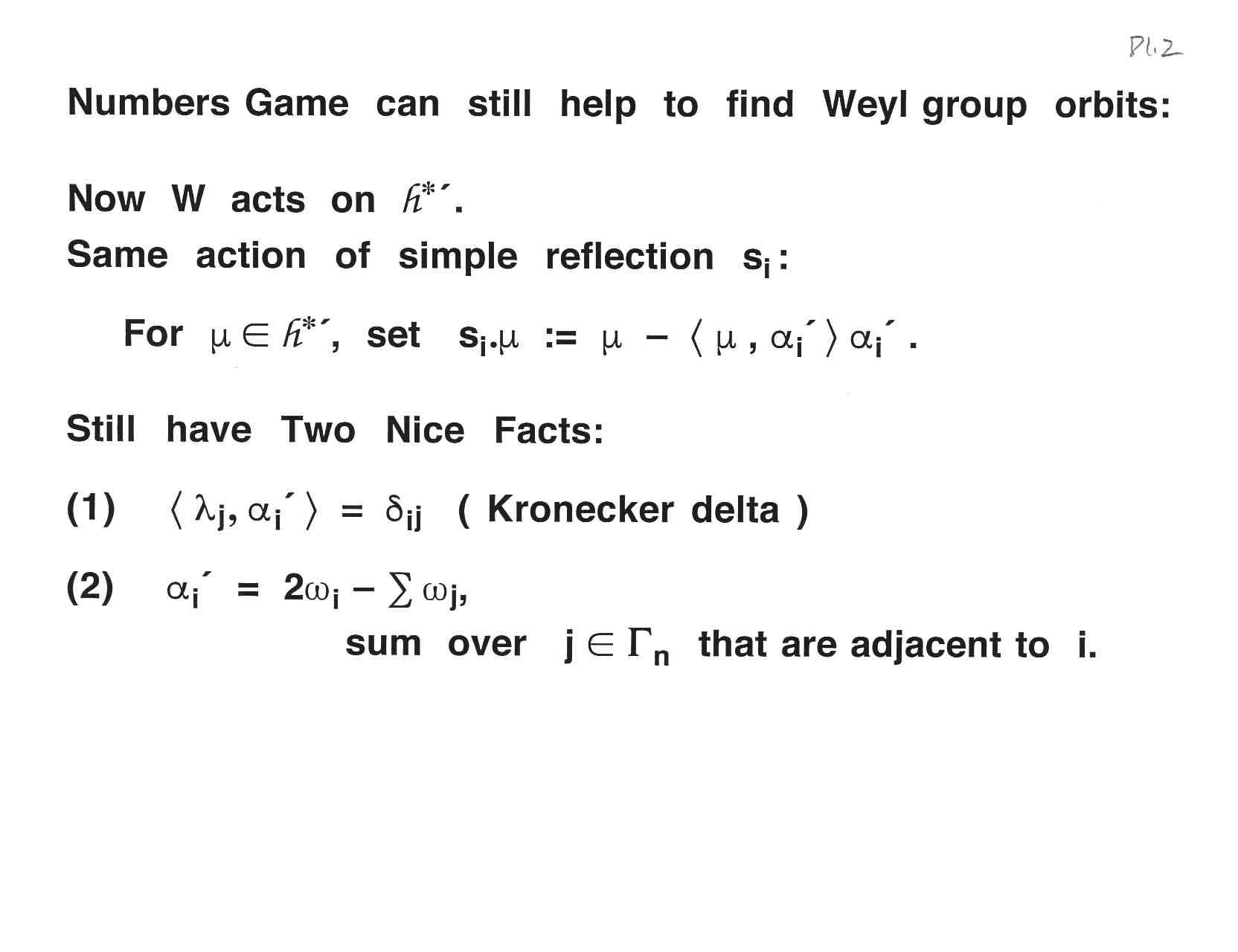 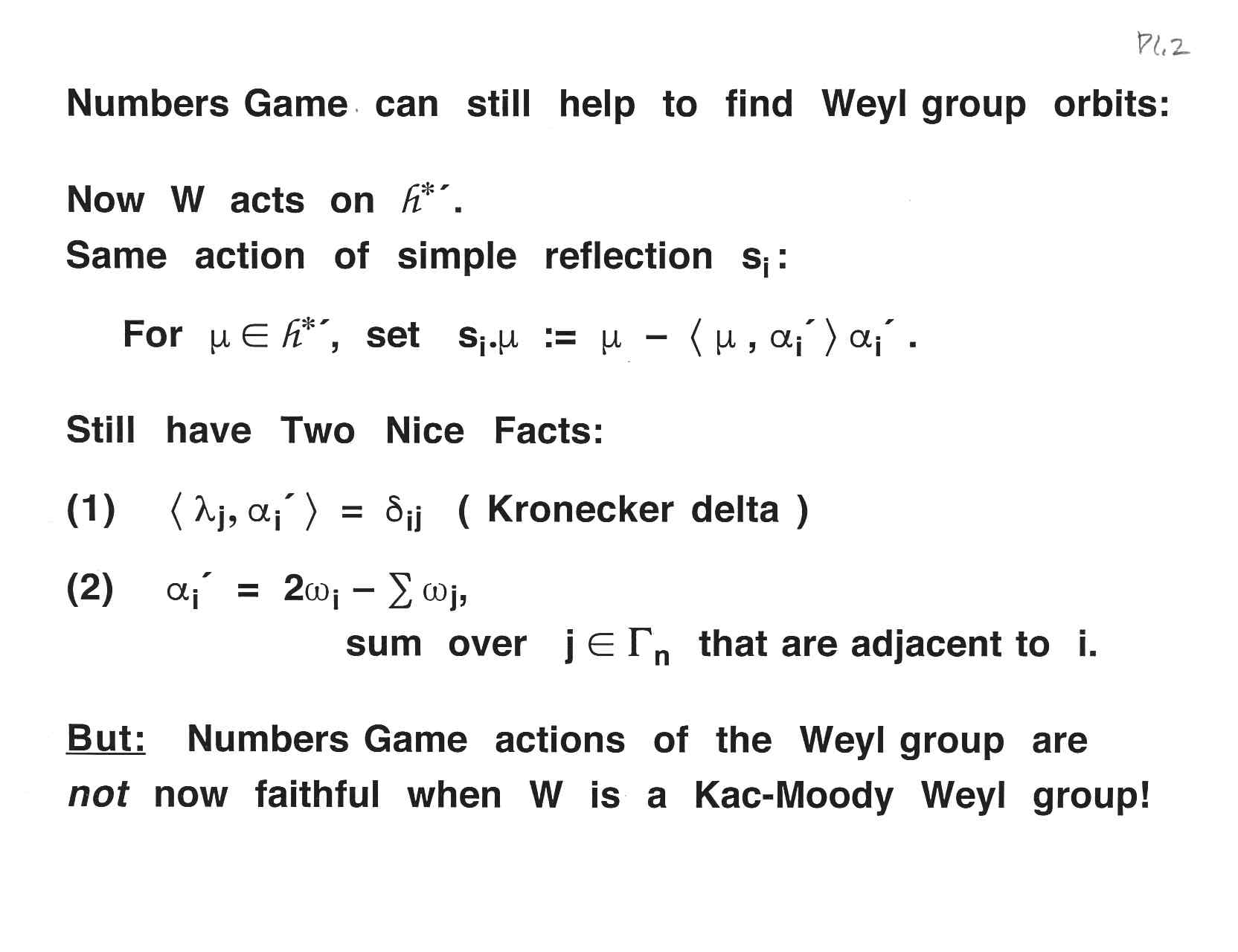 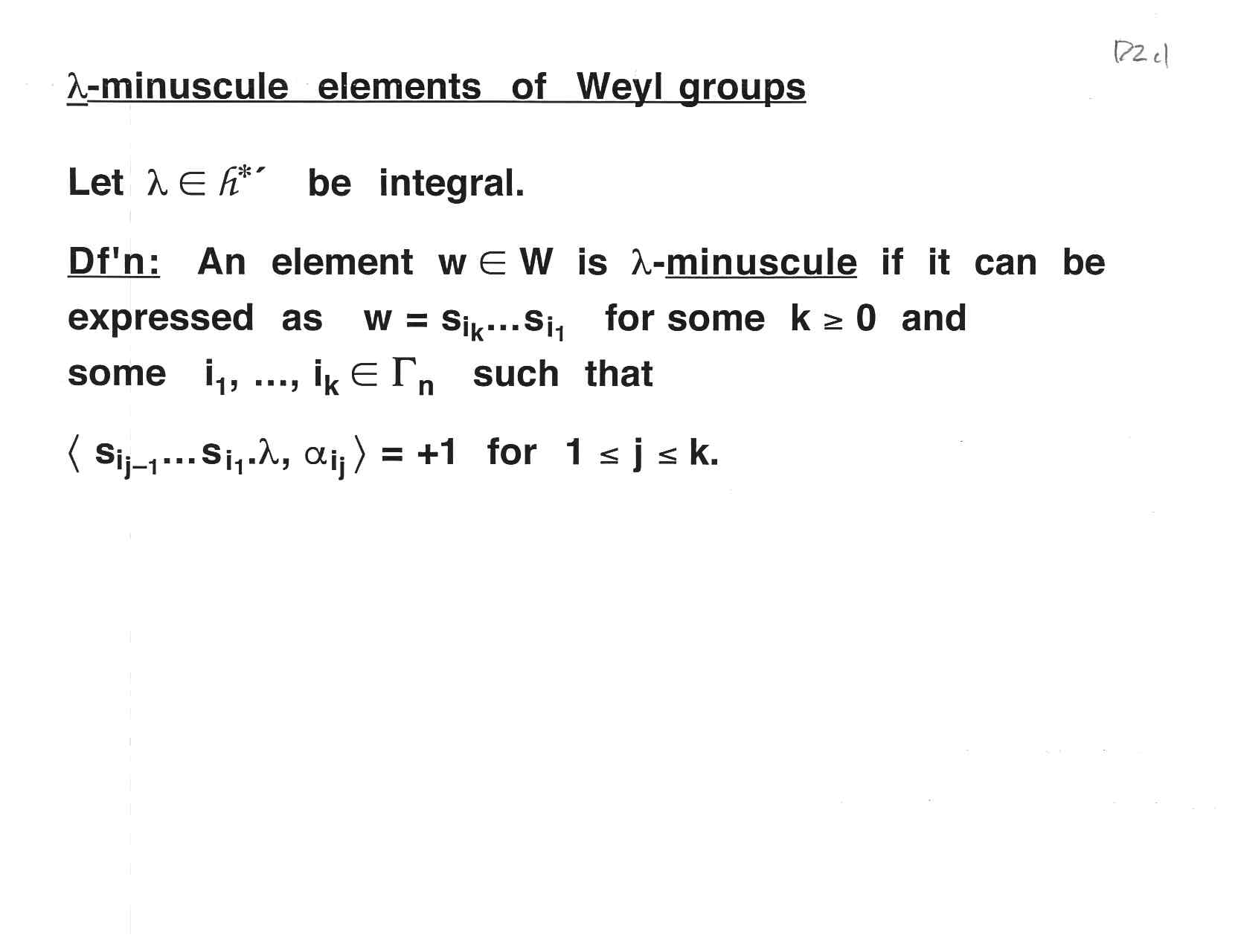 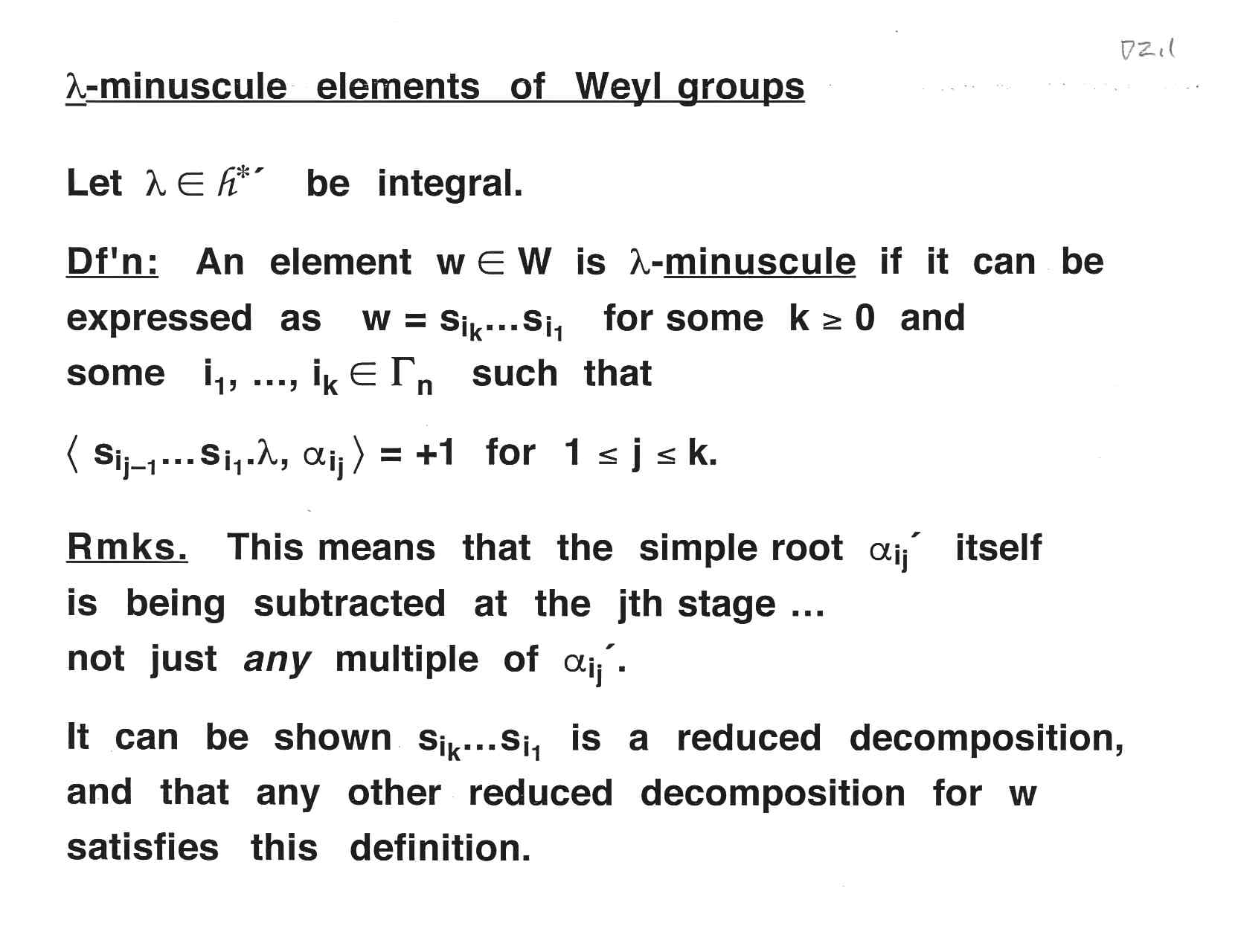 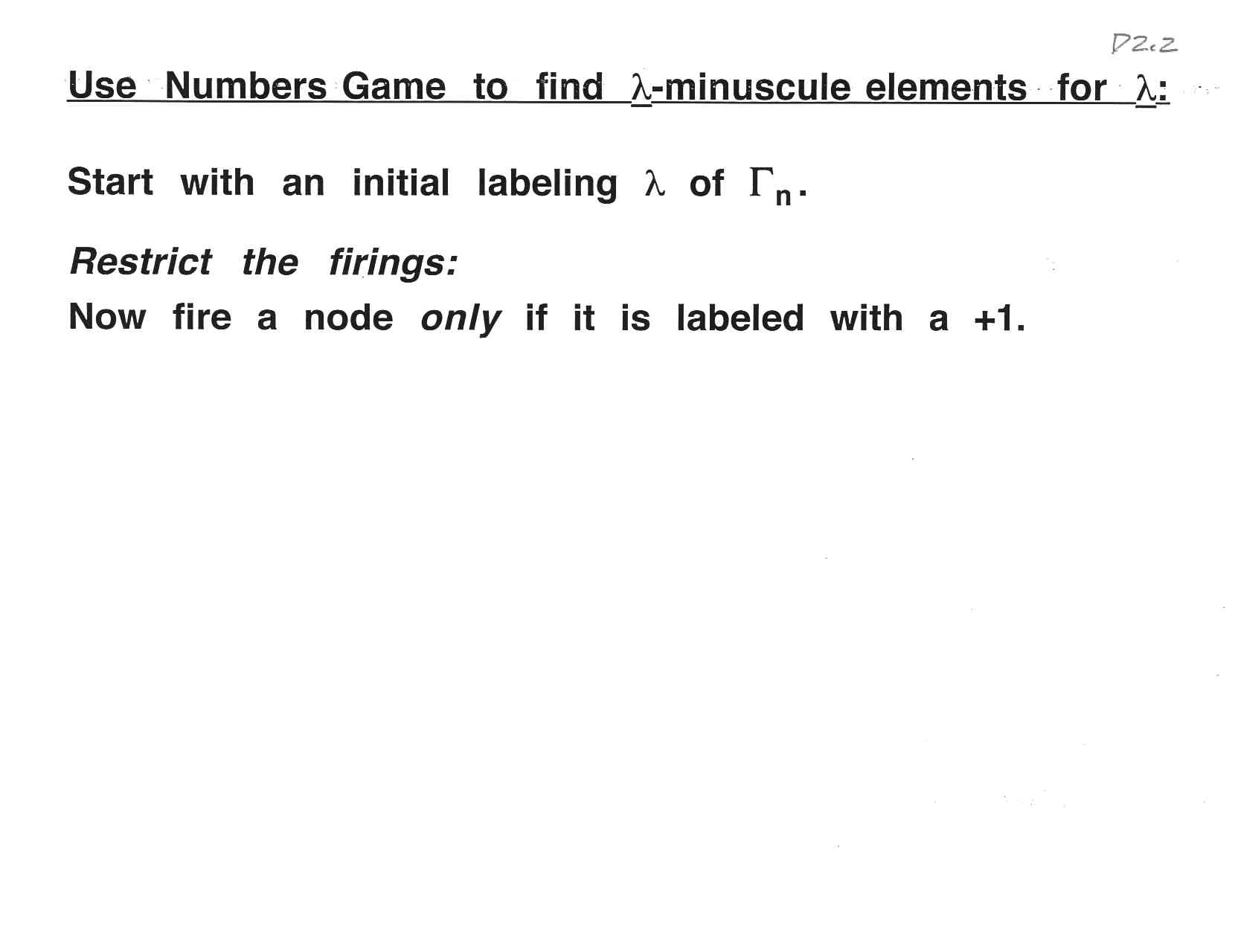 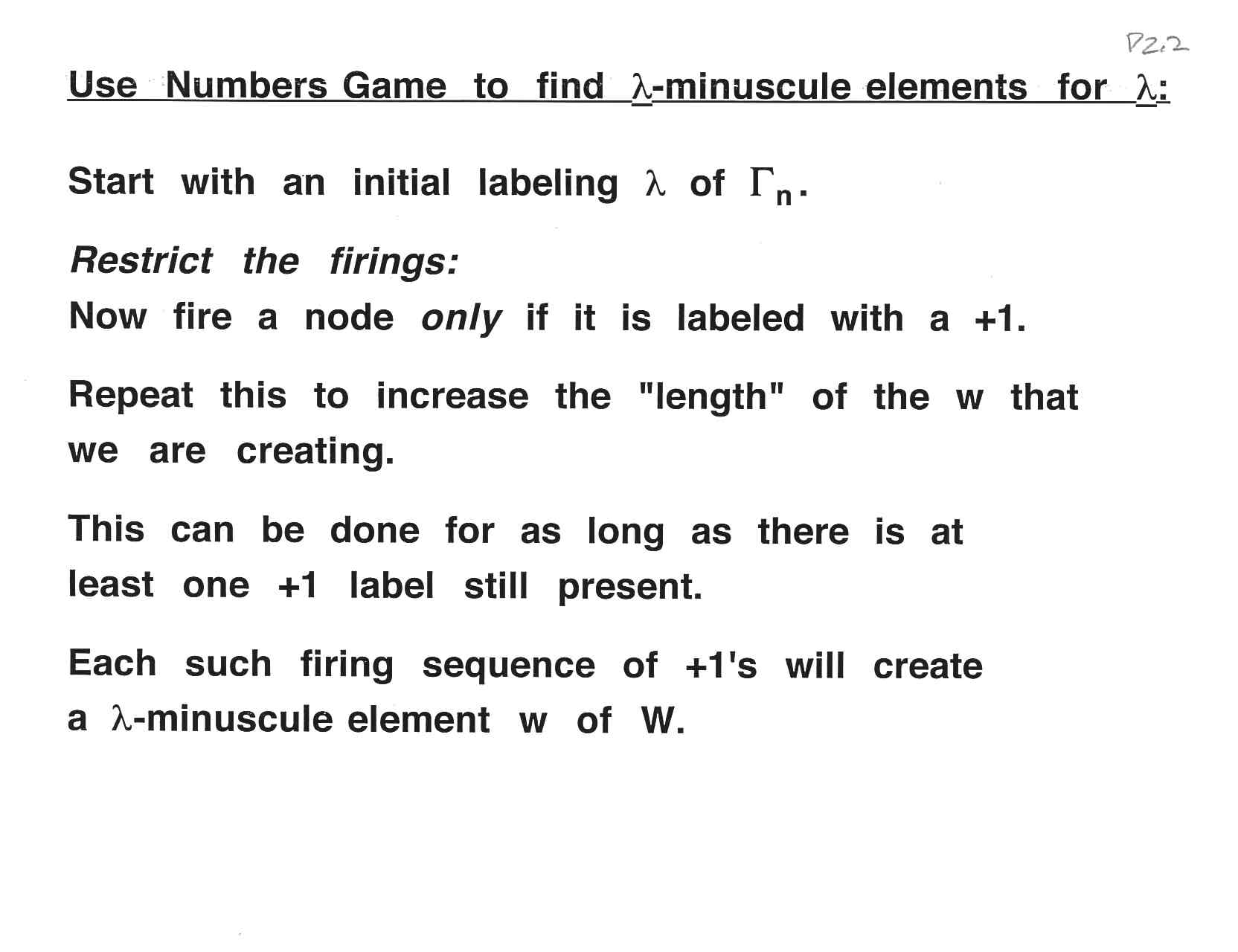 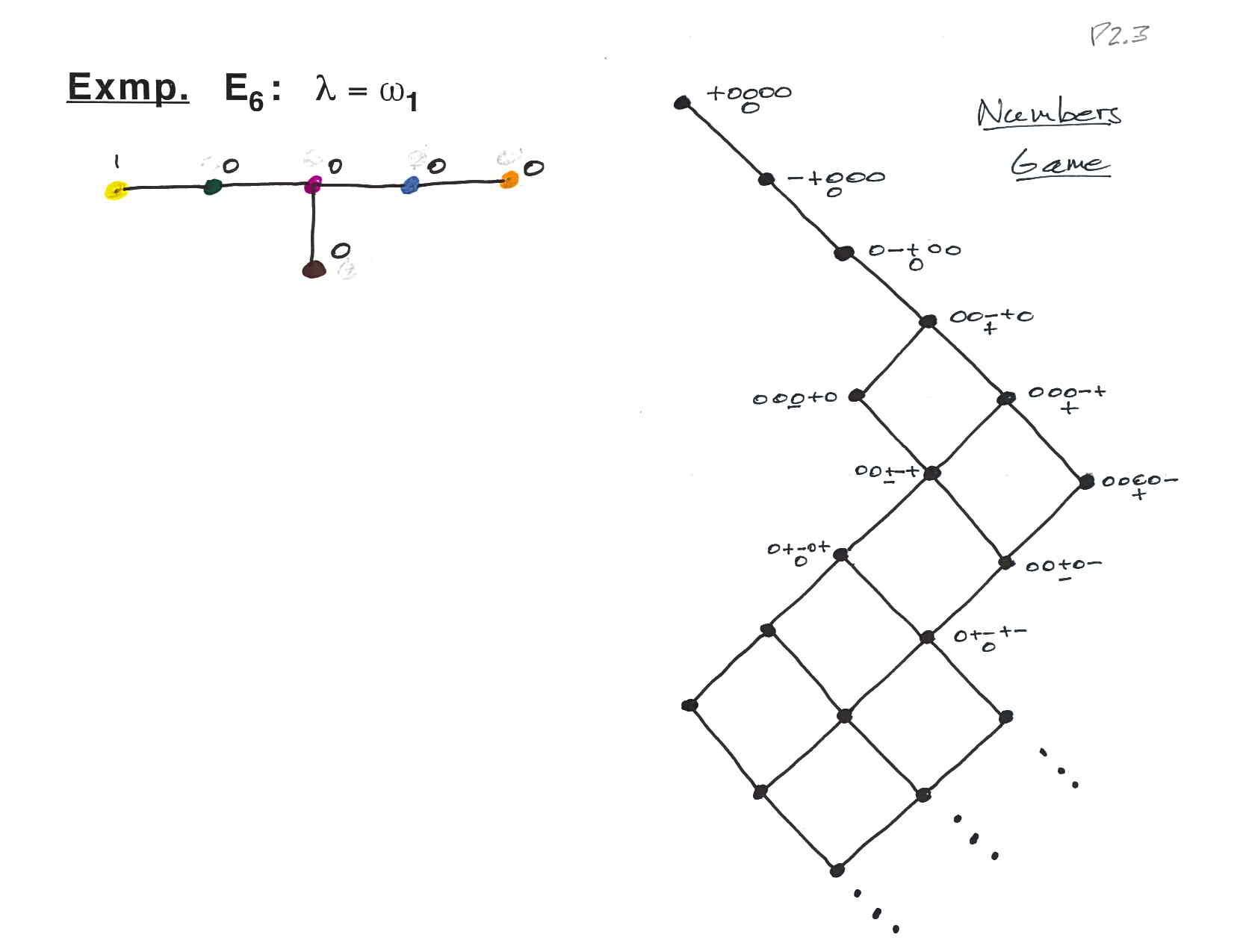 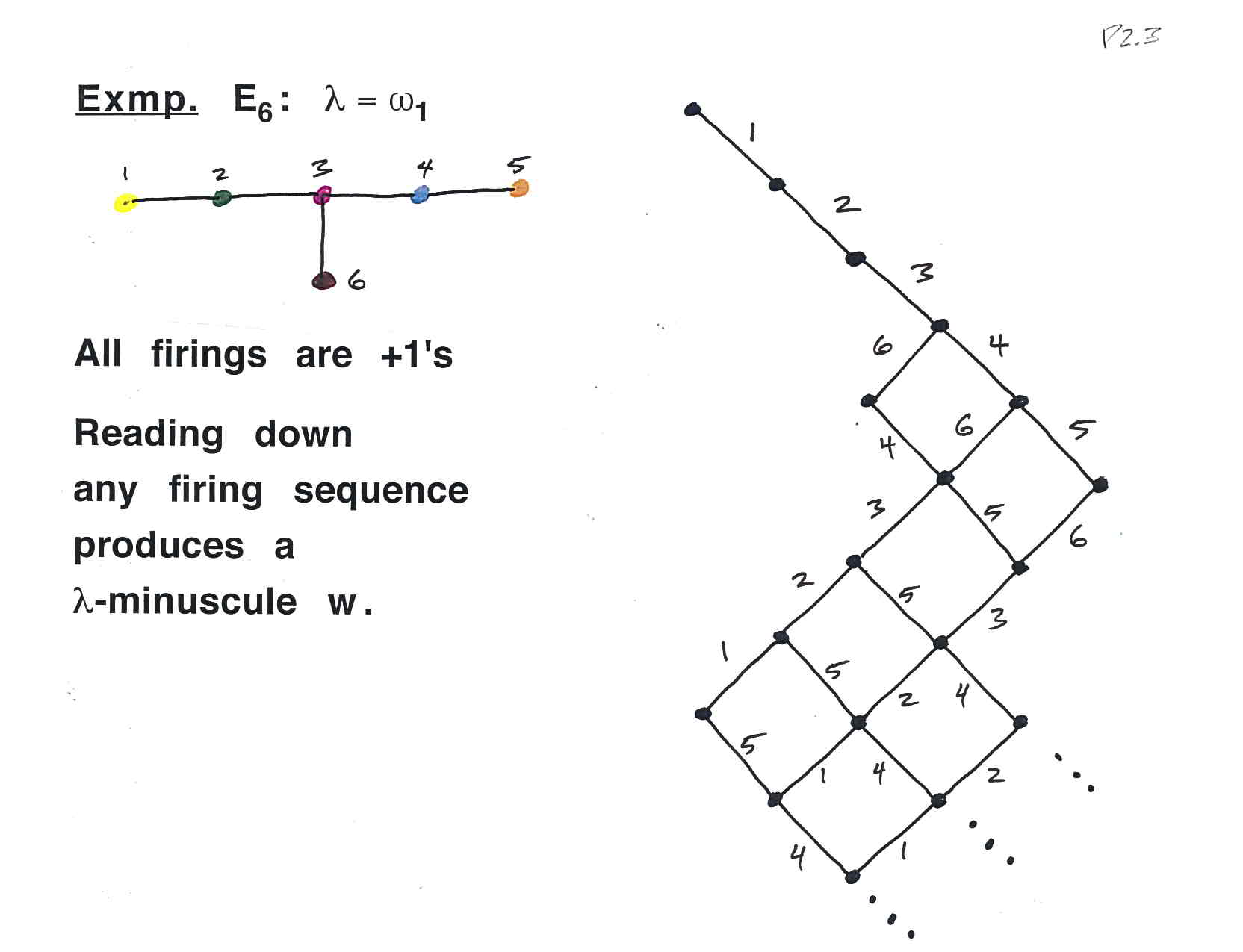 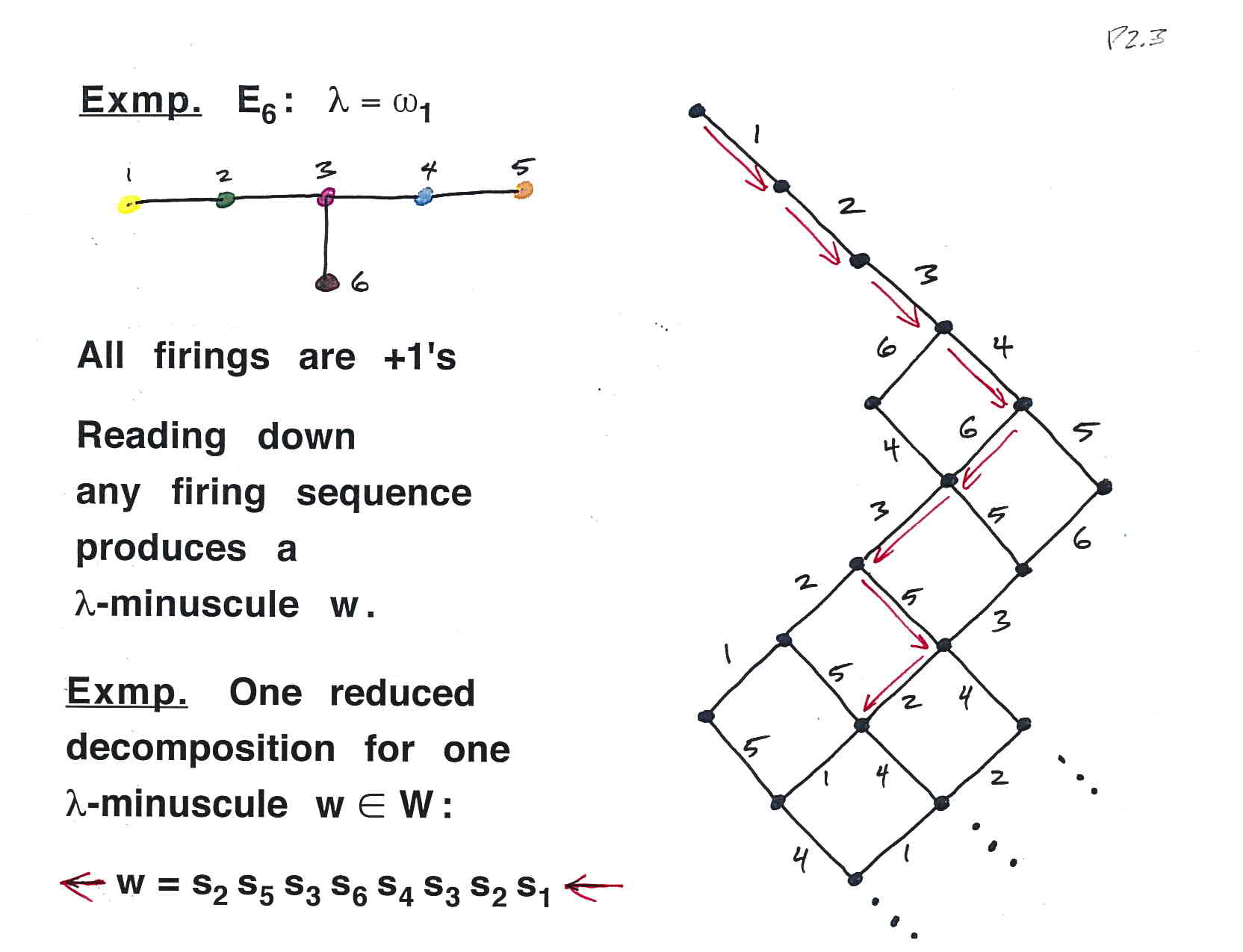 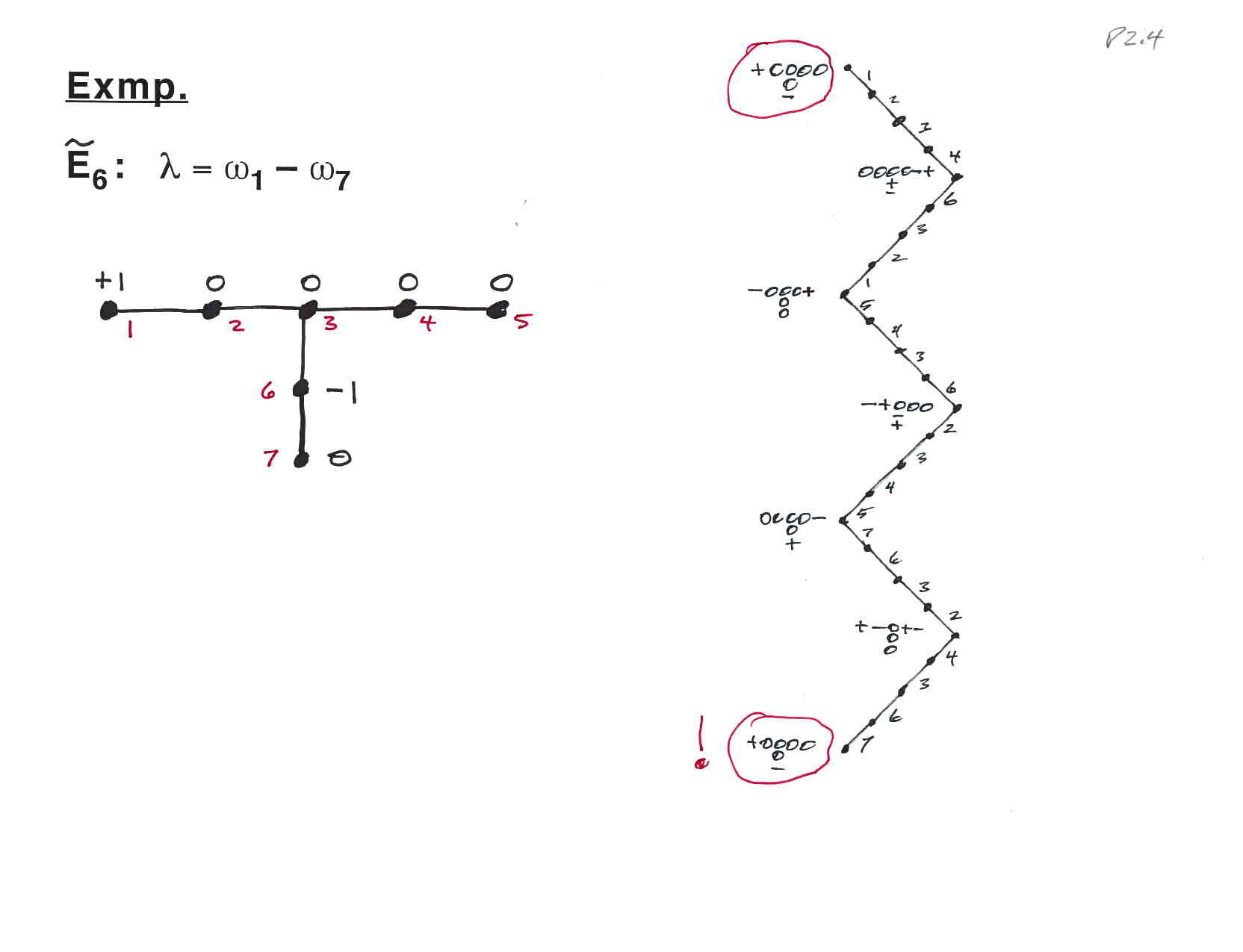 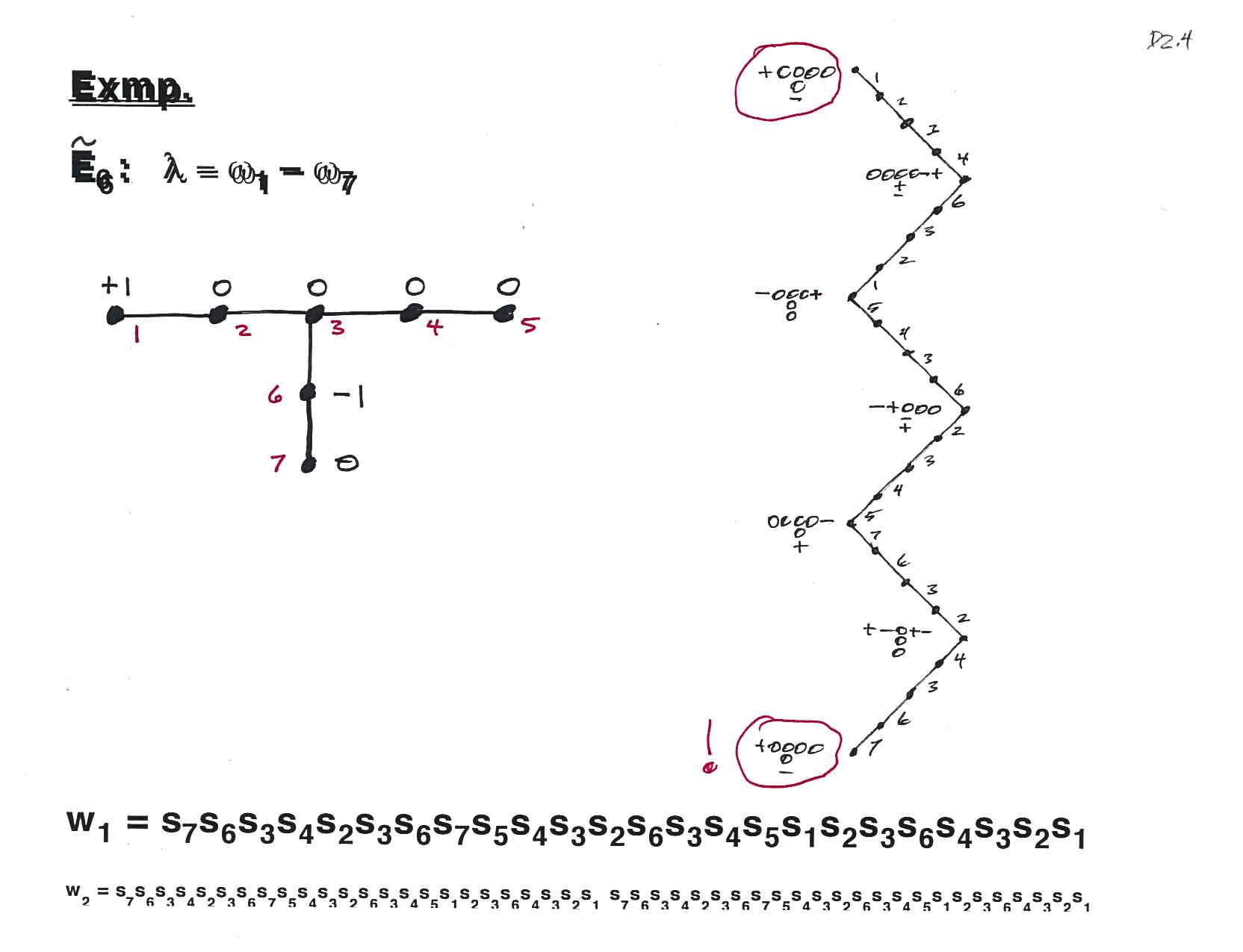 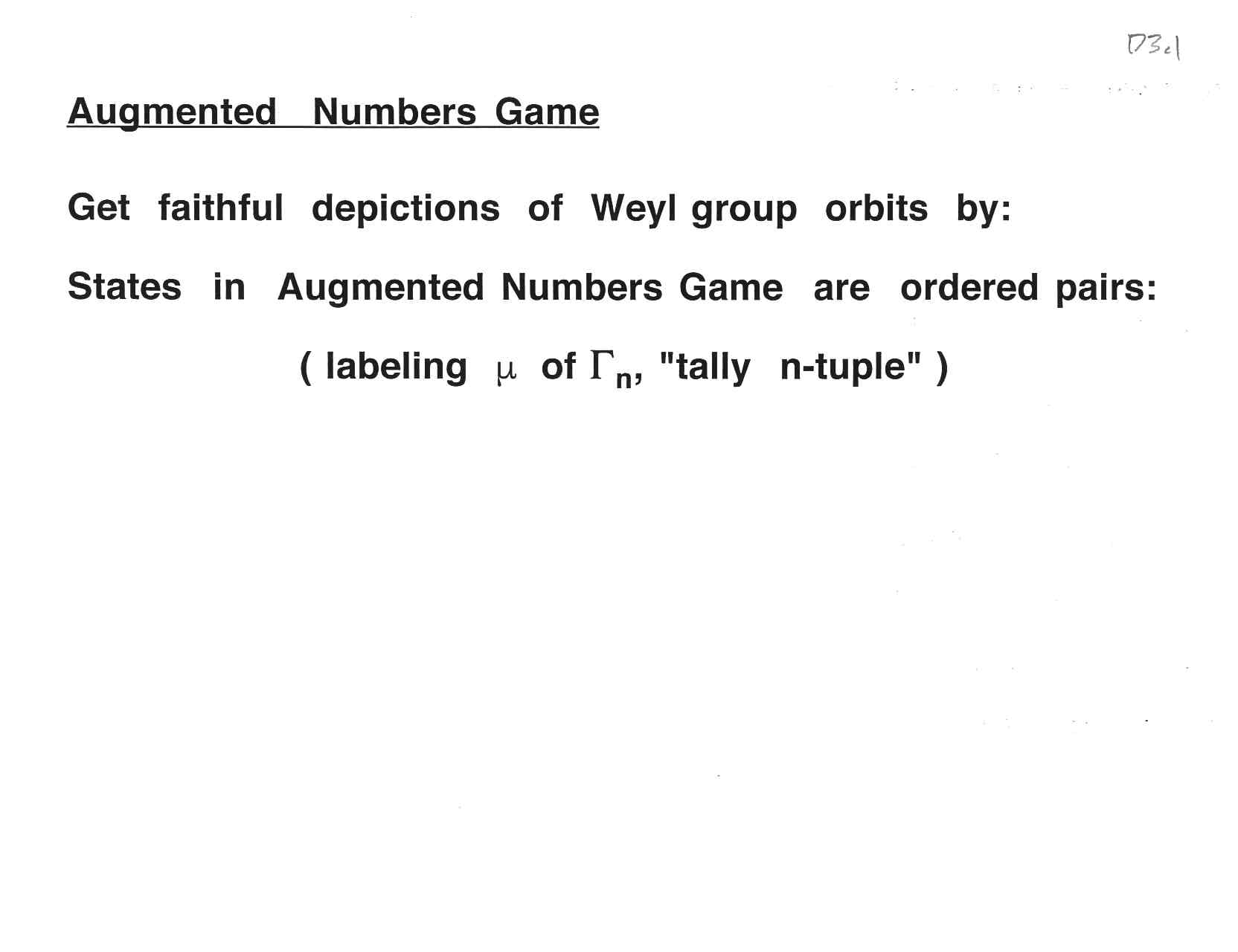 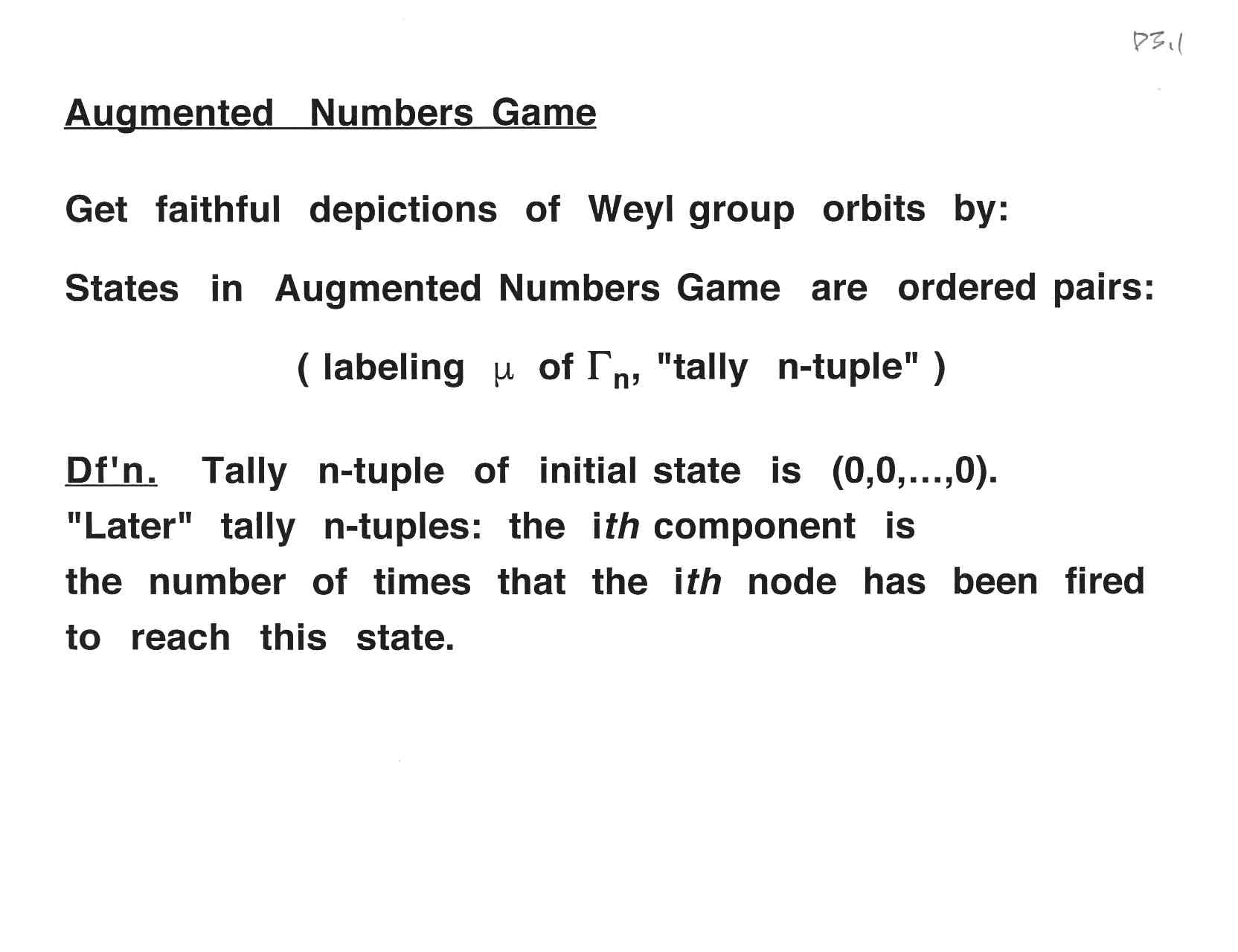 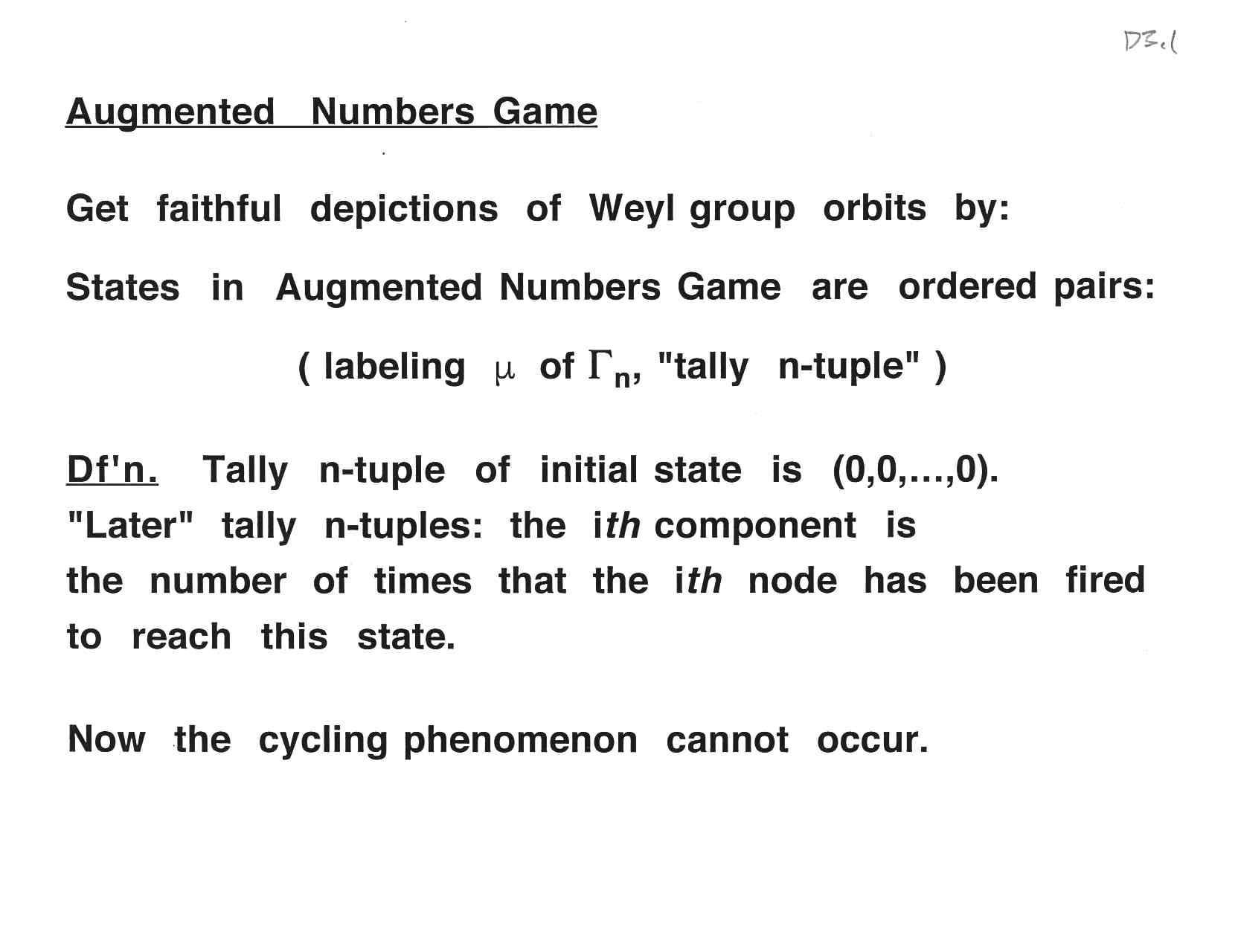 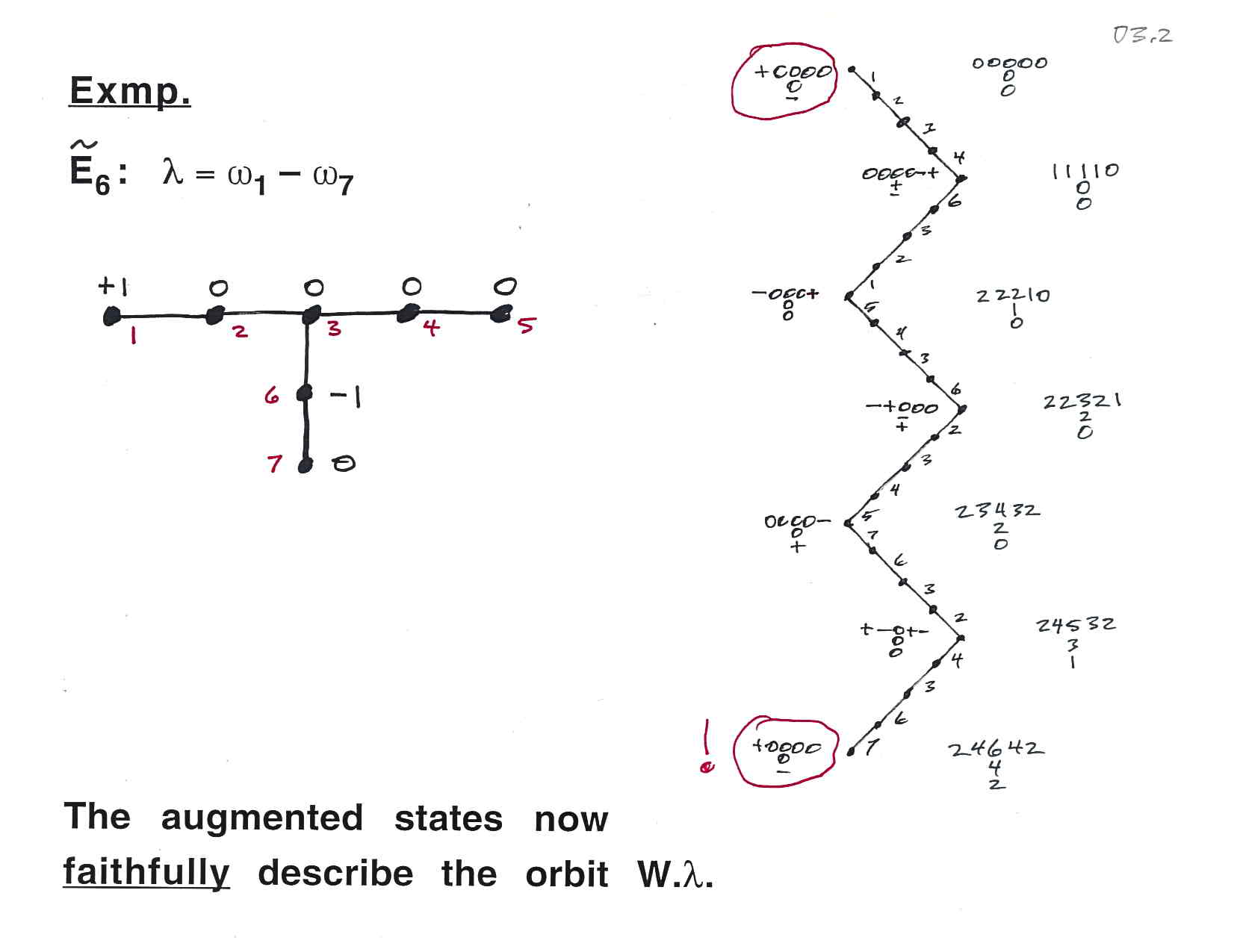 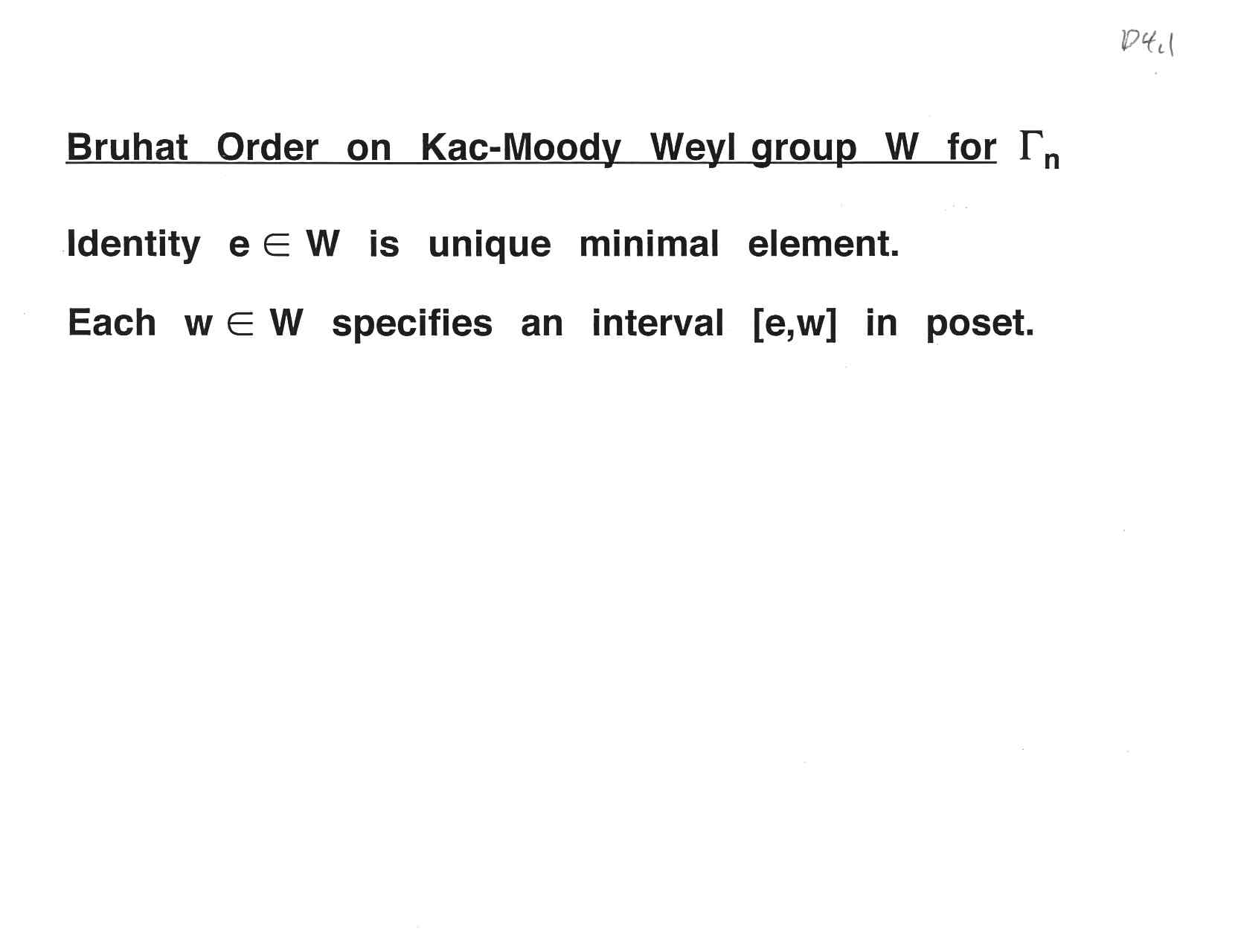 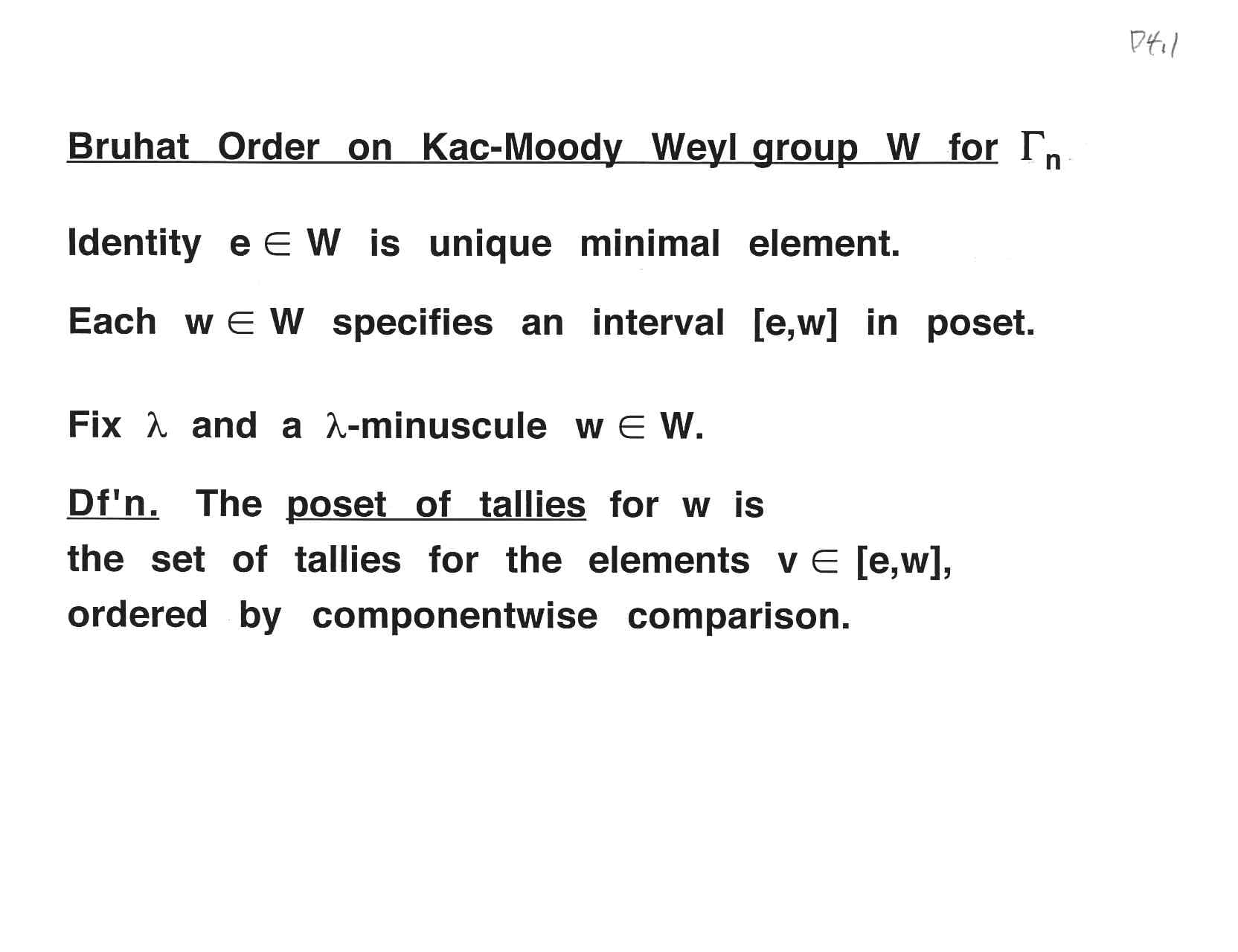 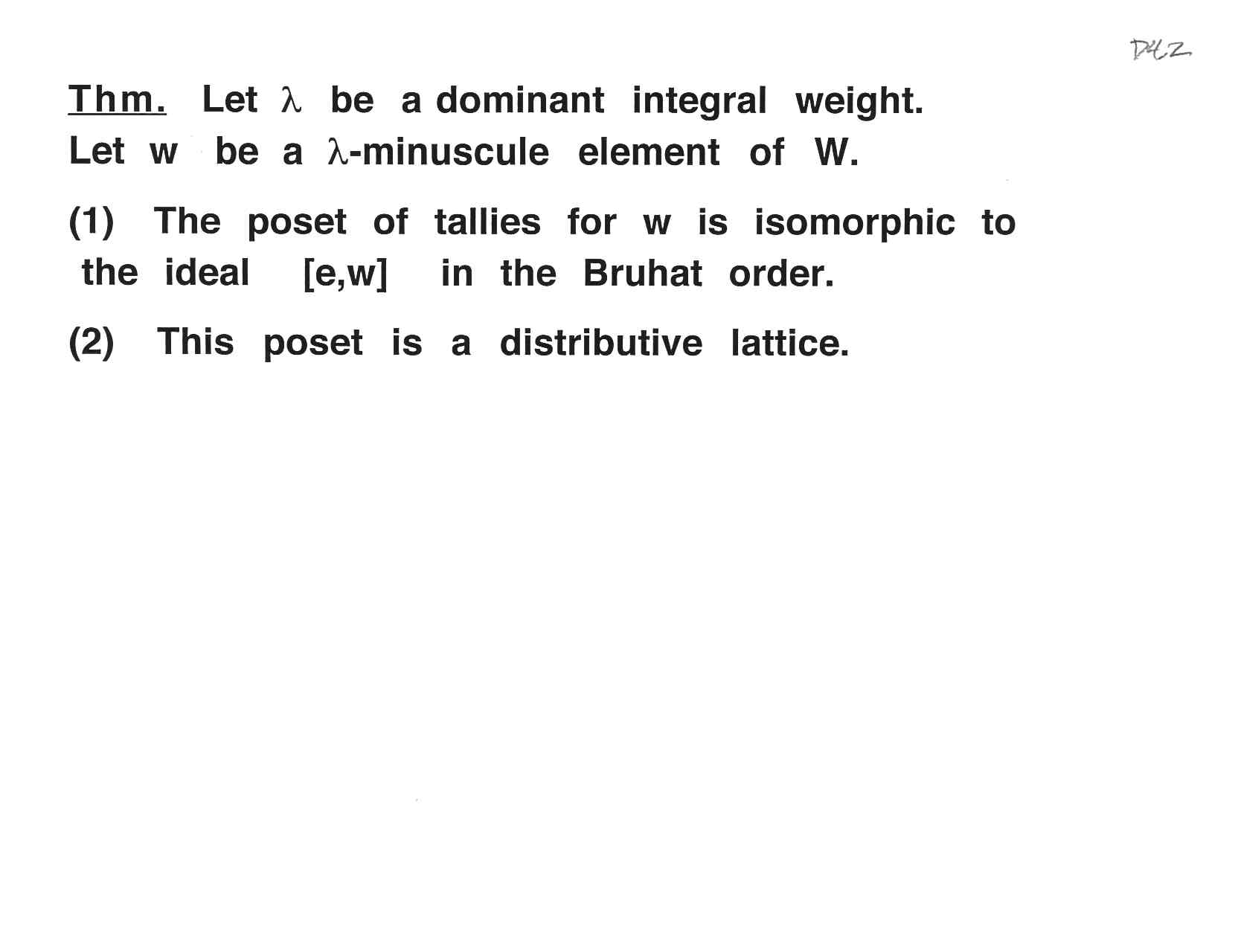 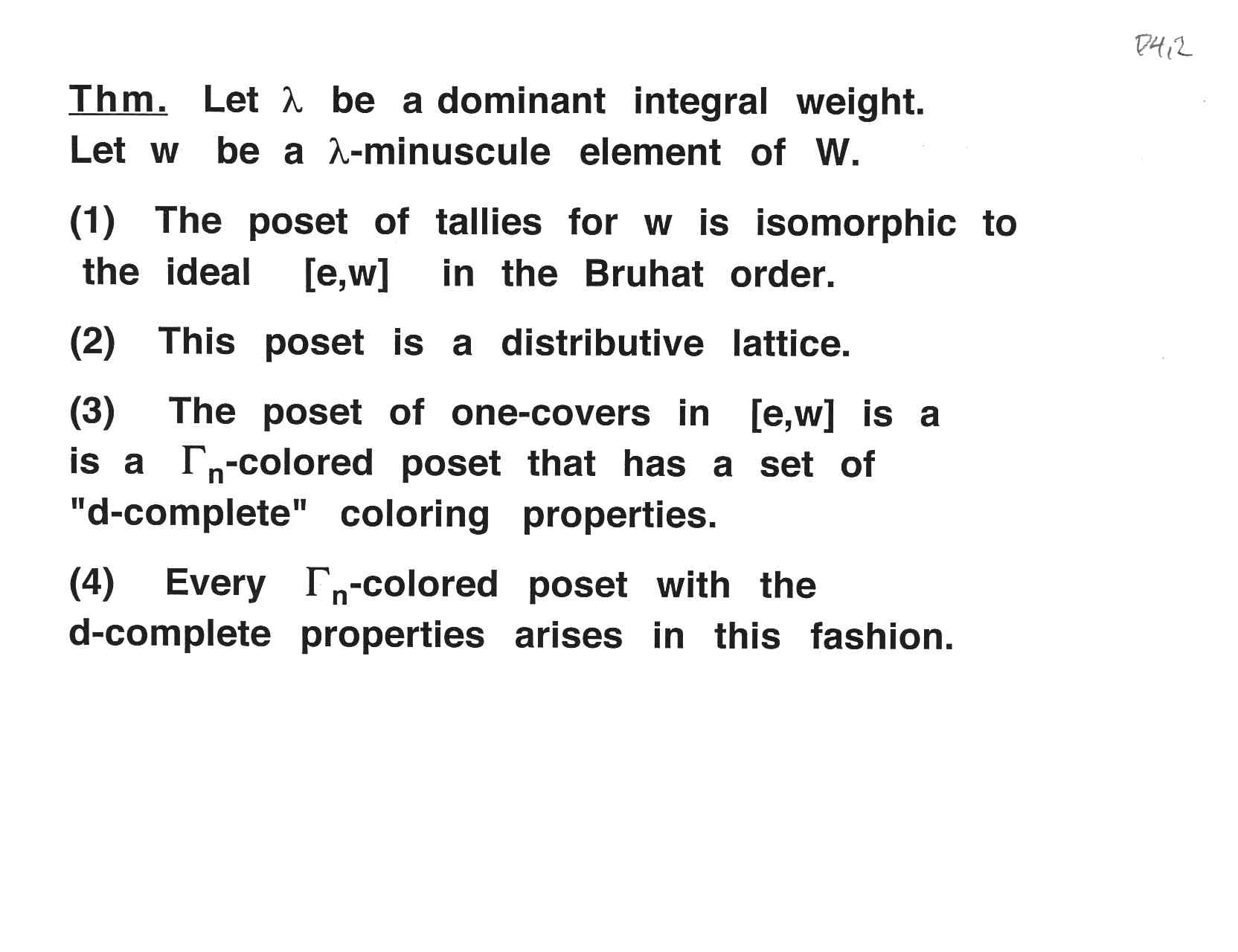 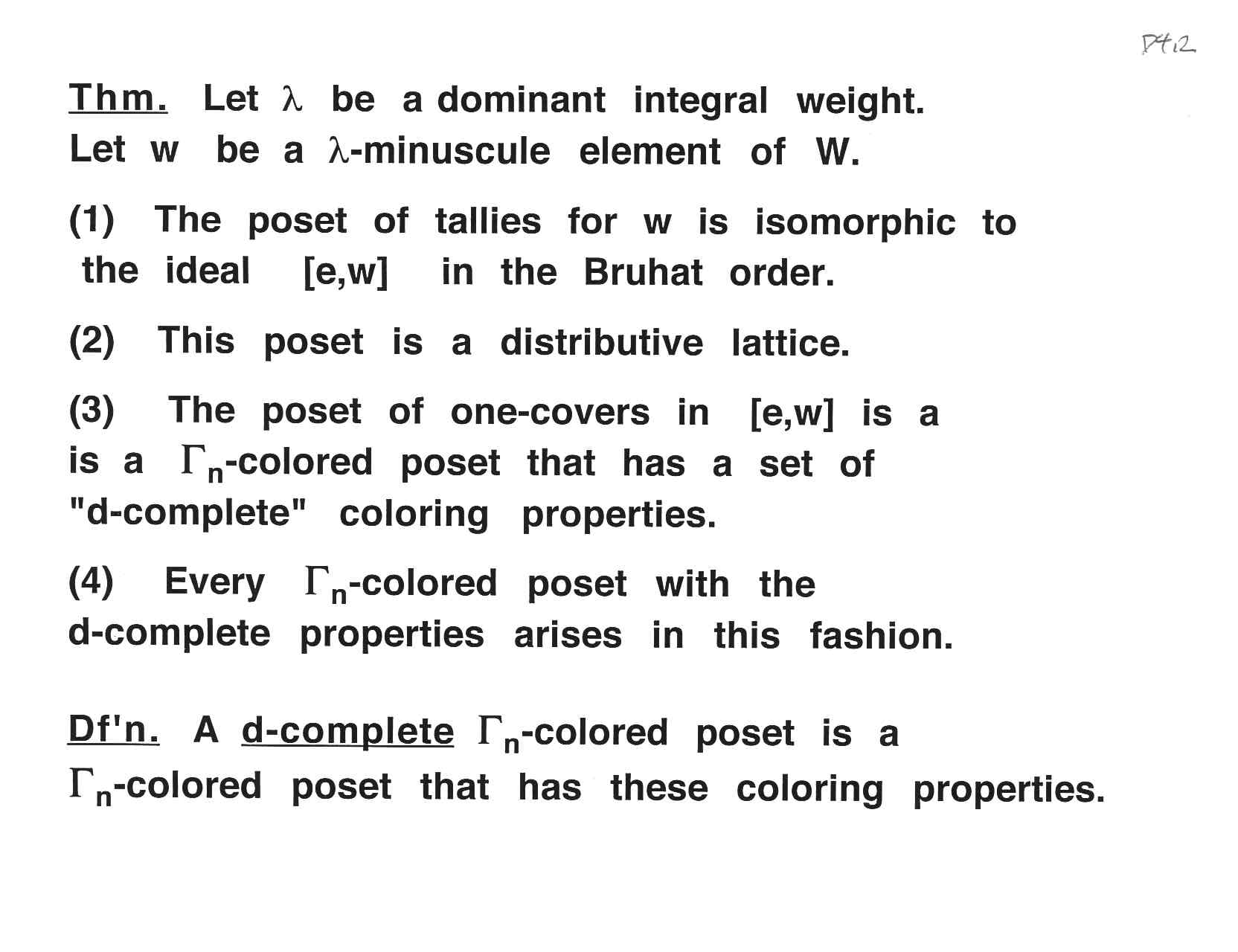 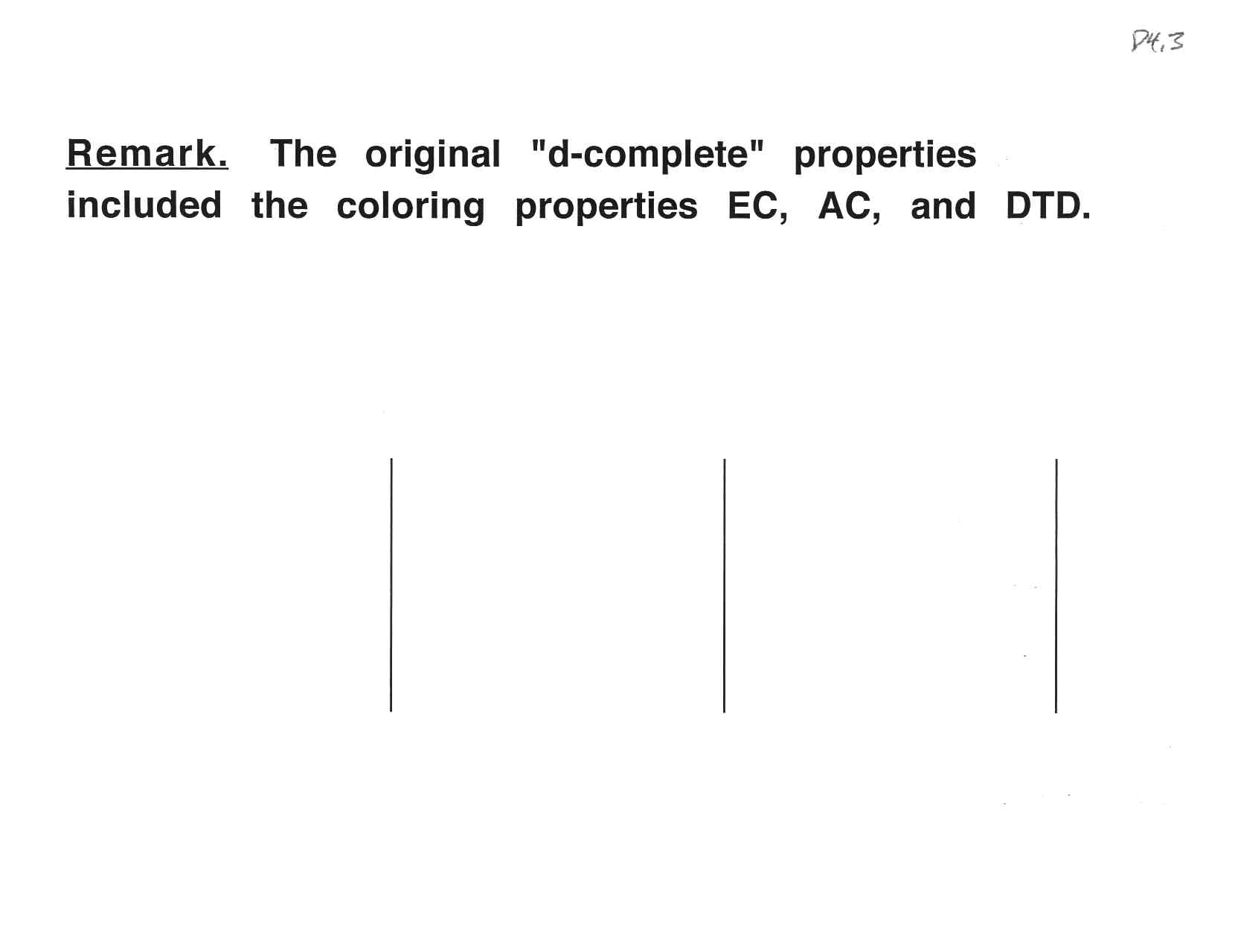 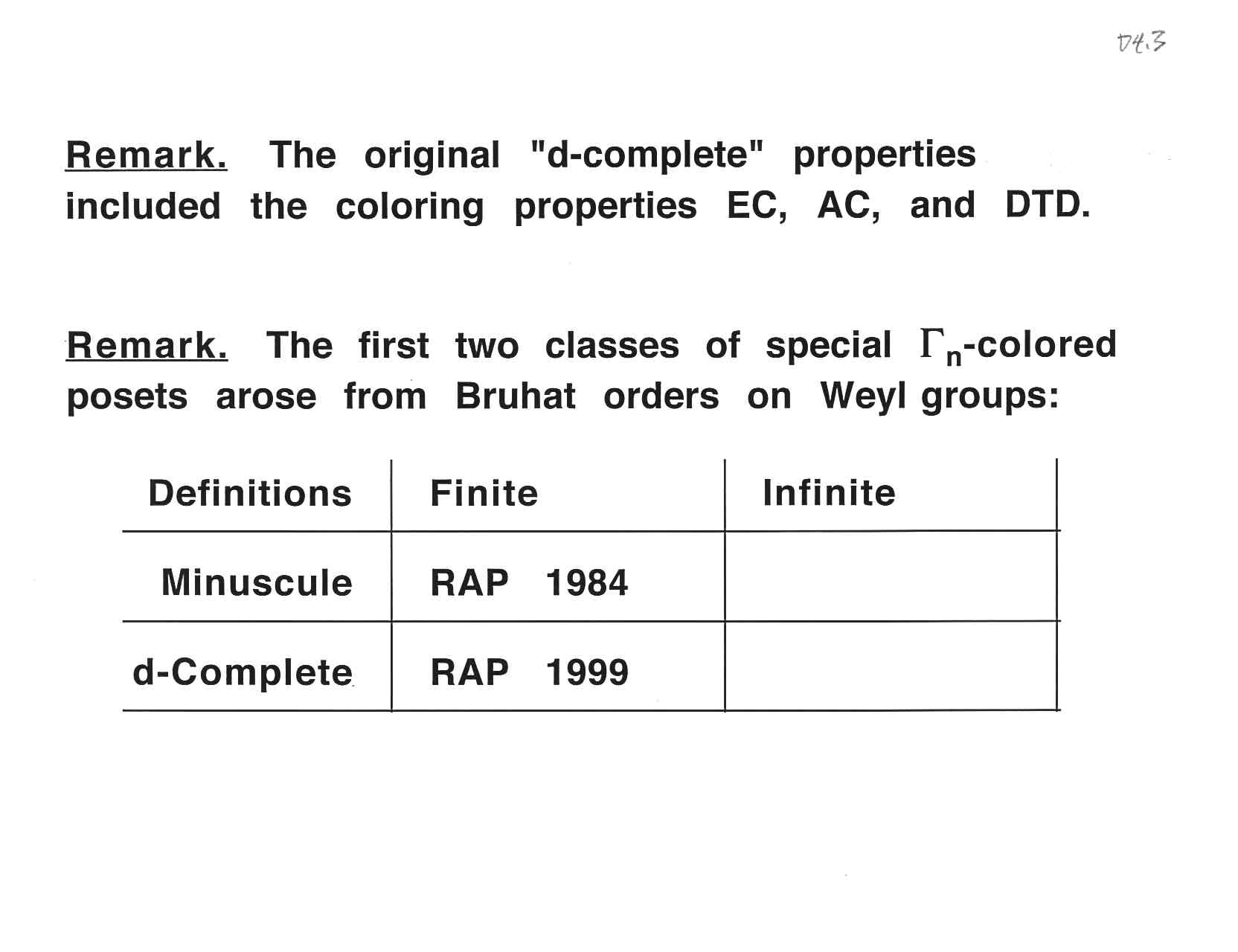 Part A:  IntroductionPart B:  Numbers Game Describes Orbits of Weyl GroupPart C:  Finite Colored Minuscule PosetsPart D:  Kac-Moody Groups and lambda-Minuscule ElementsPart E:  Infinite Minuscule & d-Complete Posets, Classsificat’nsPart F:  Building Representations from Colored PosetsPart G:  Classifying Infinite Minuscule Structures
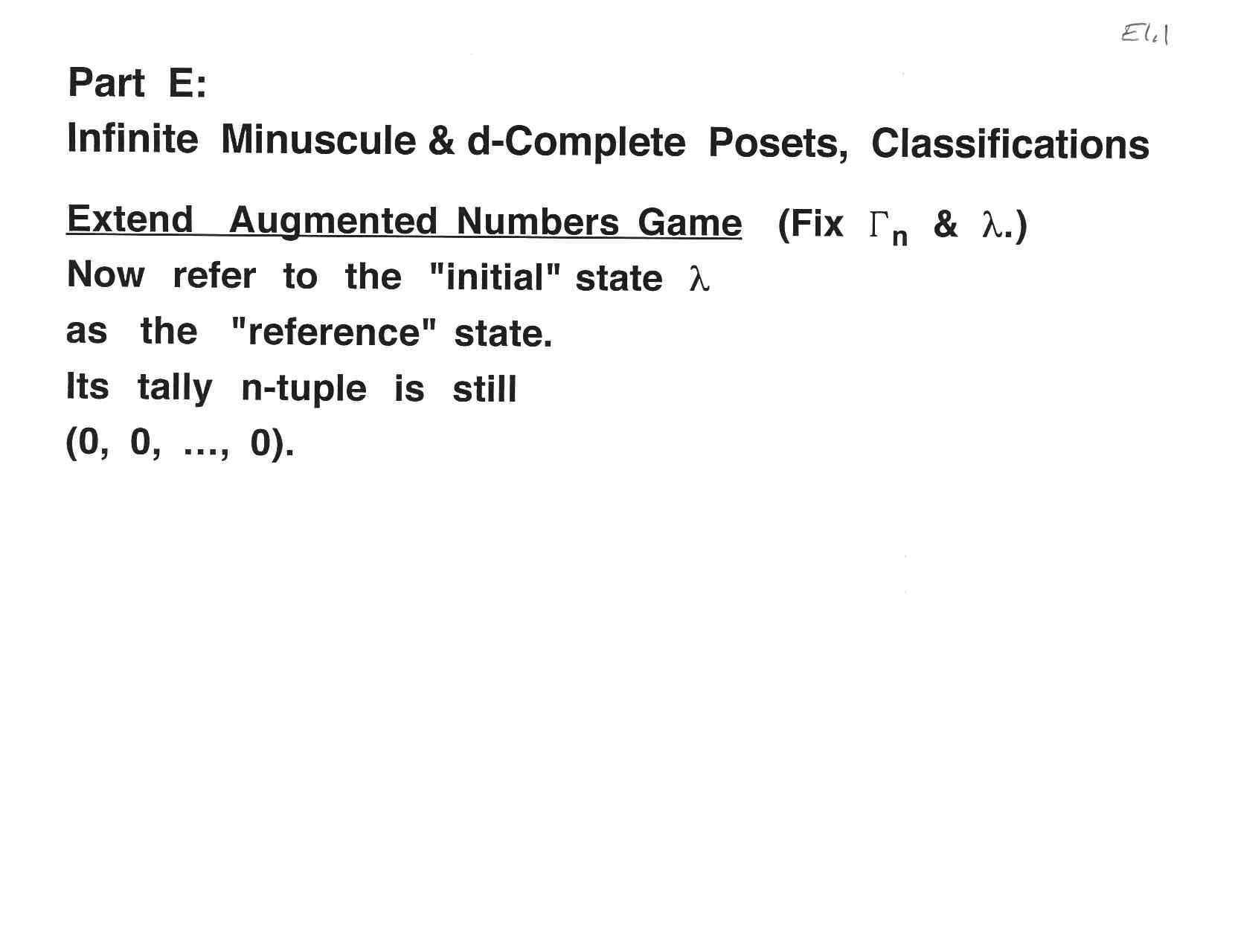 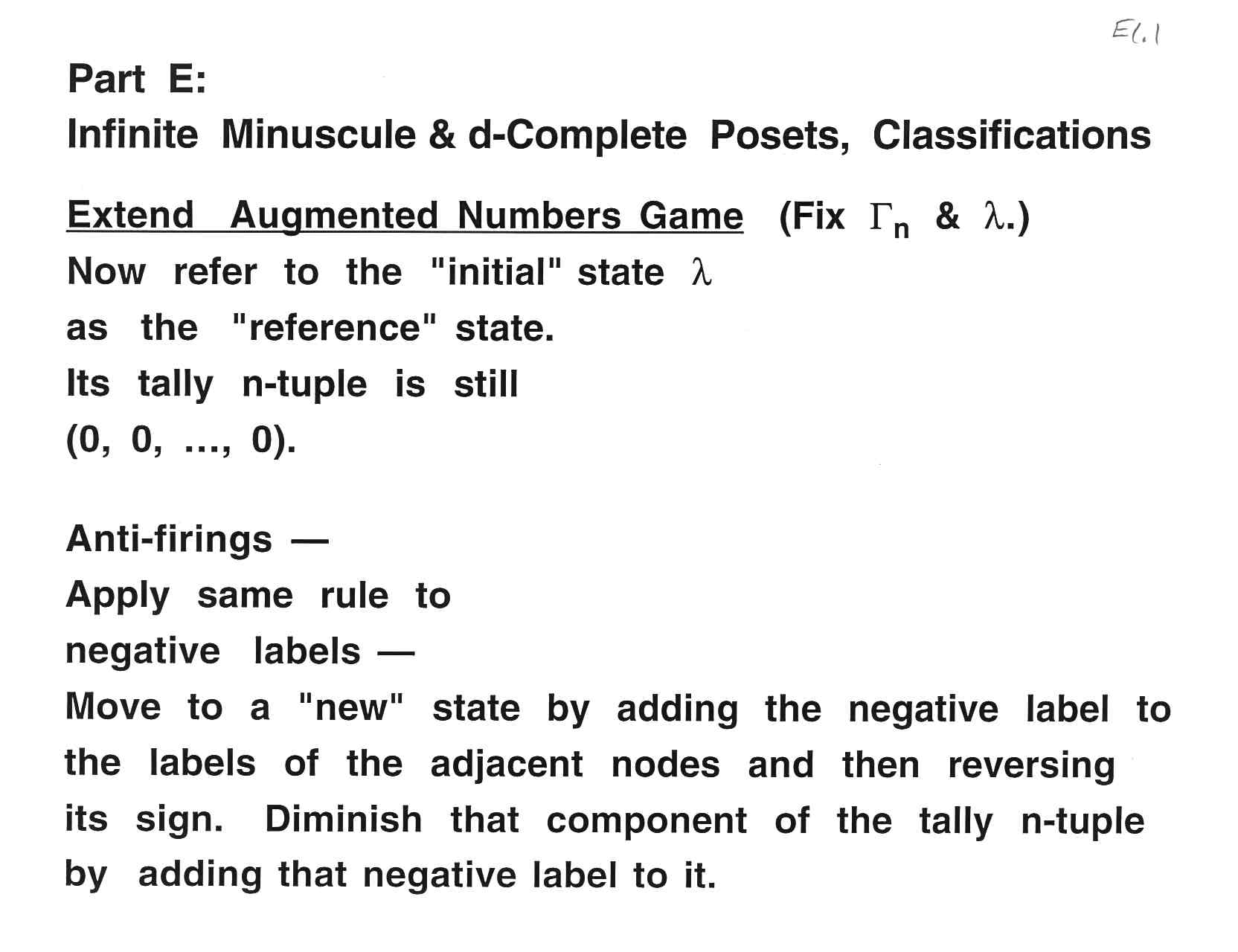 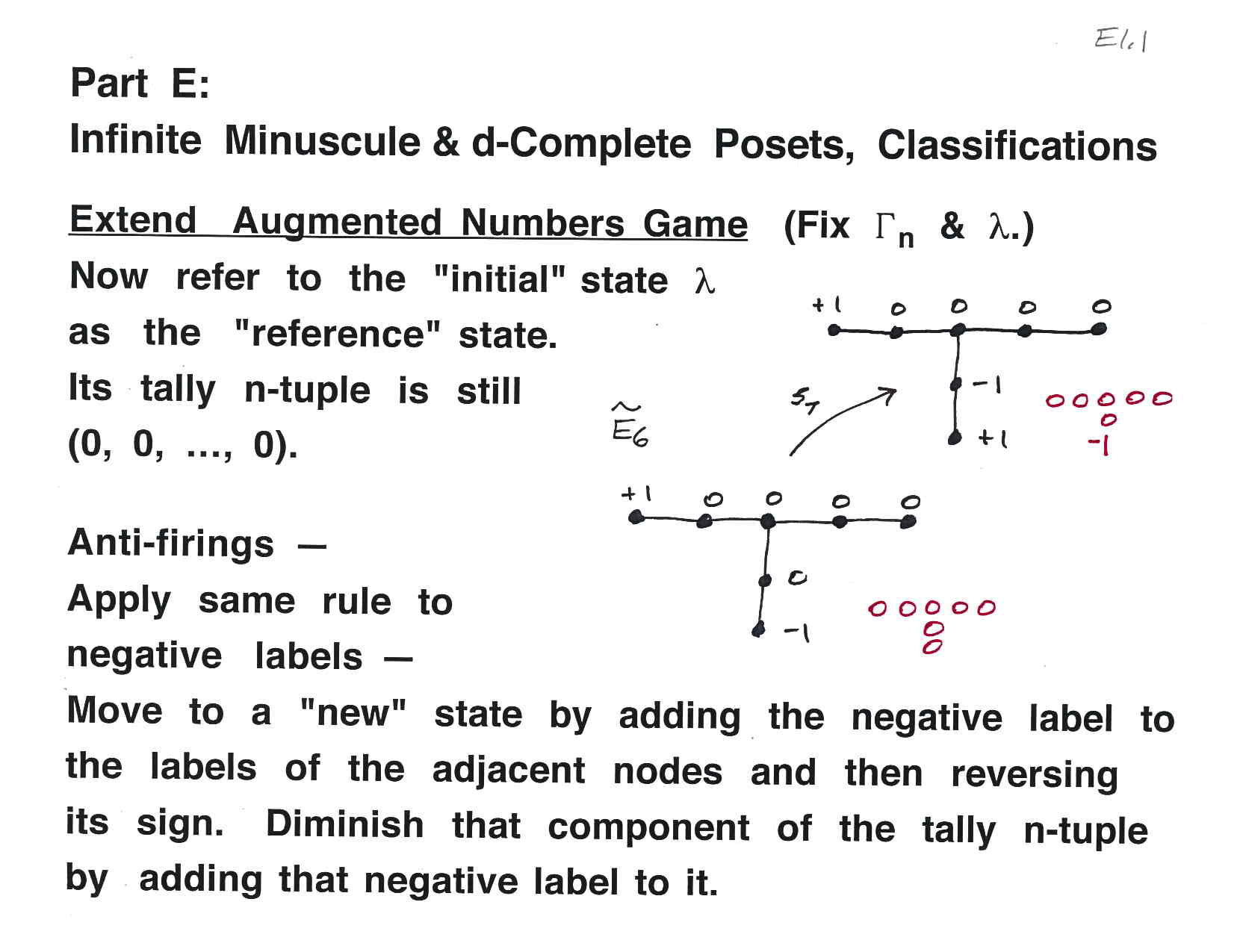 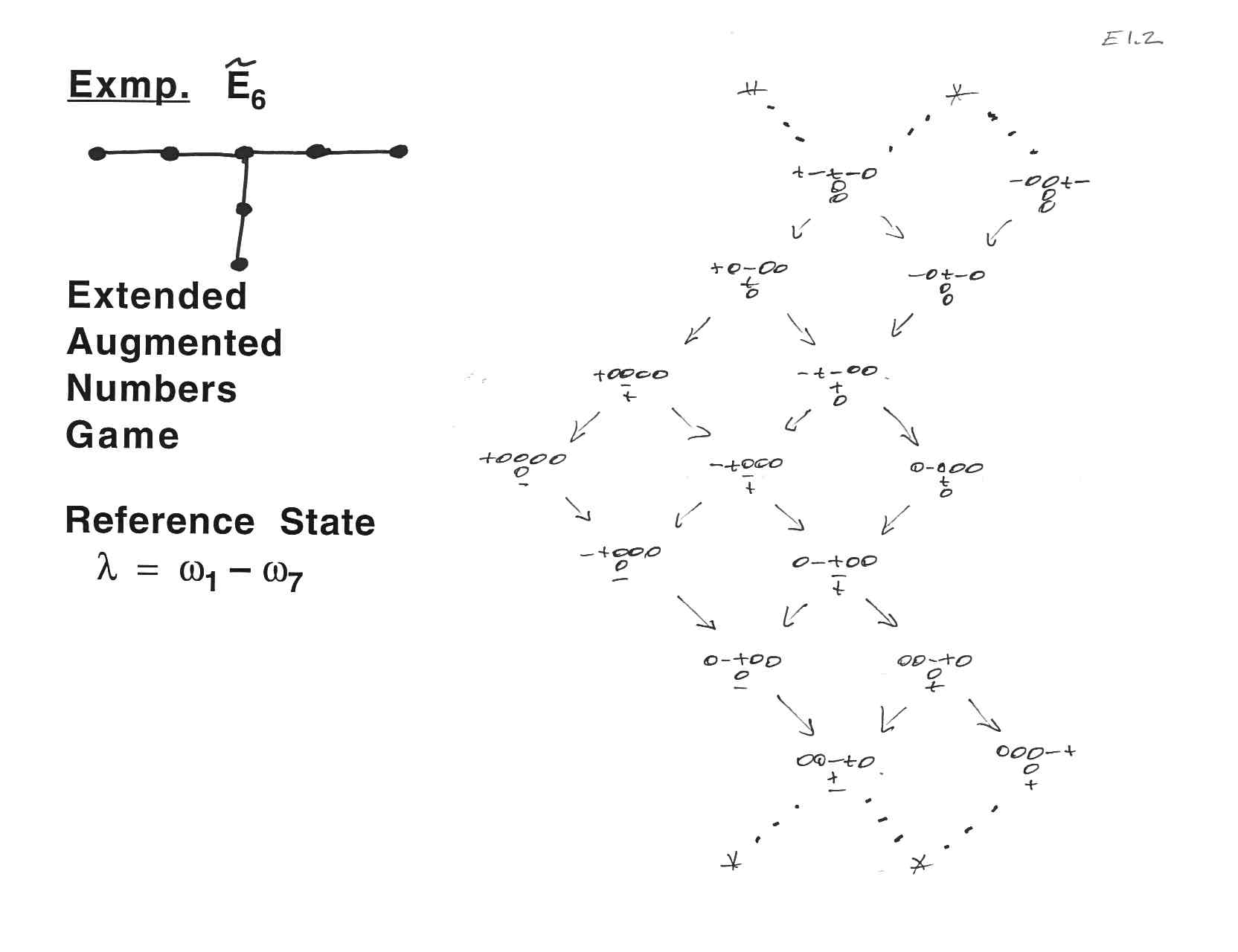 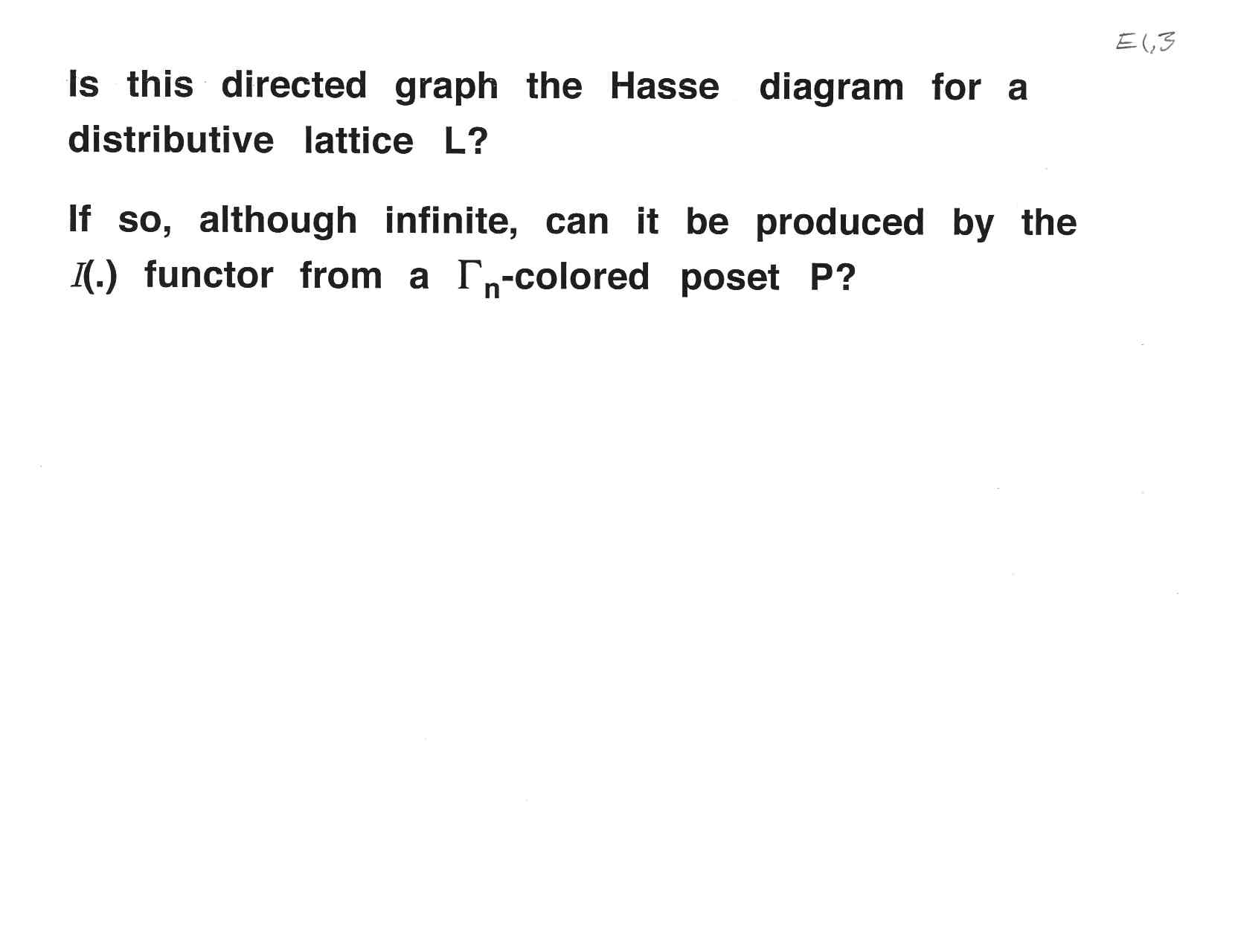 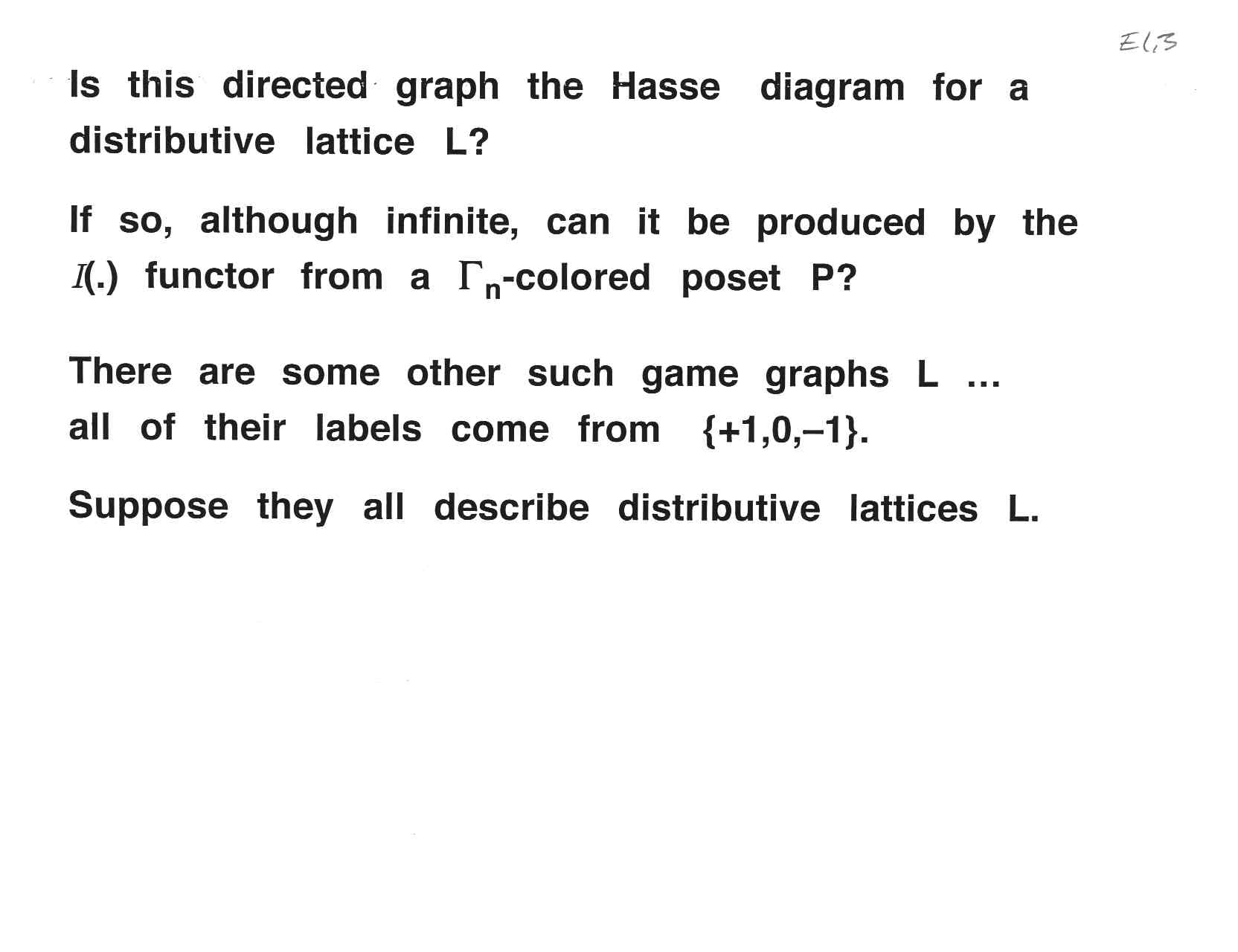 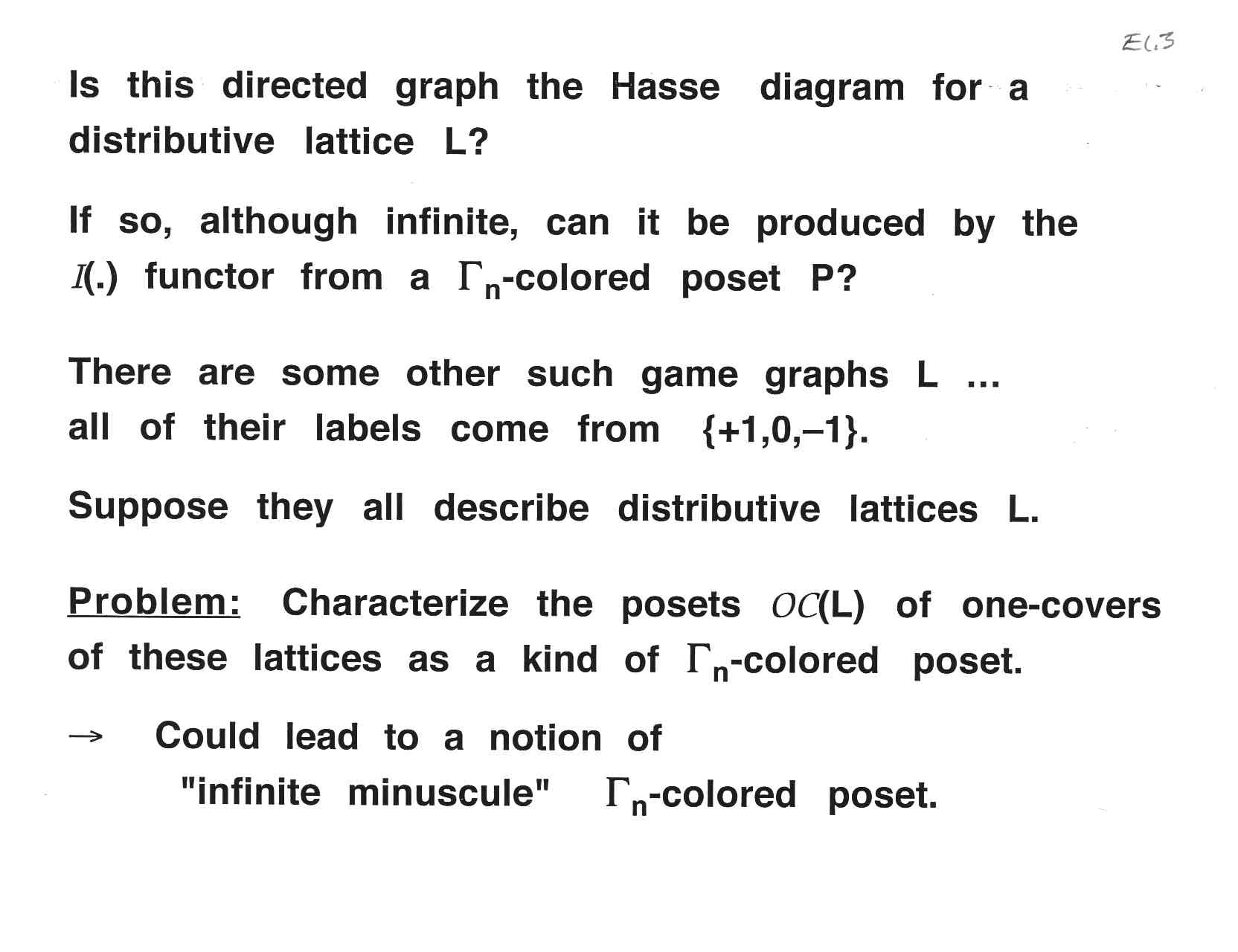 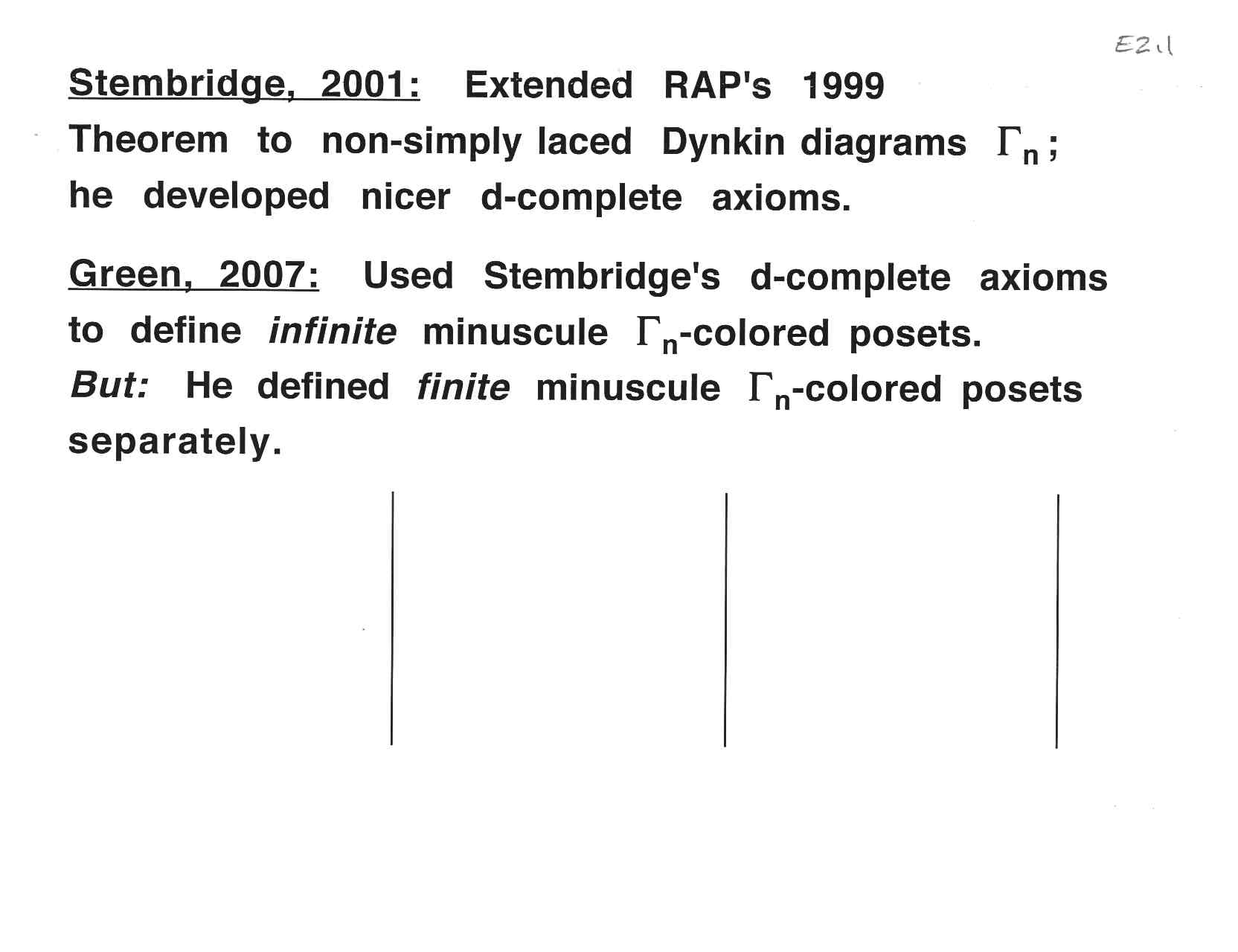 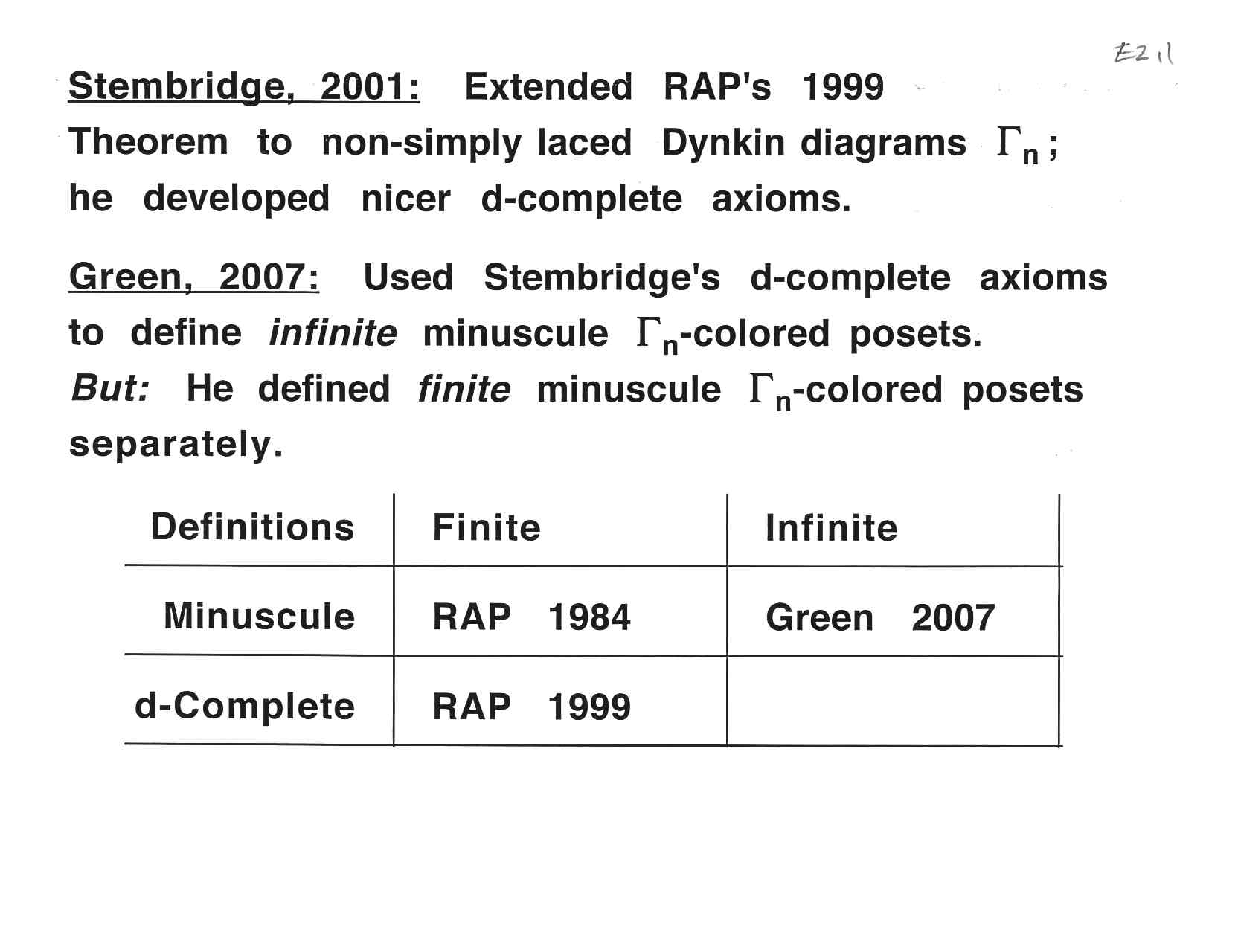 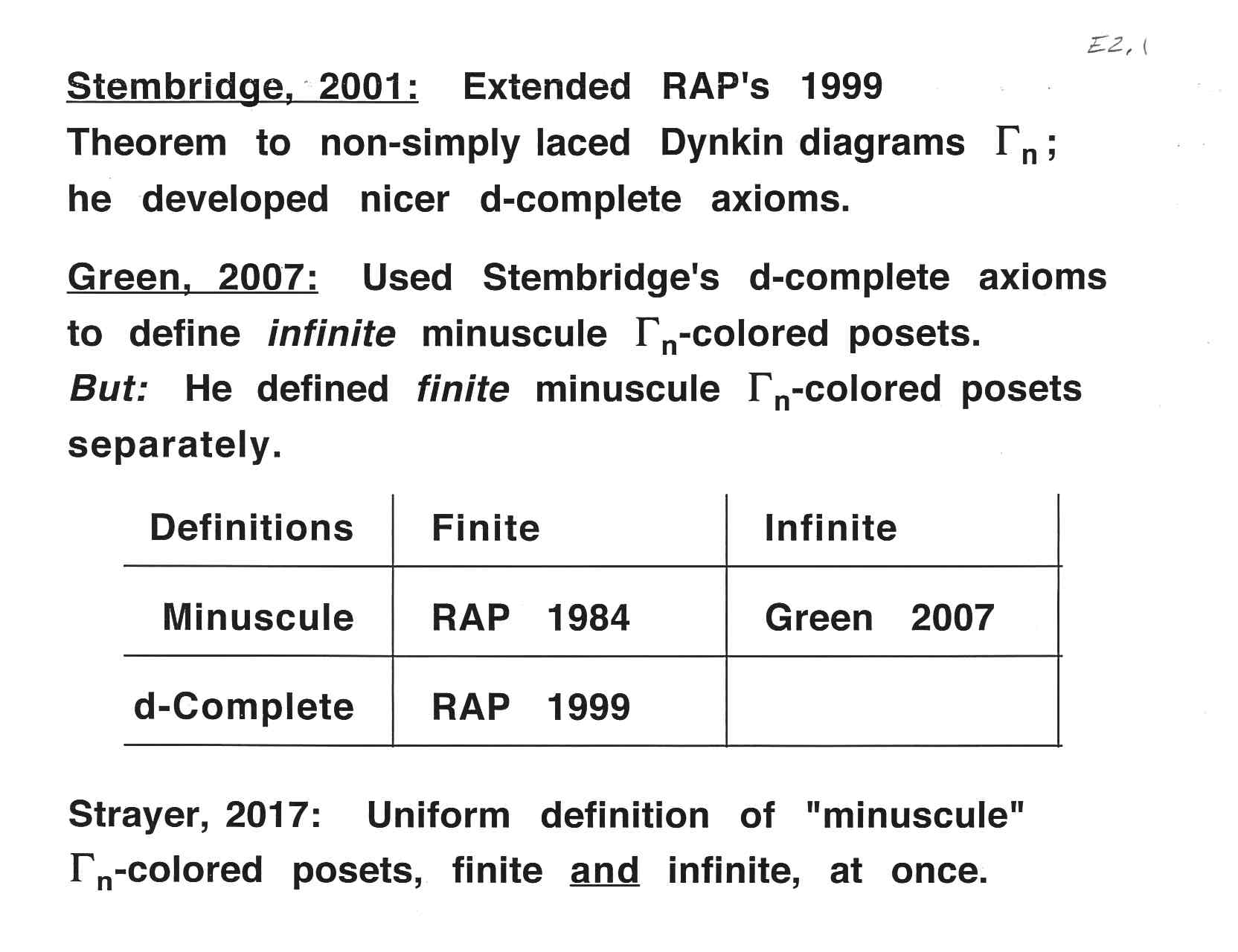 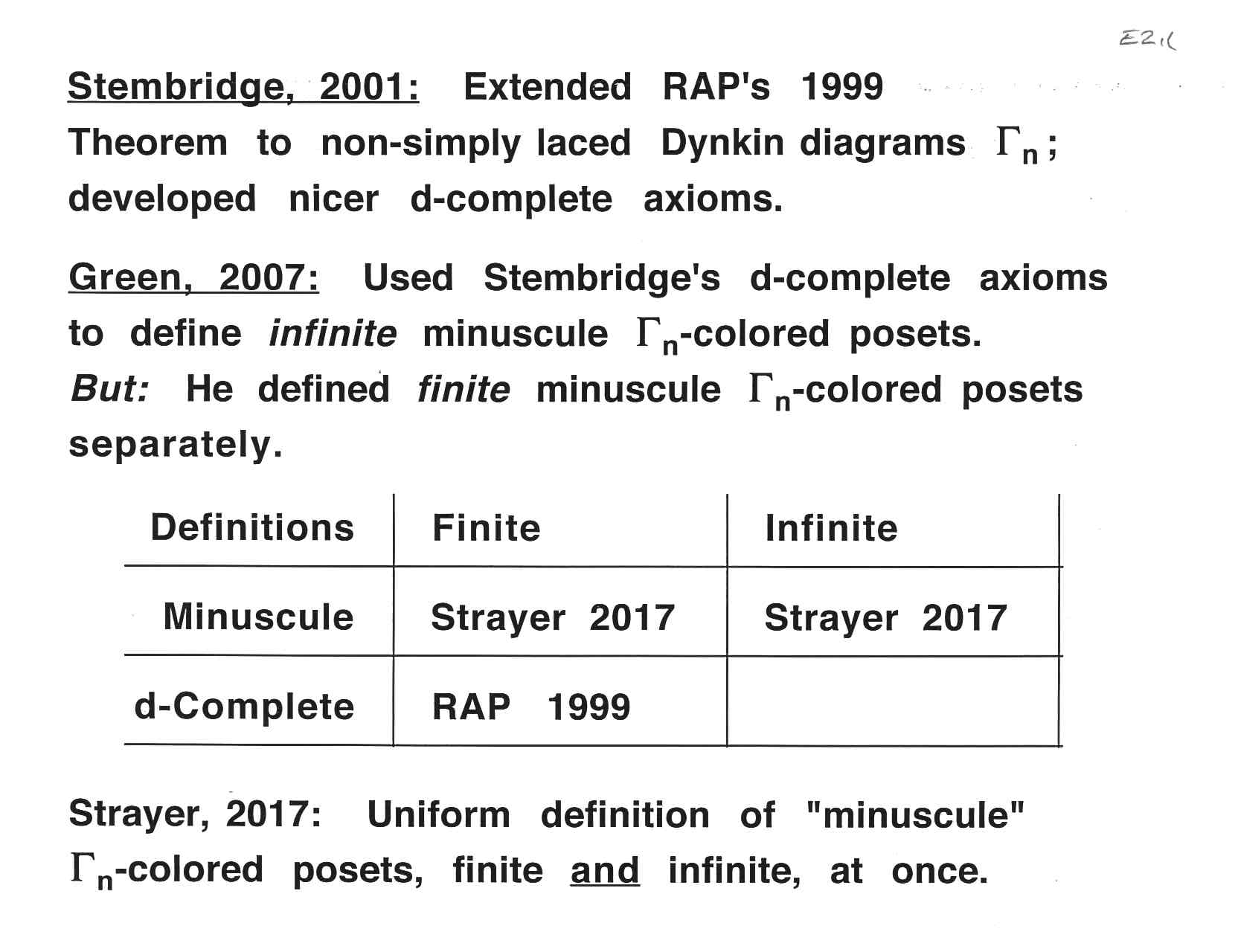 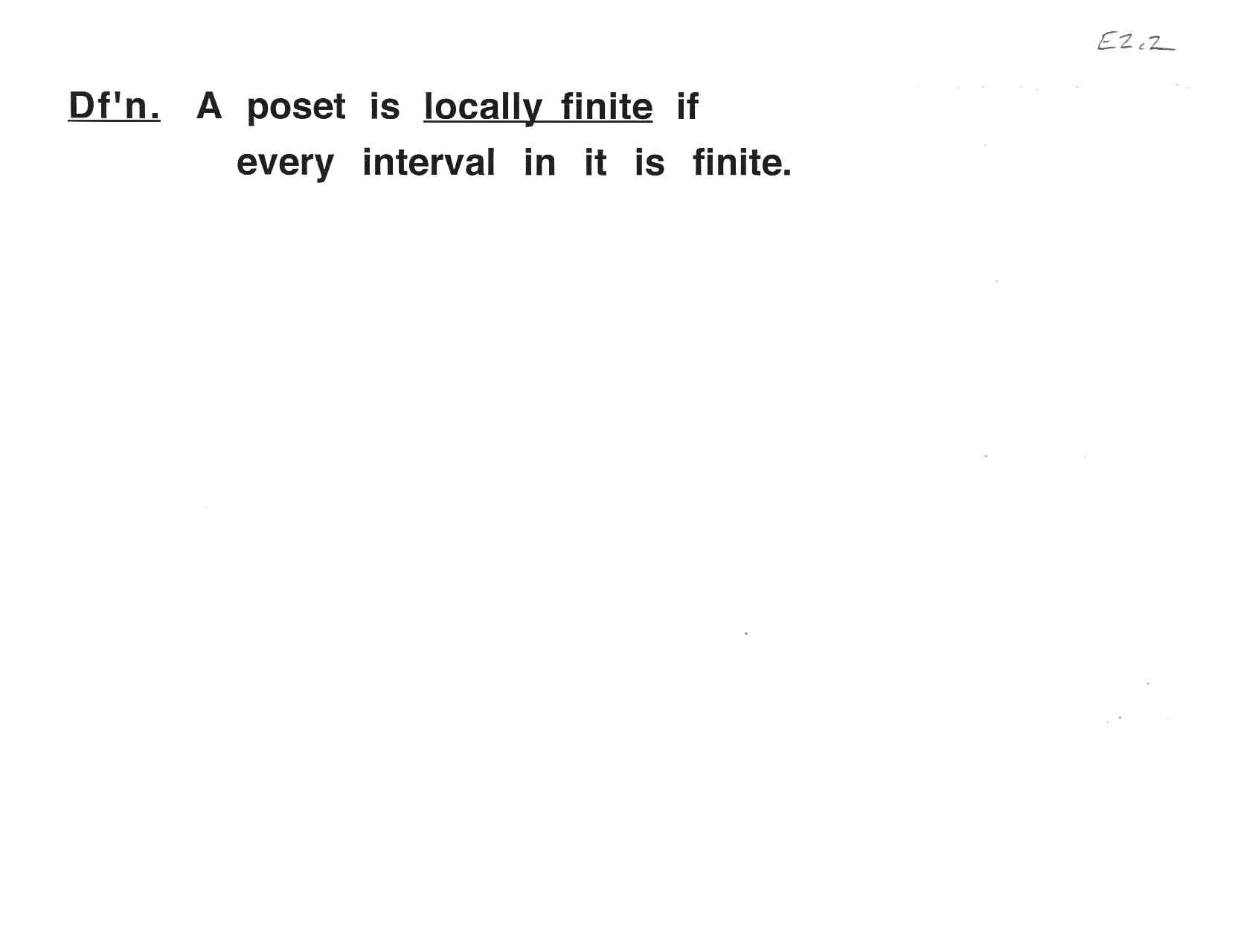 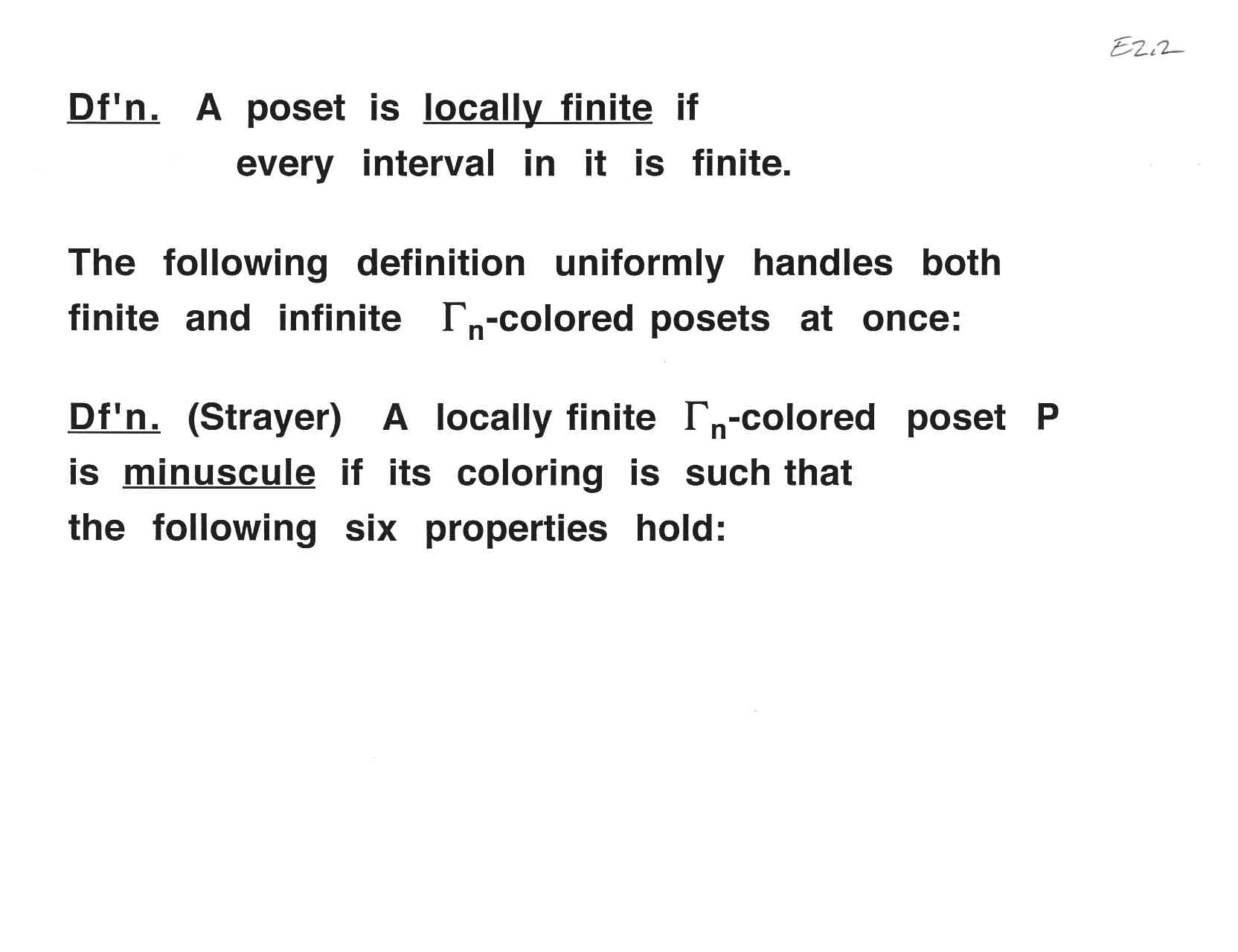 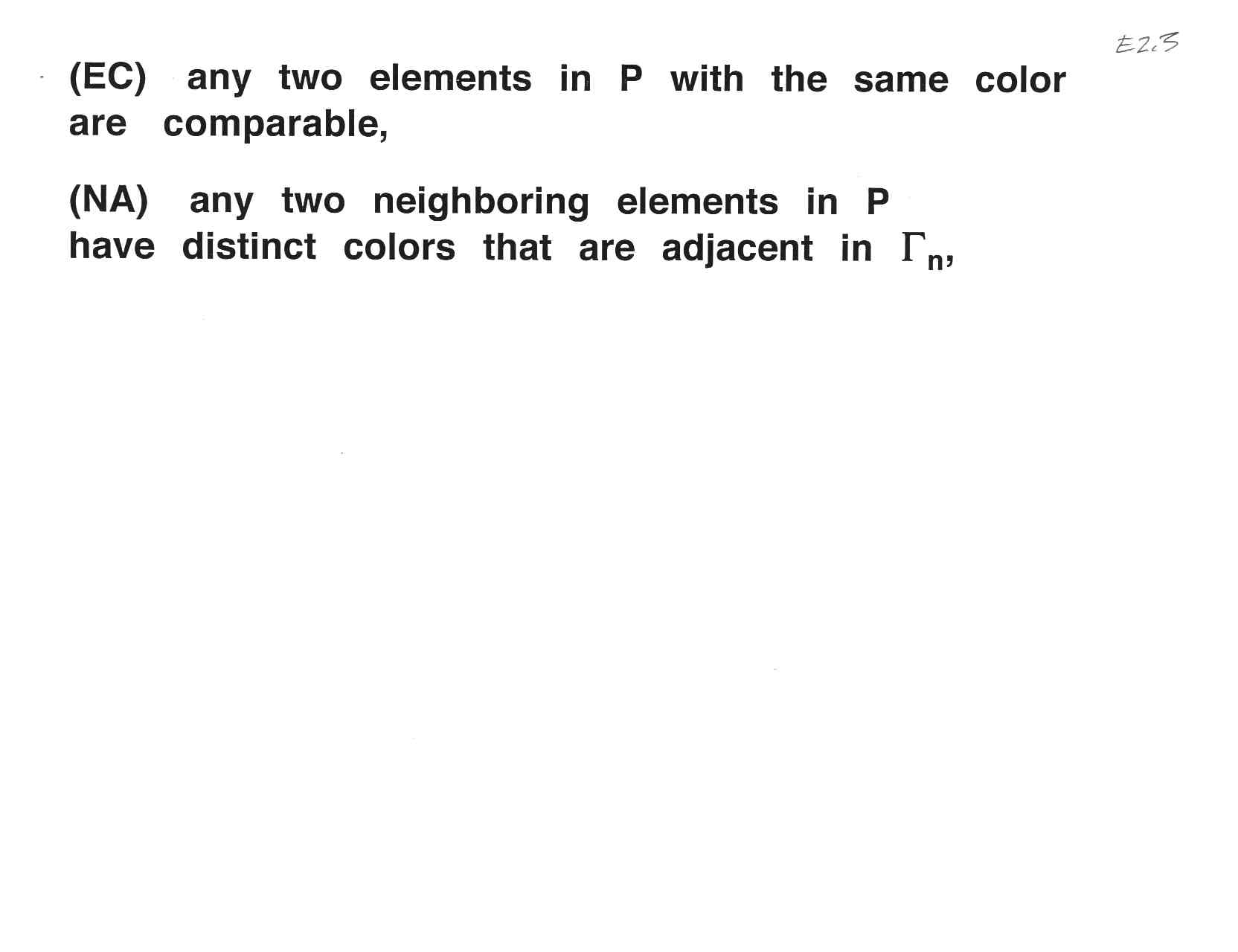 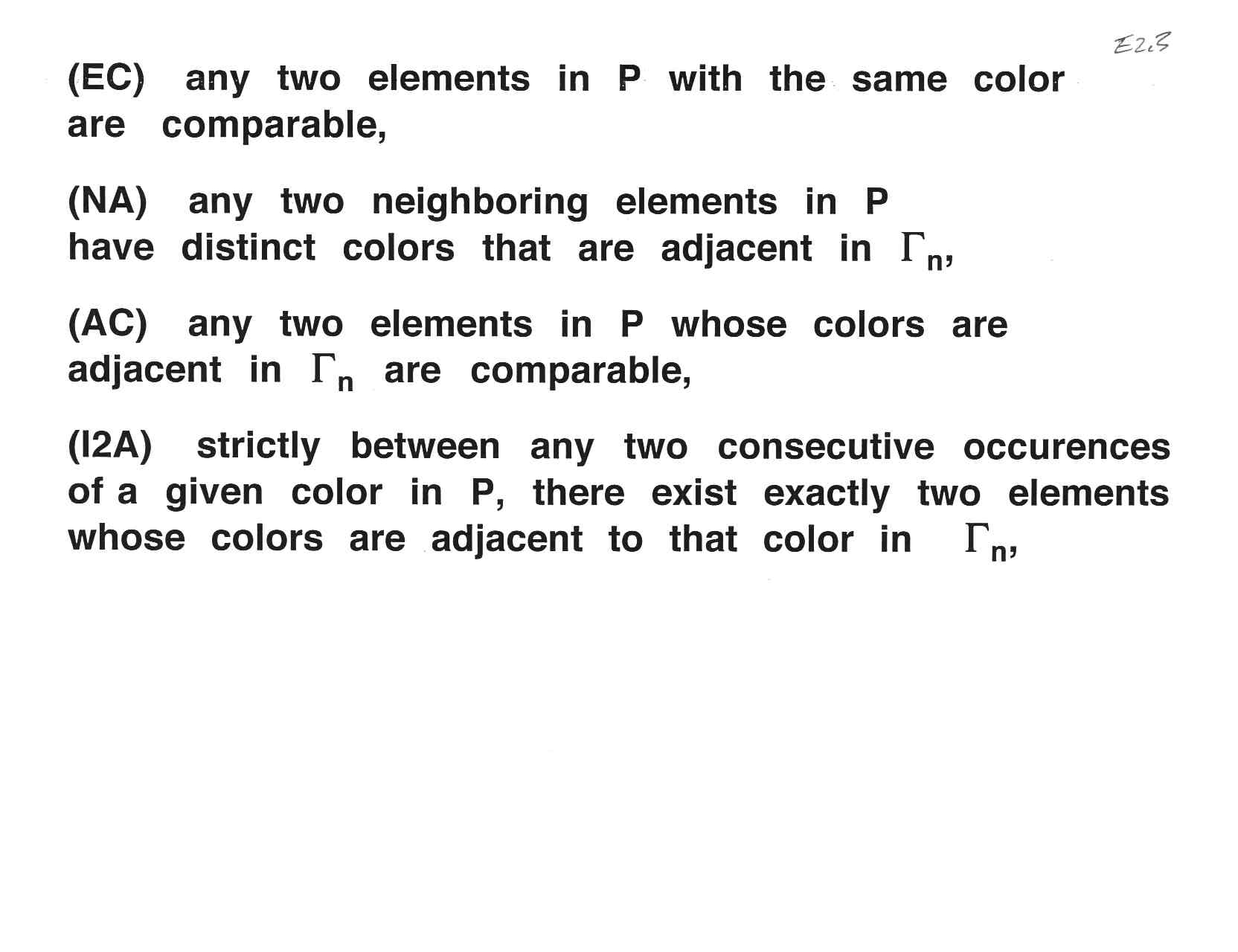 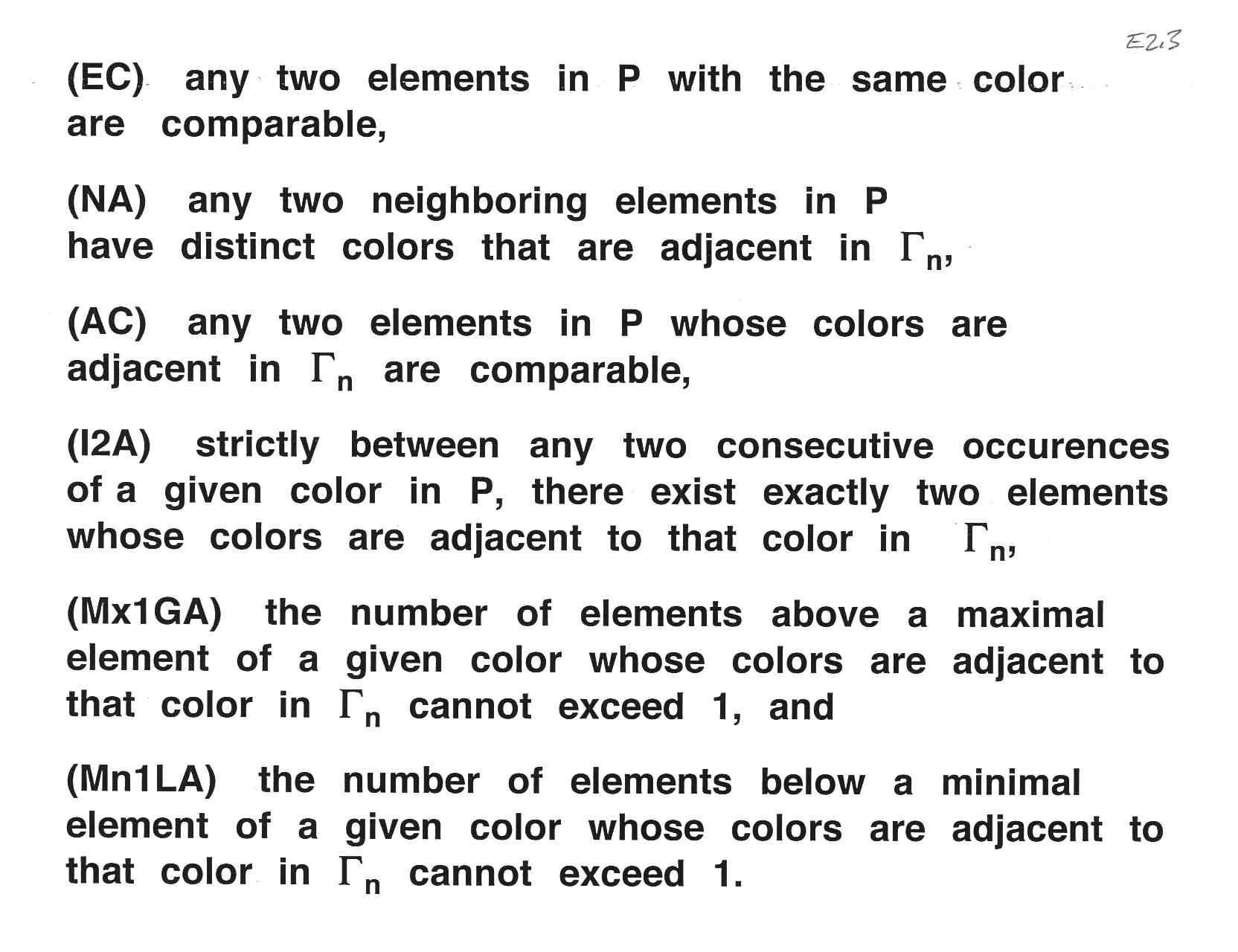 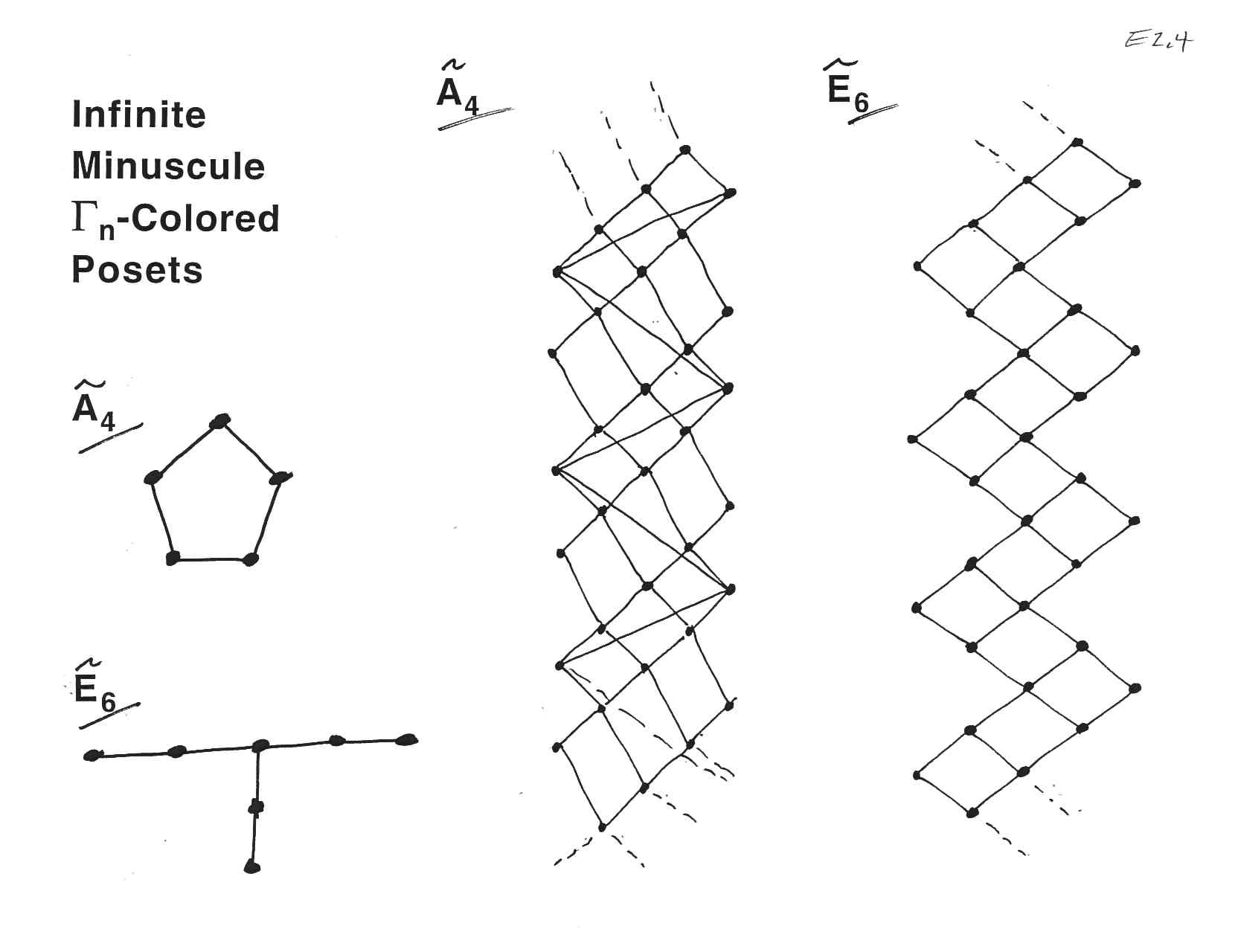 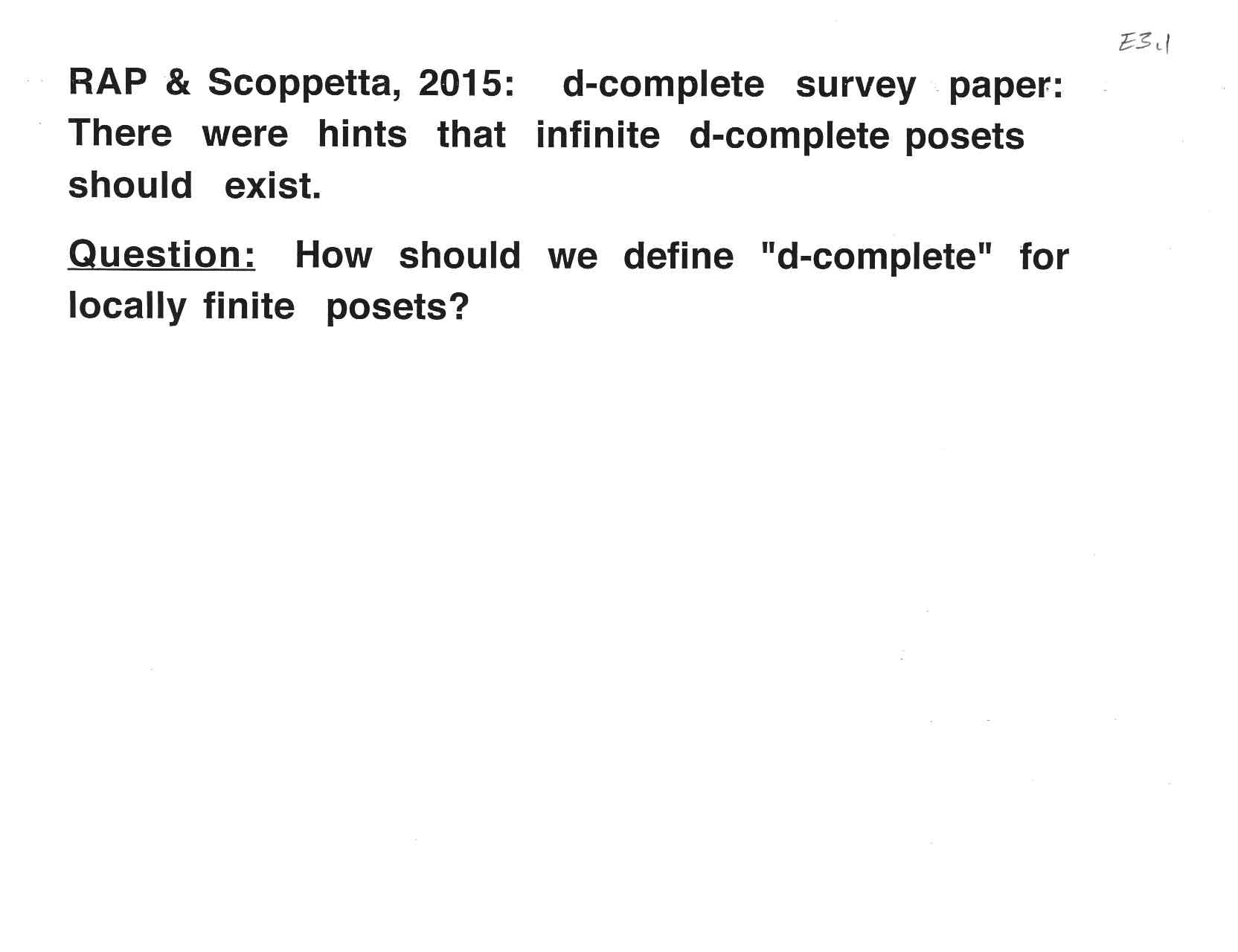 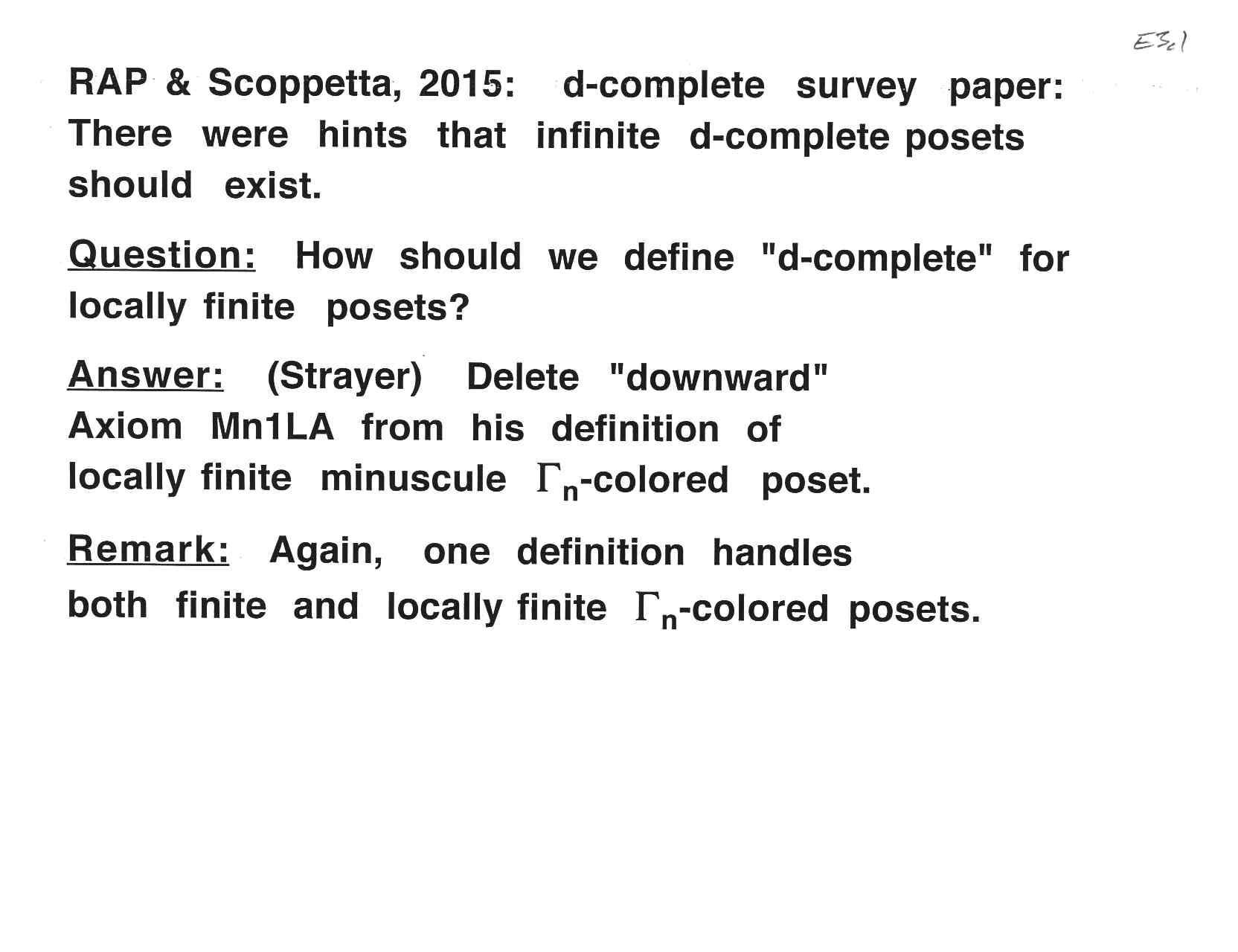 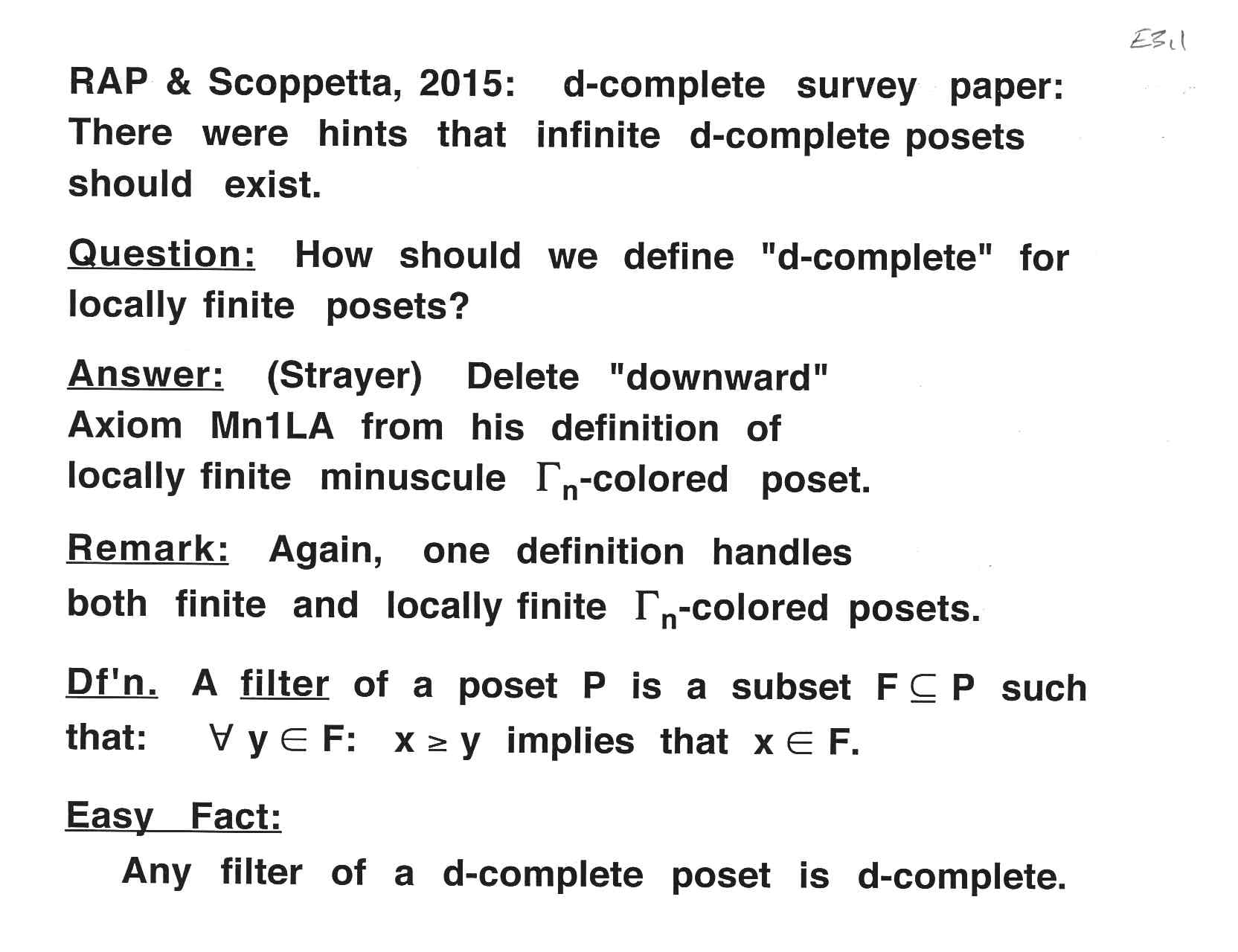 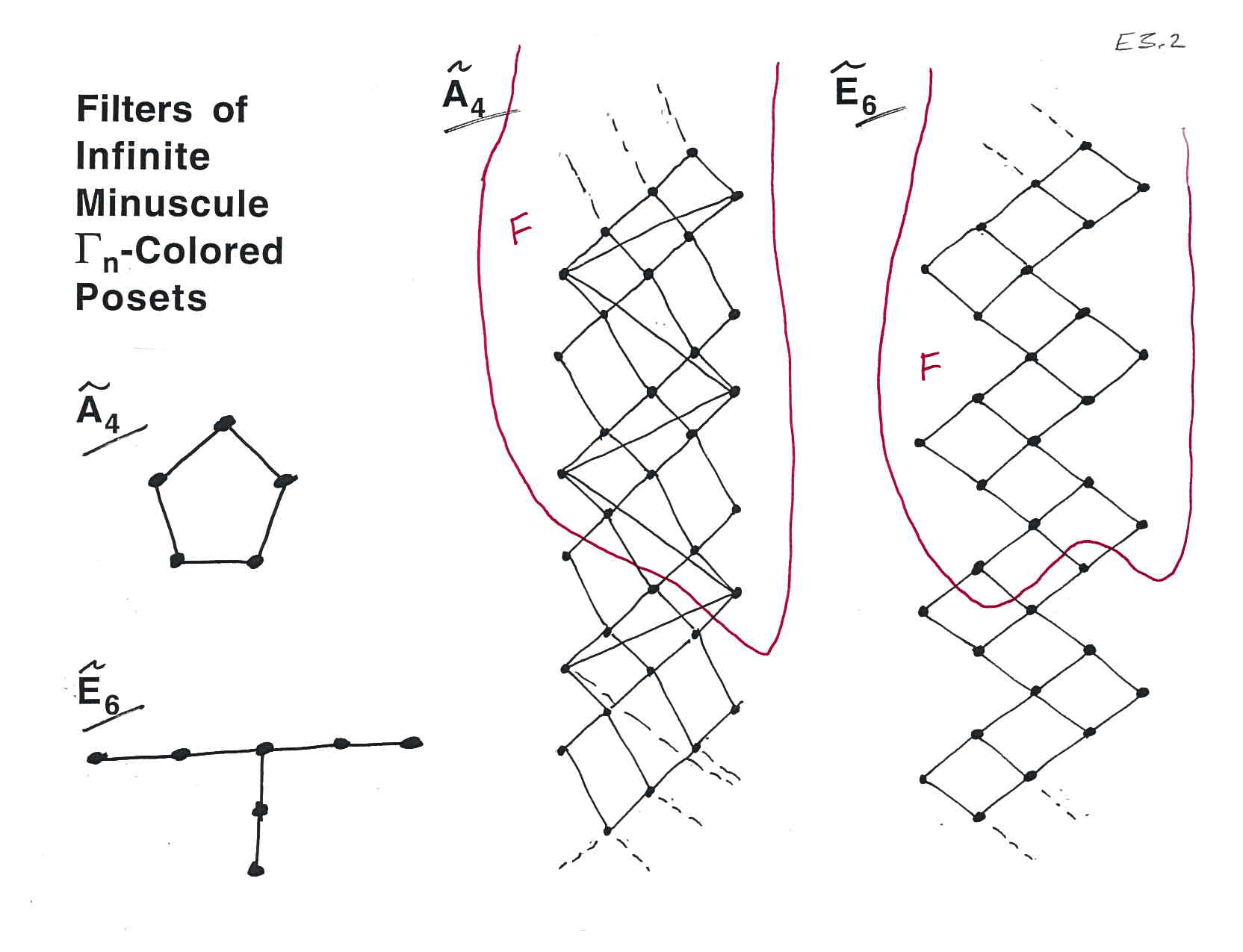 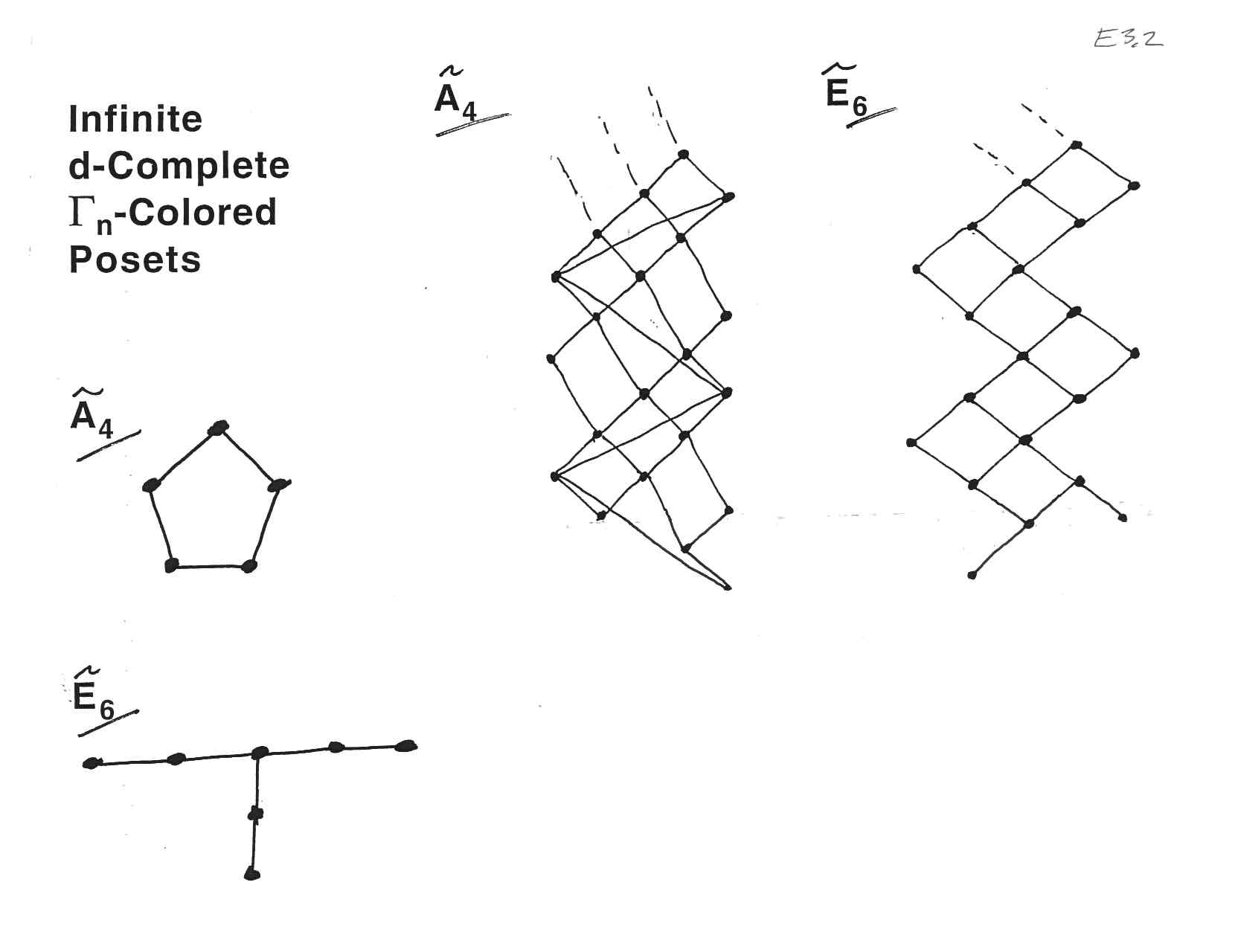 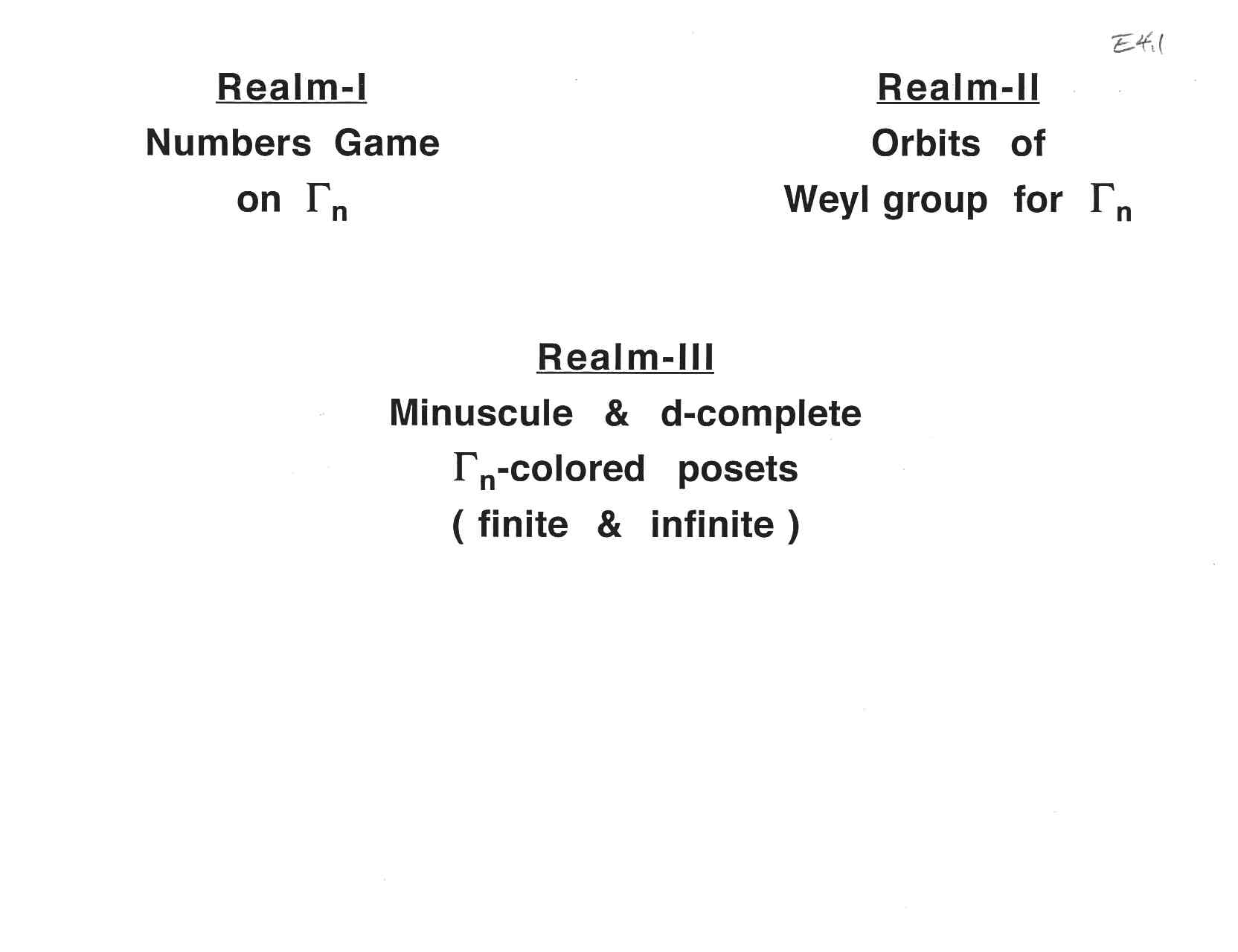 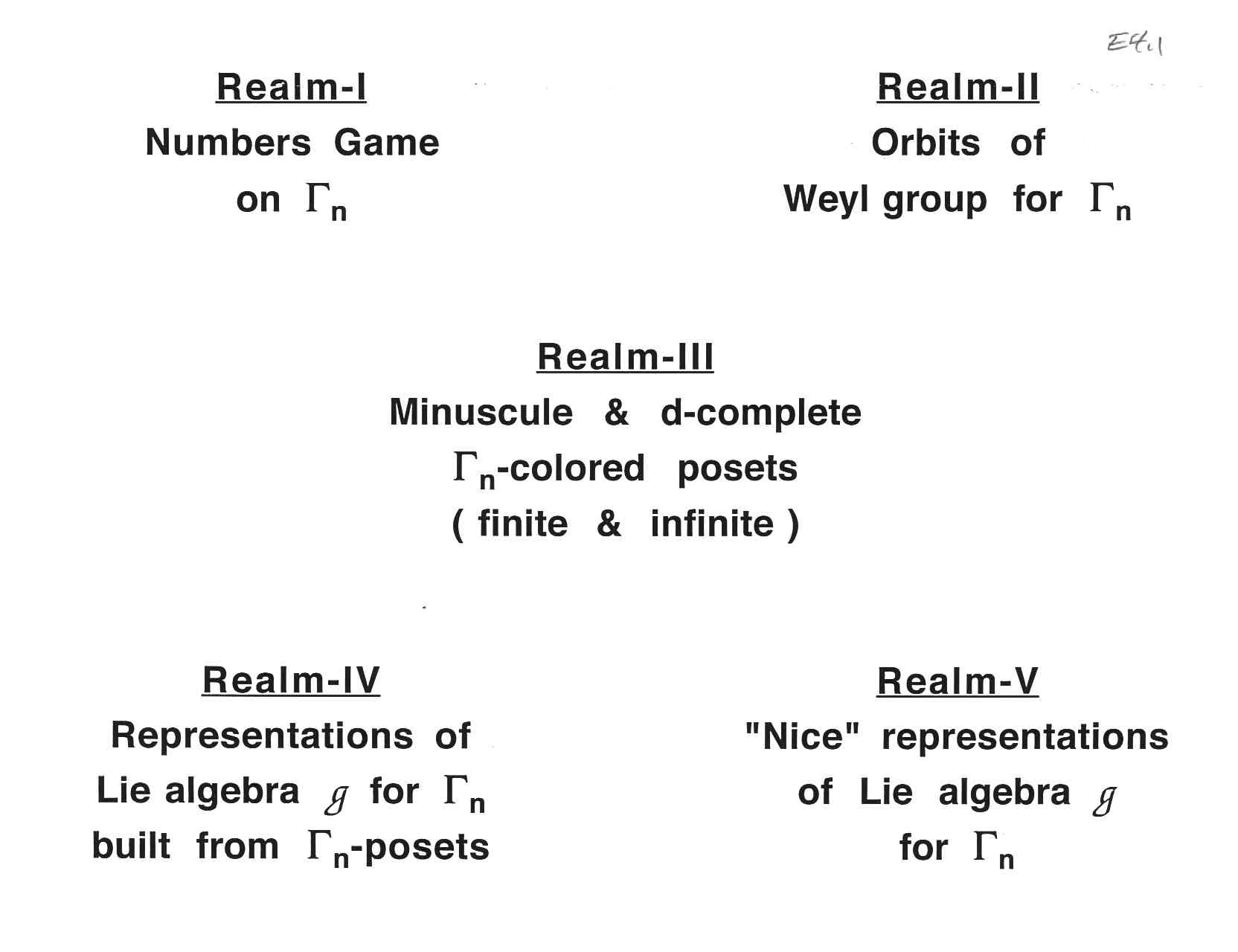 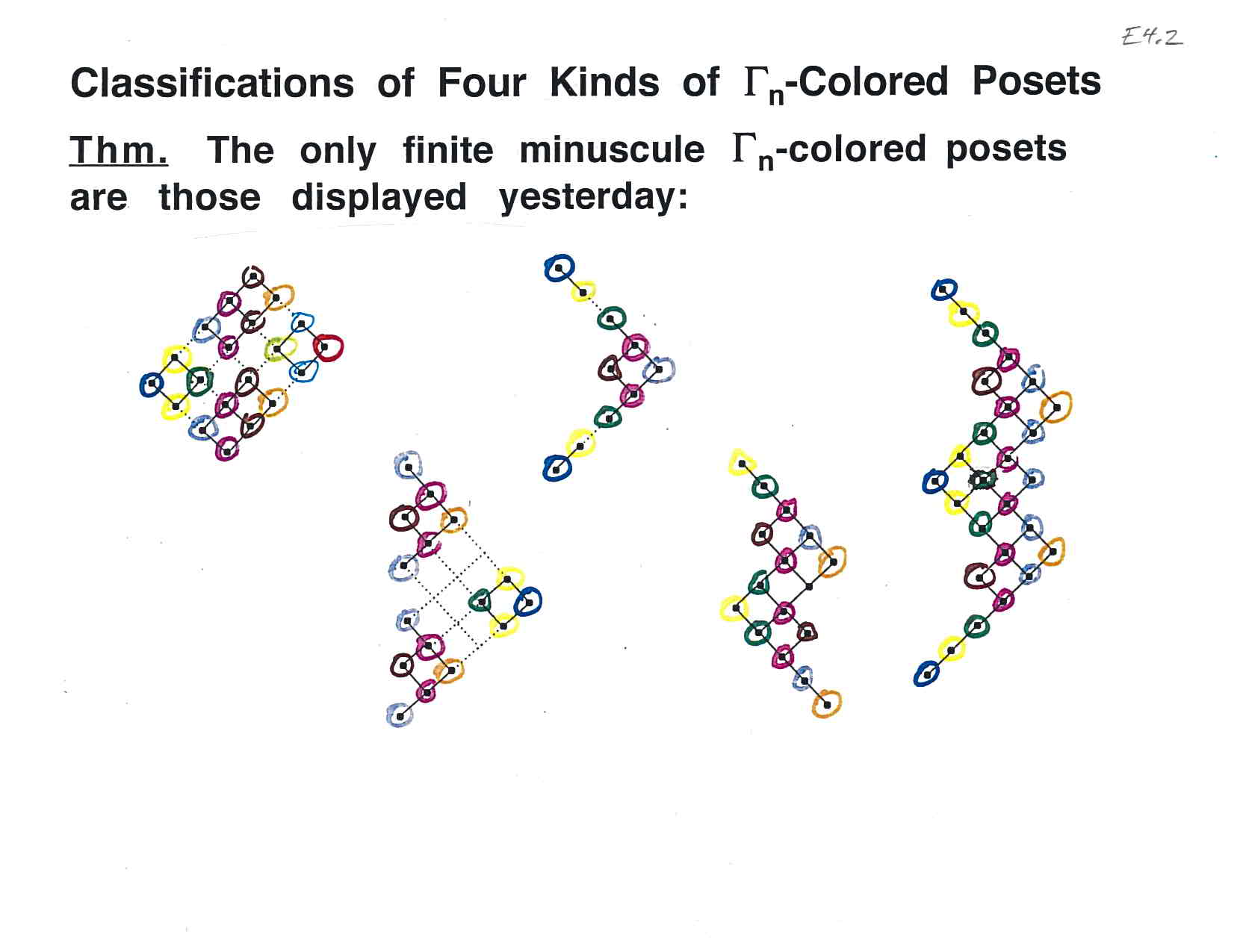 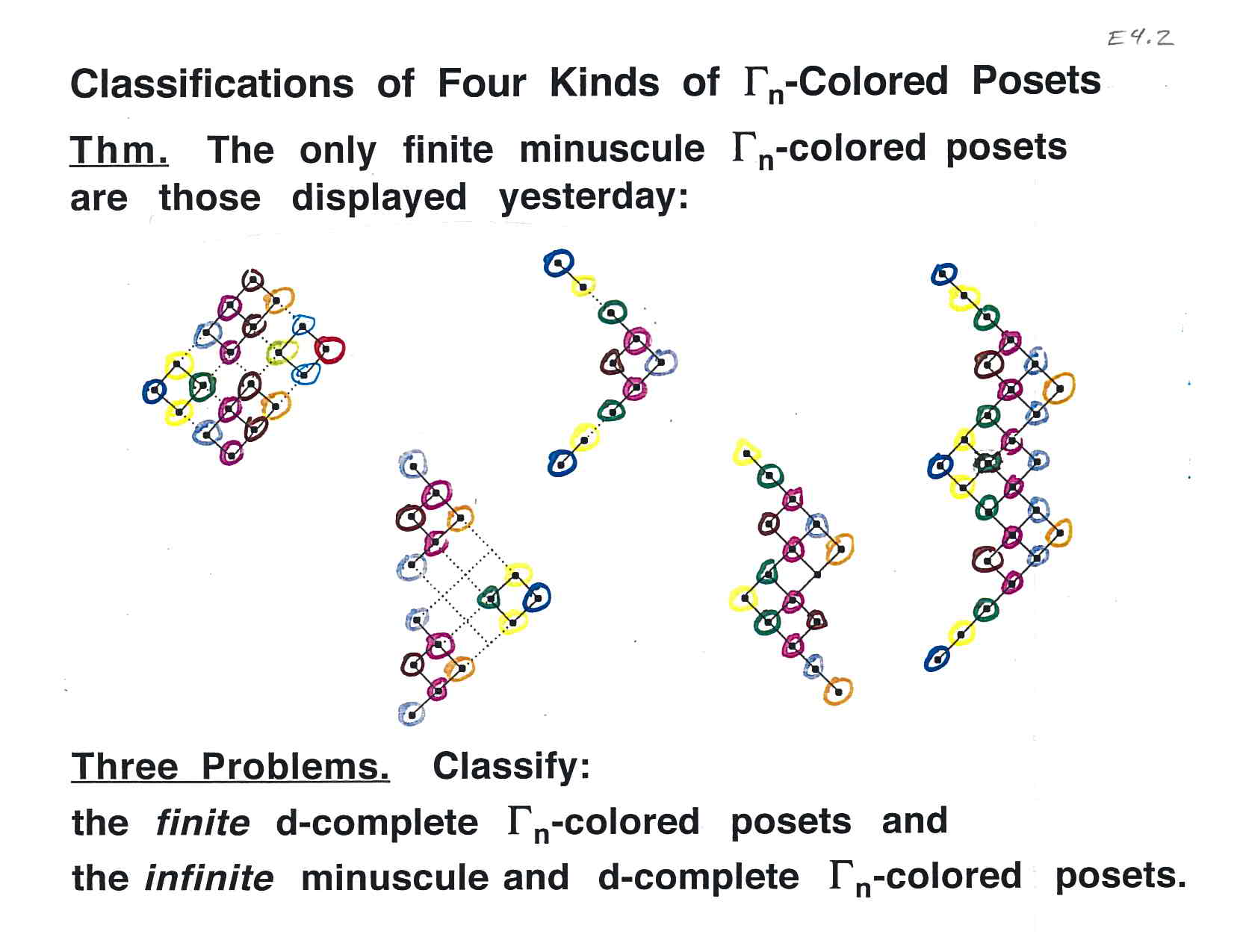 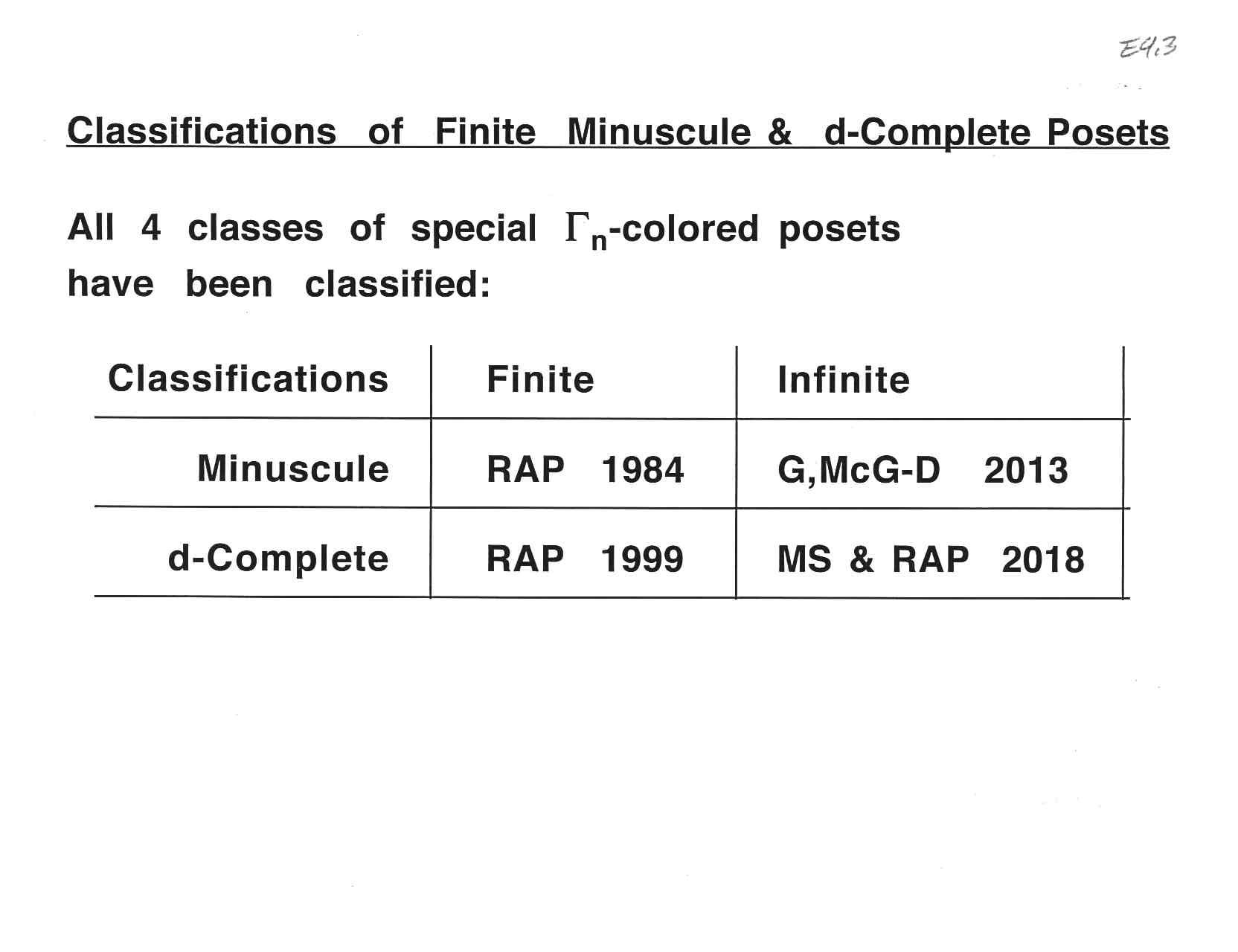 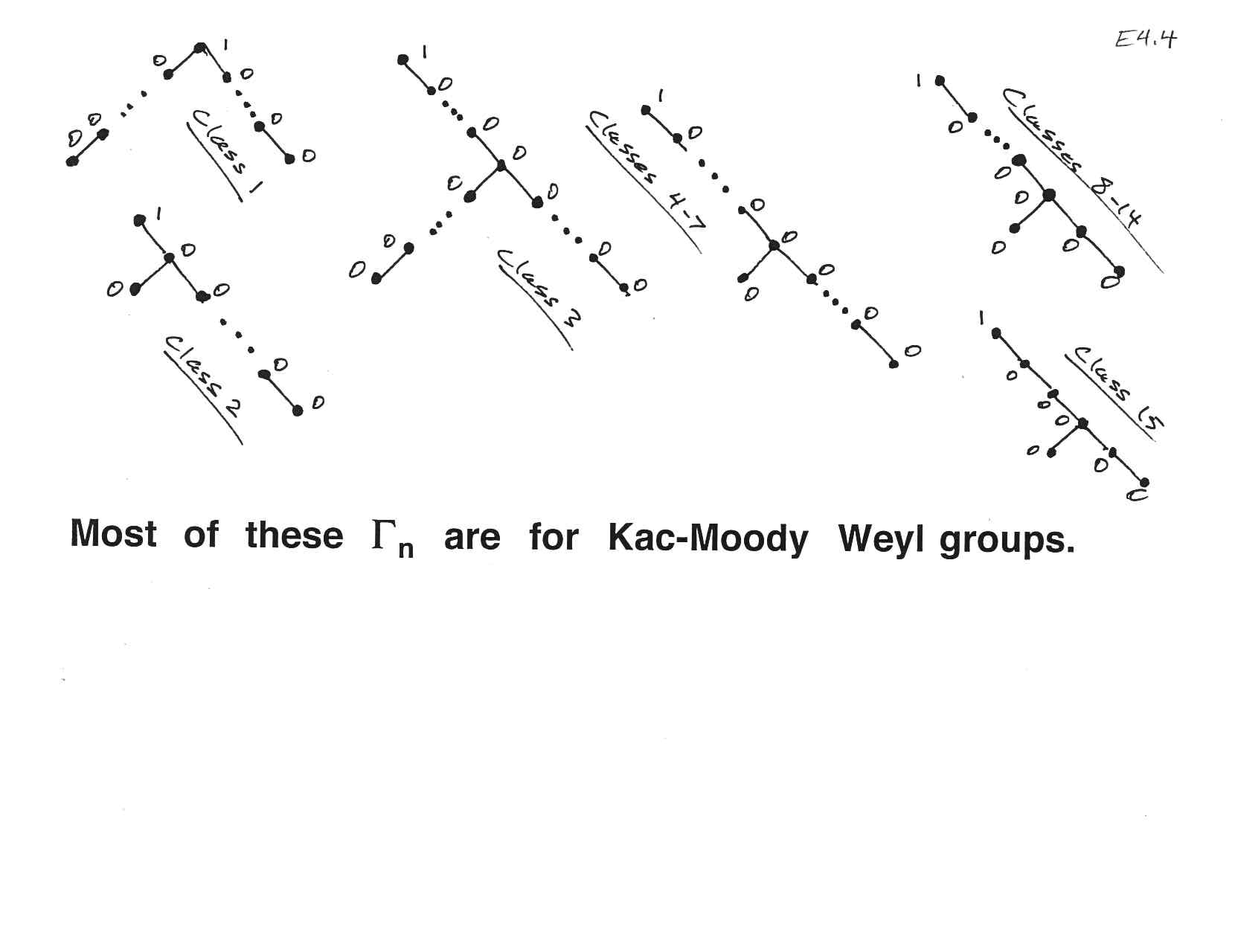 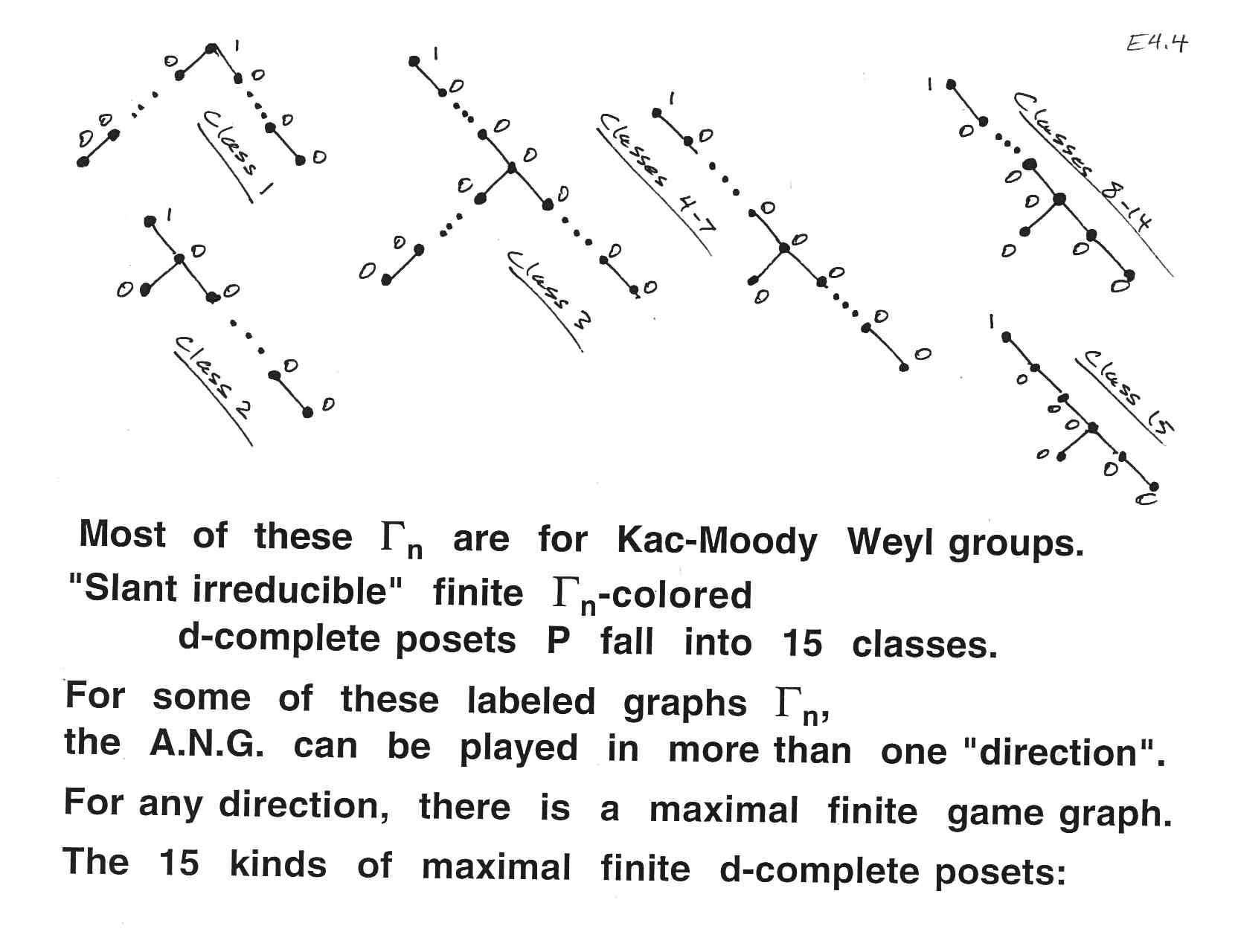 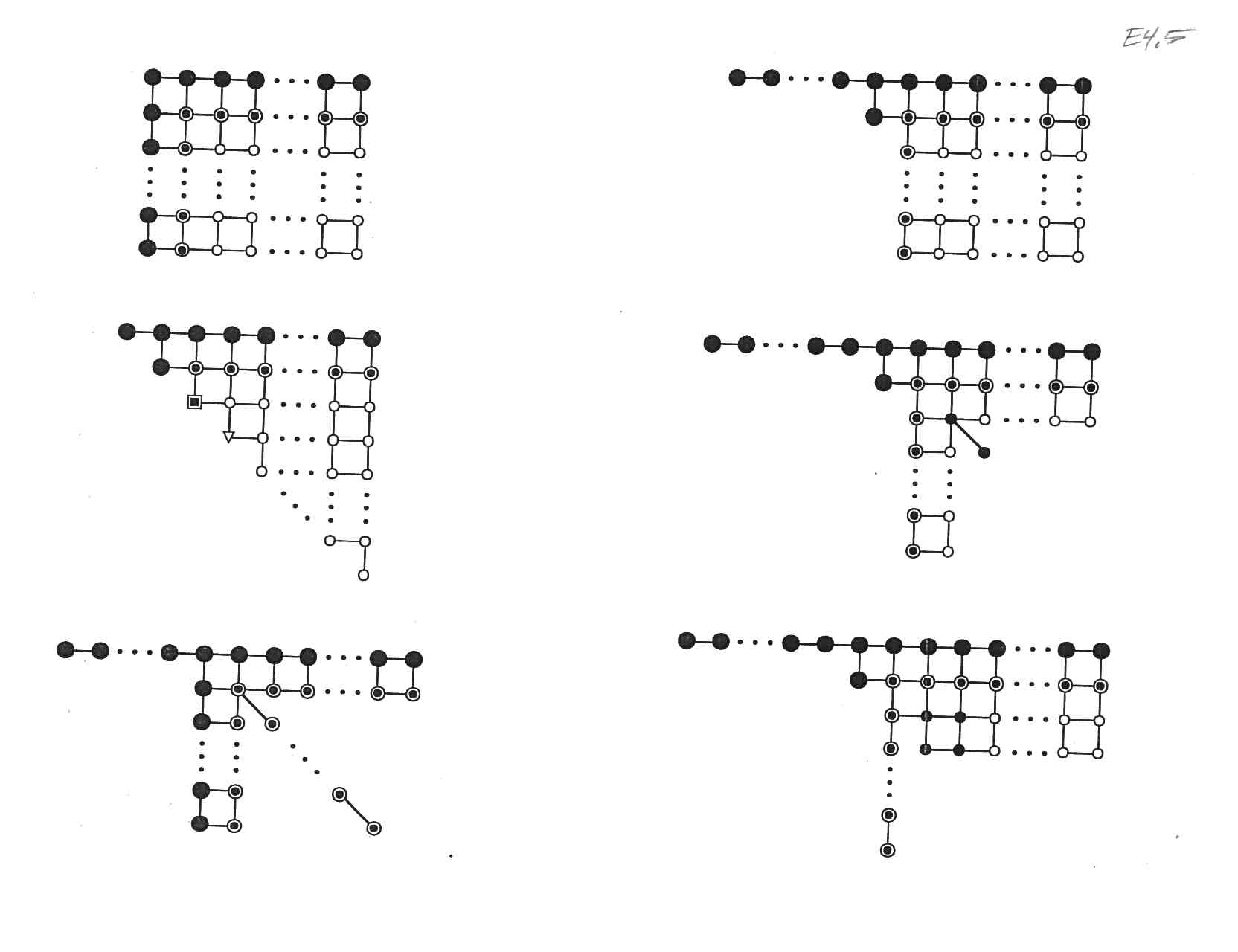 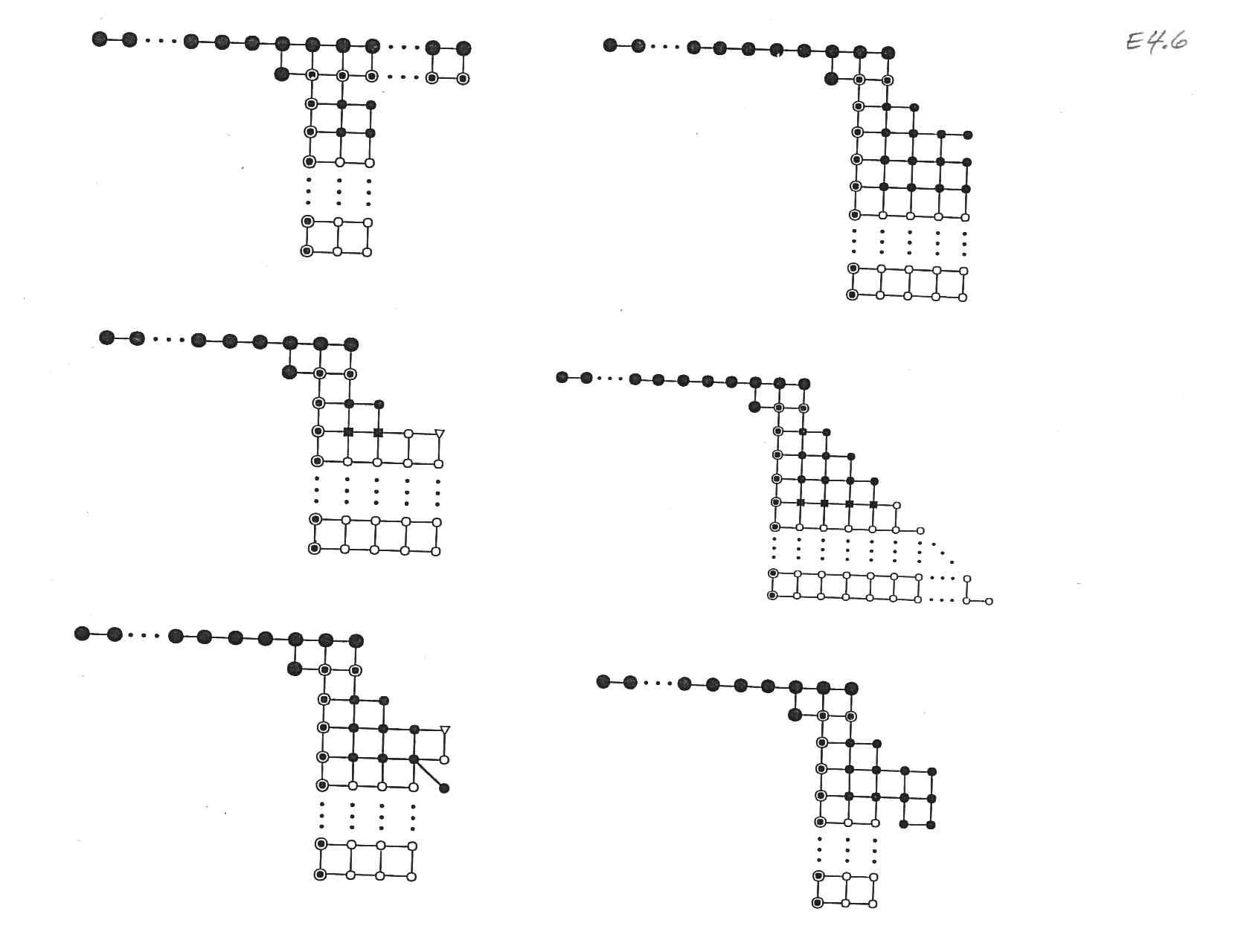 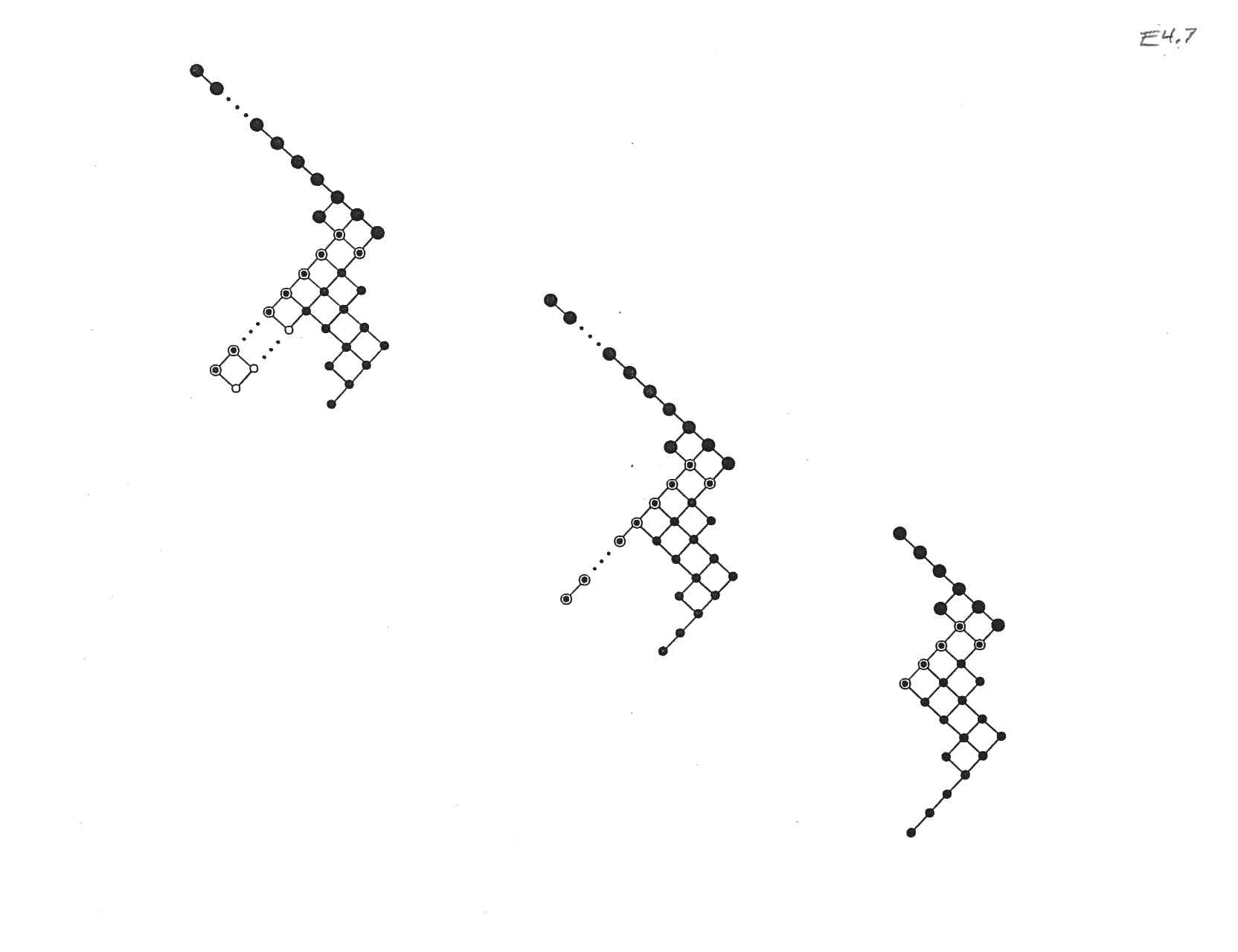 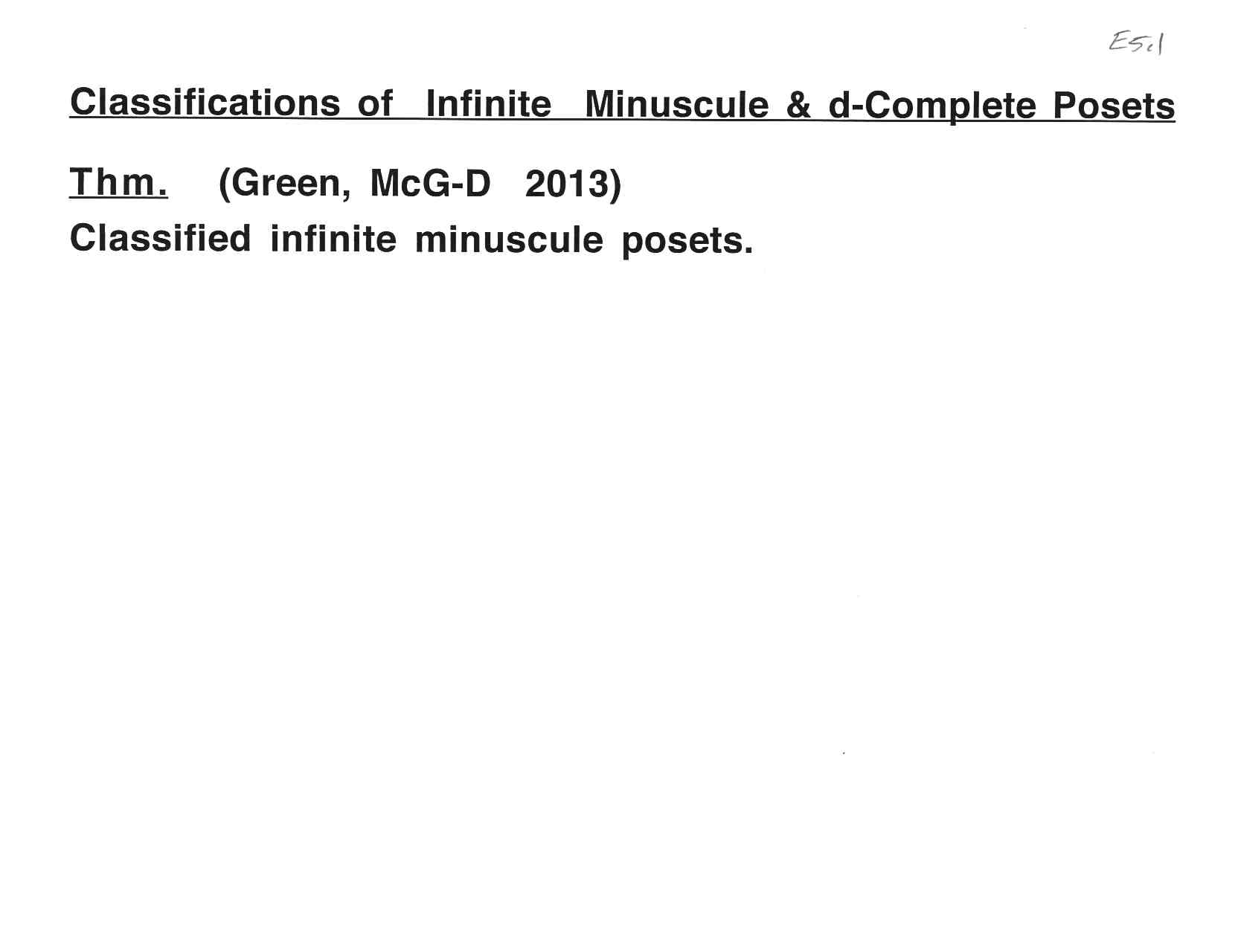 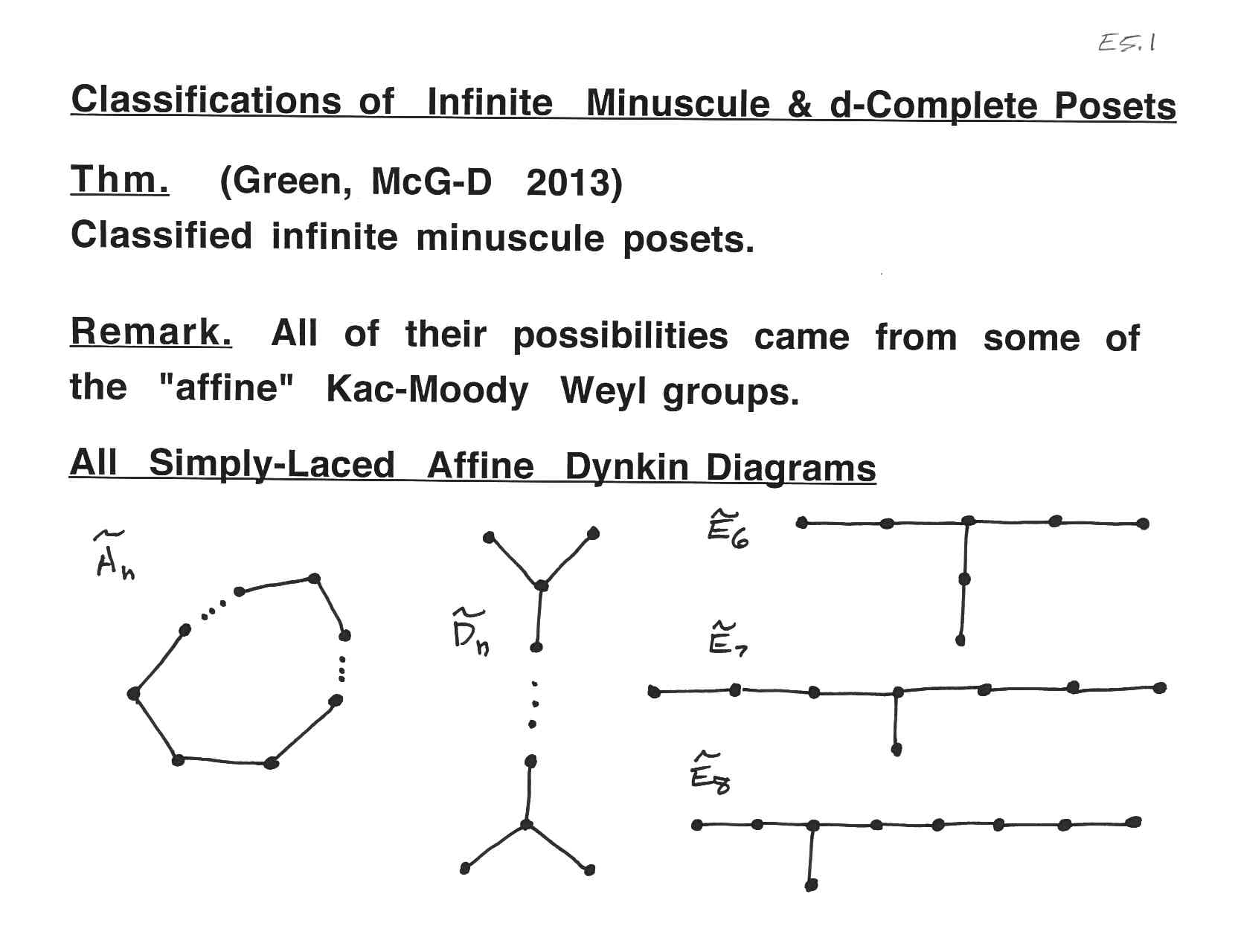 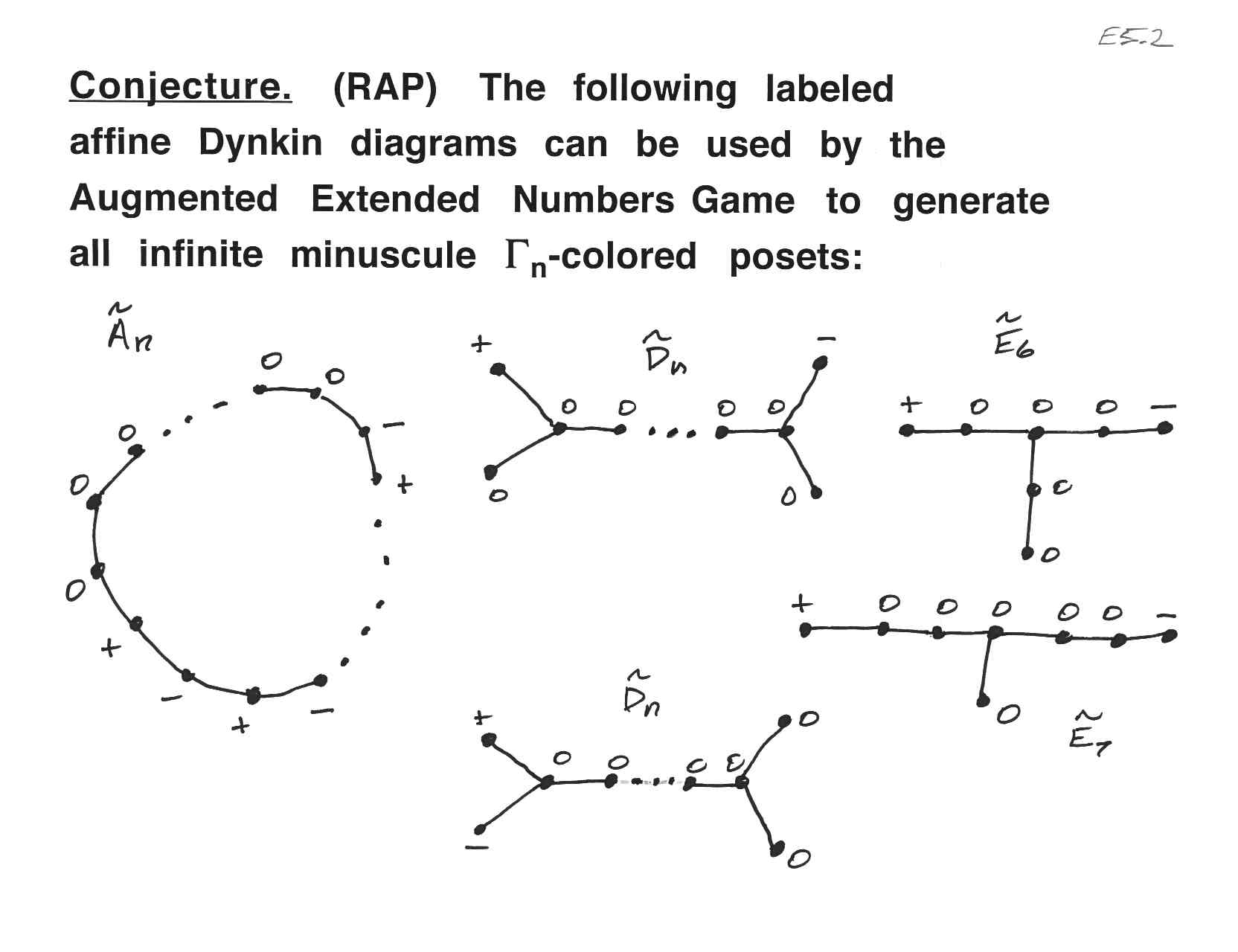 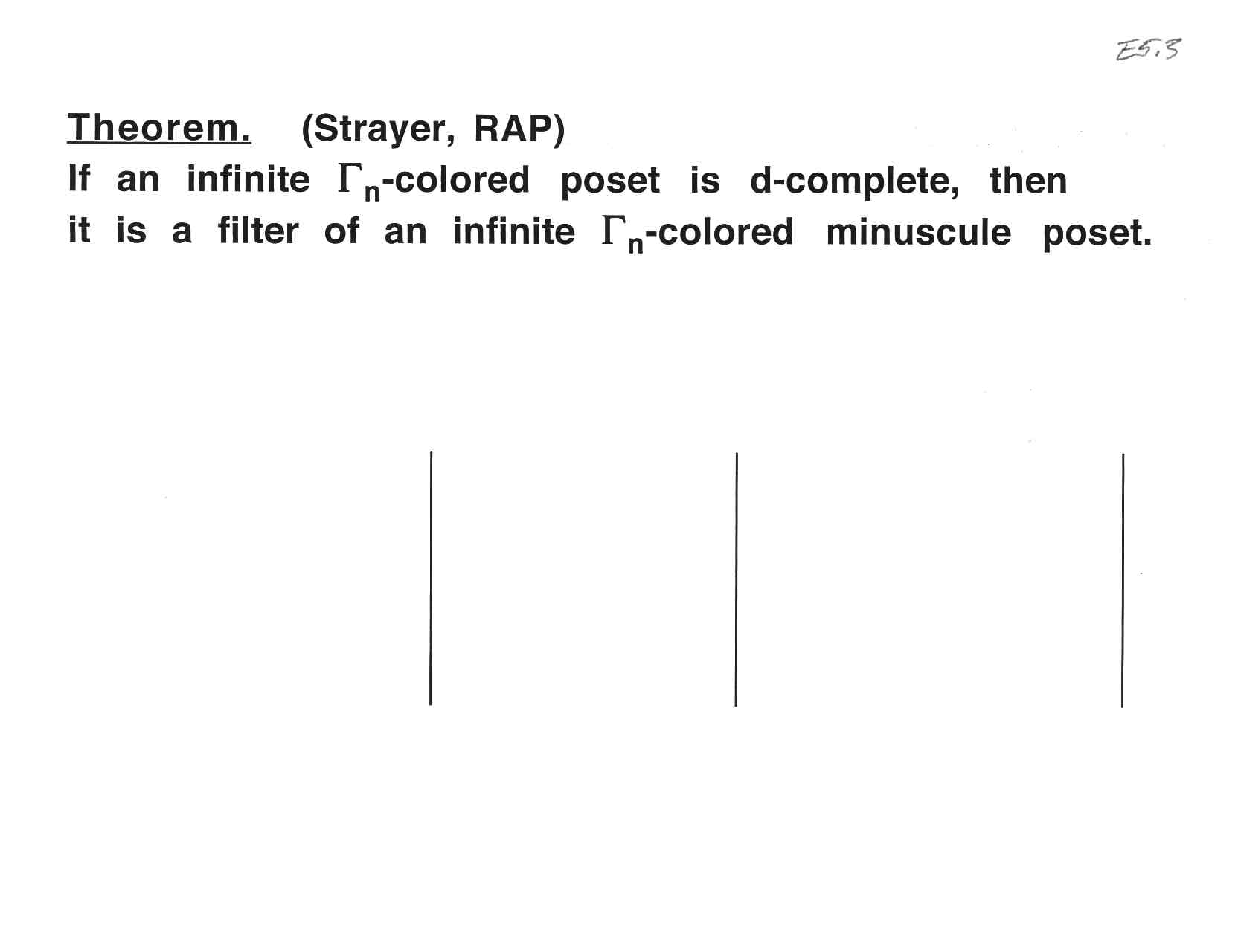 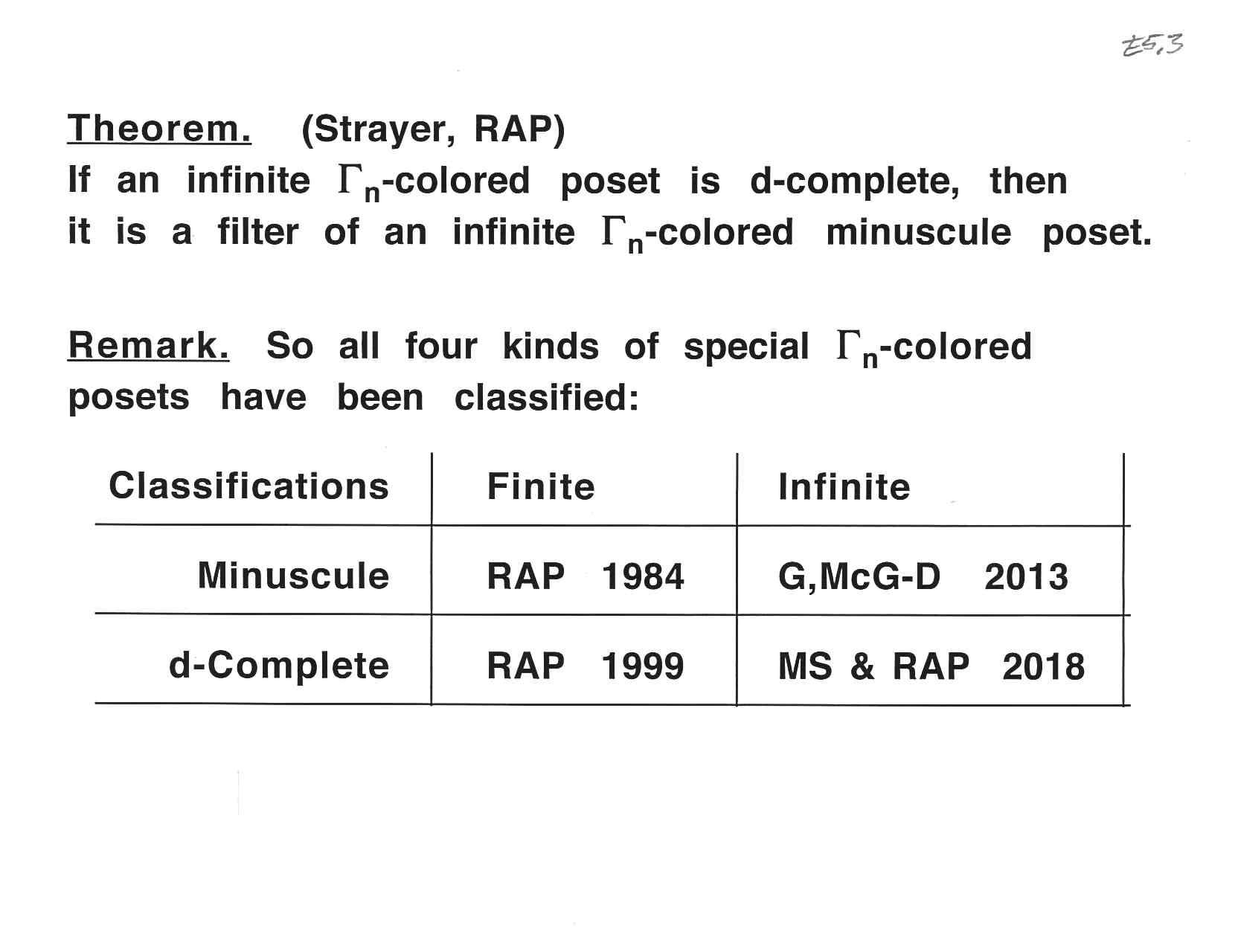 Part A:  IntroductionPart B:  Numbers Game Describes Orbits of Weyl GroupPart C:  Finite Colored Minuscule PosetsPart D:  Kac-Moody Groups and lambda-Minuscule ElementsPart E:  Infinite Minuscule & d-Complete Posets, Classsificat’nsPart F:  Building Representations from Colored PosetsPart G:  Classifying Infinite Minuscule Structures
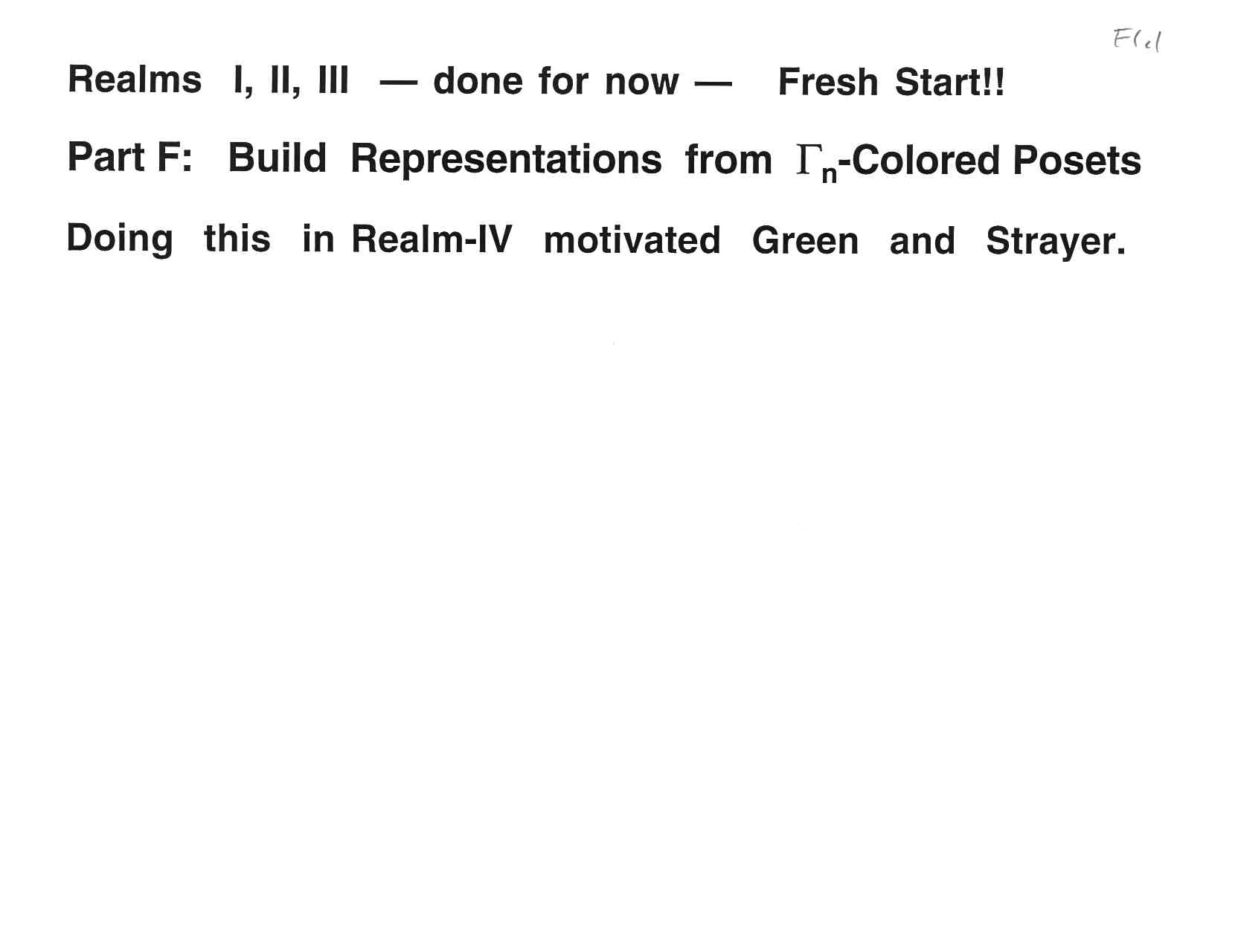 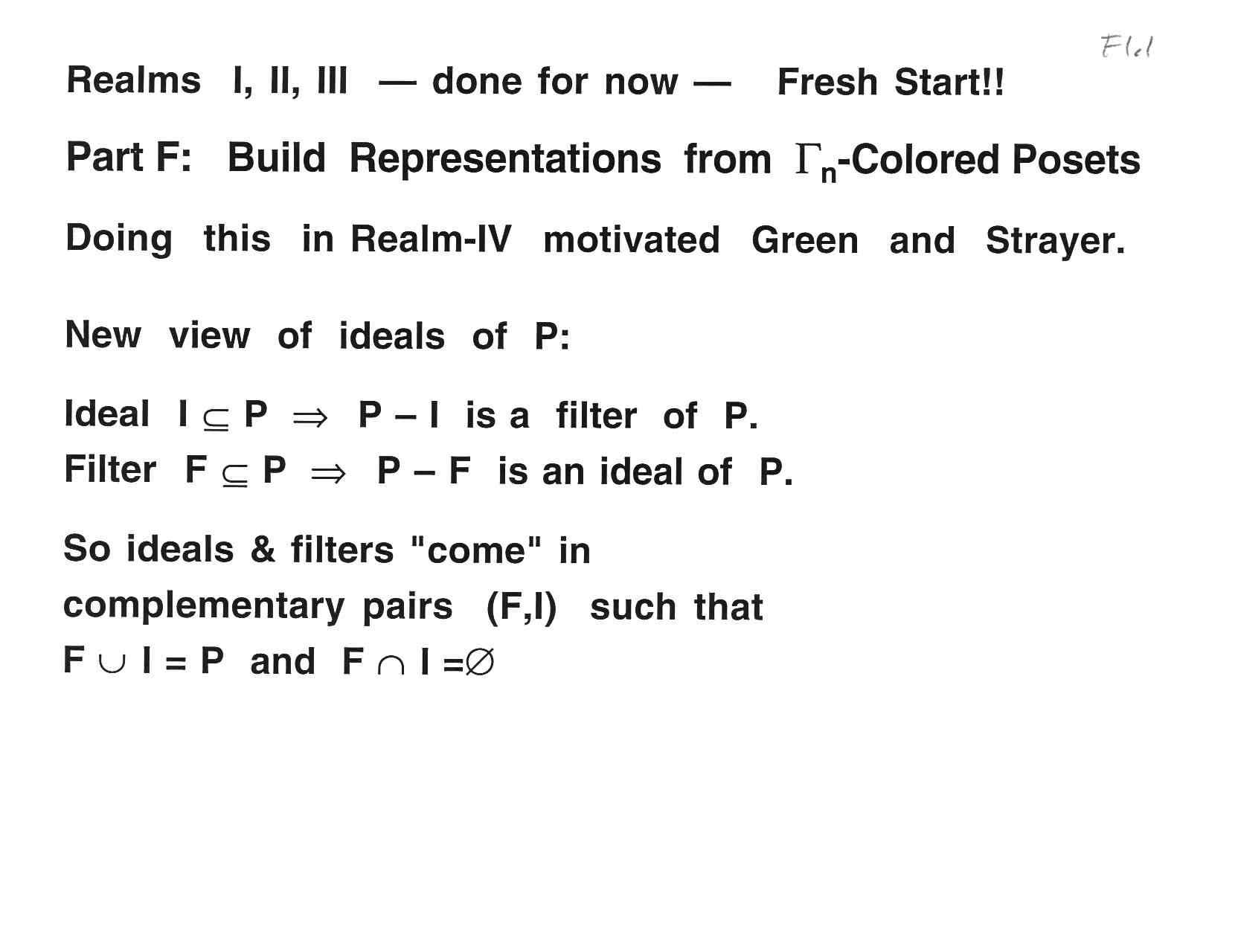 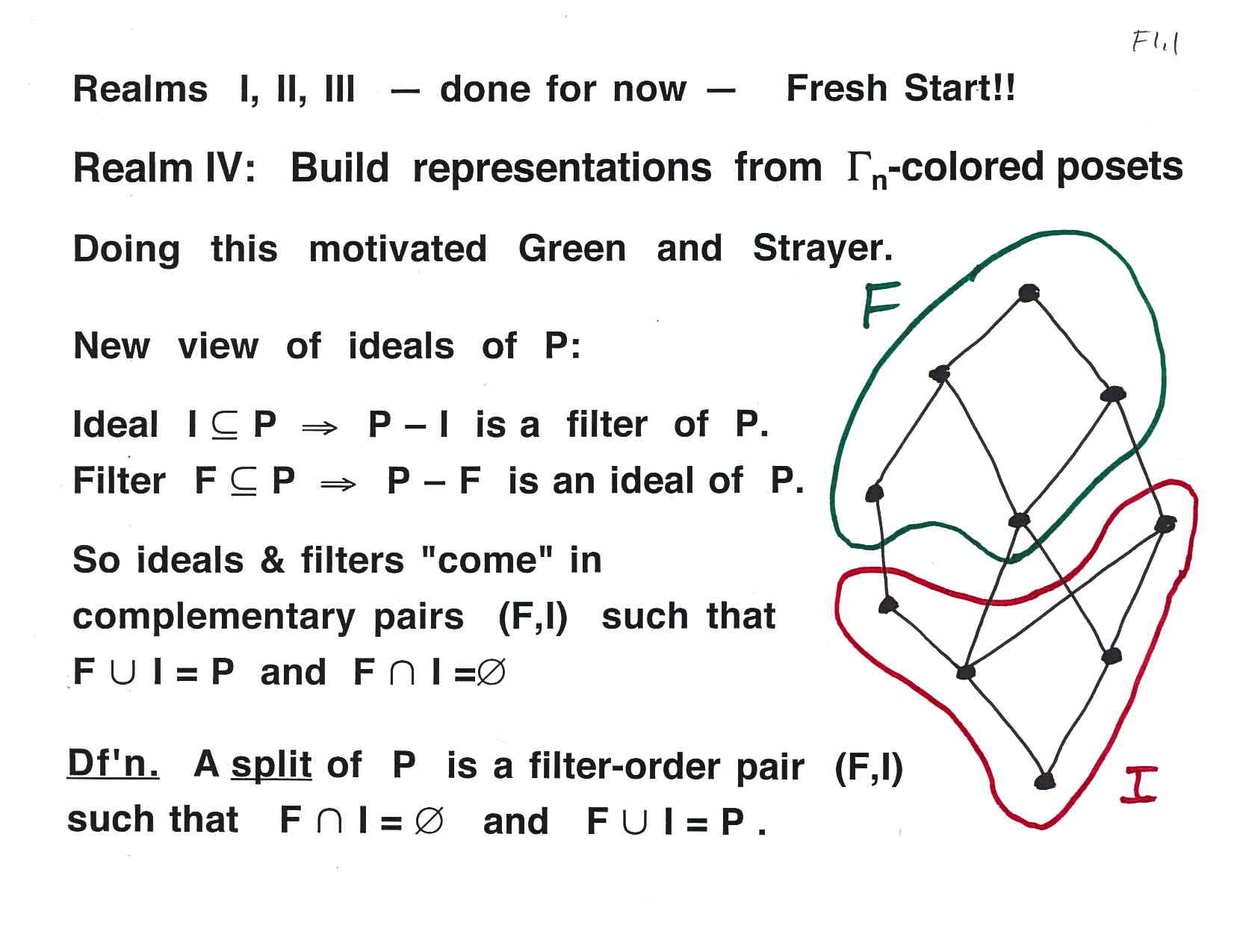 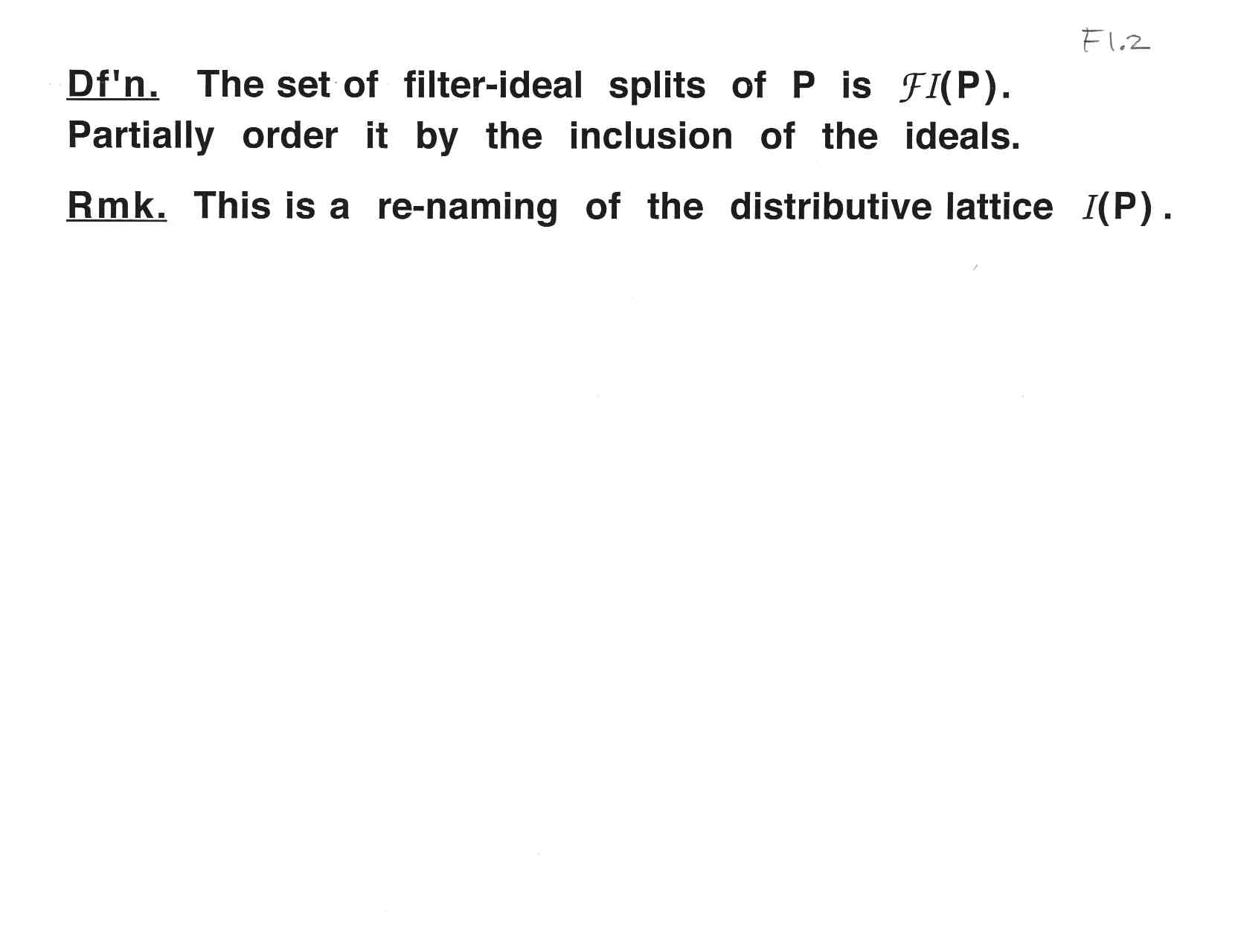 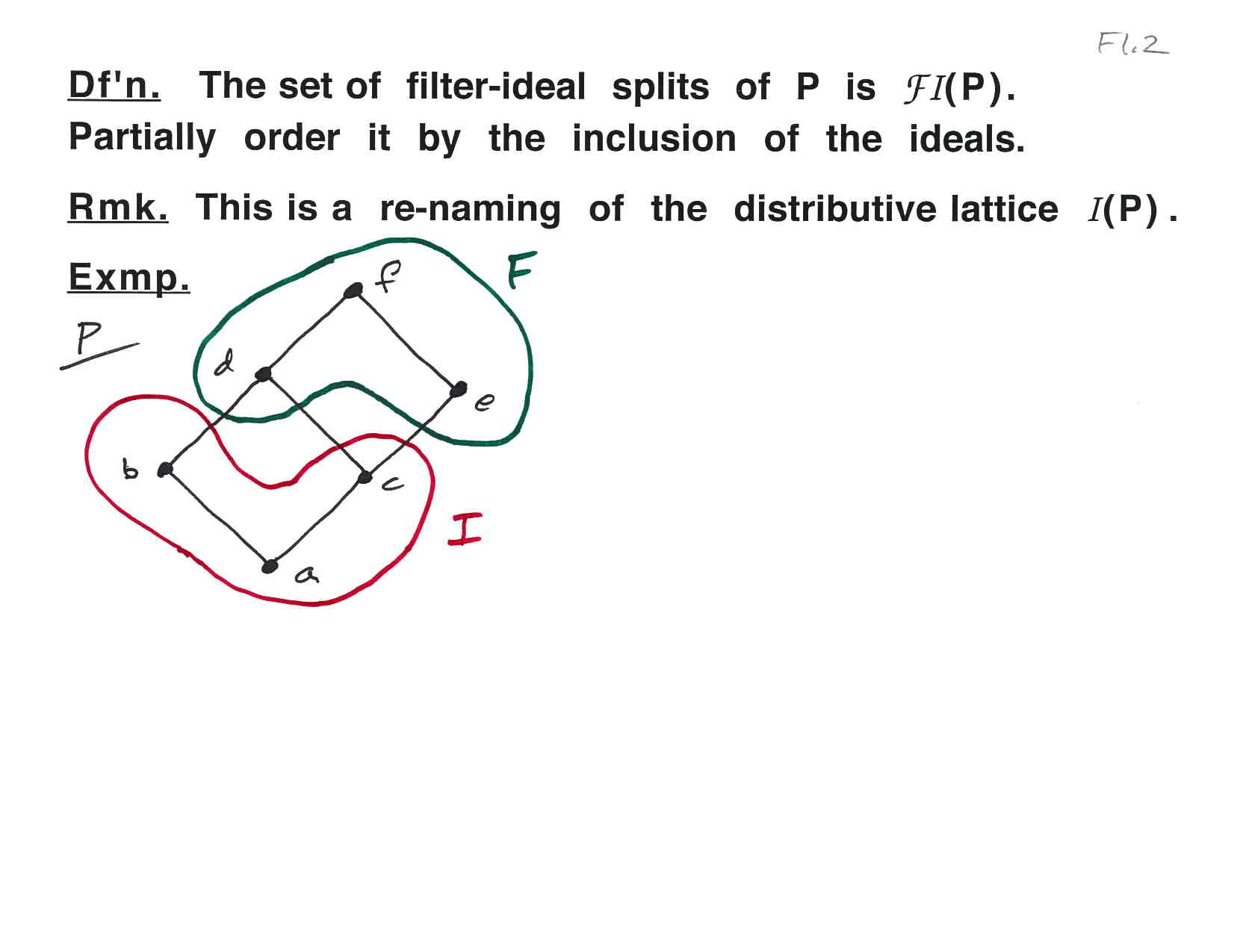 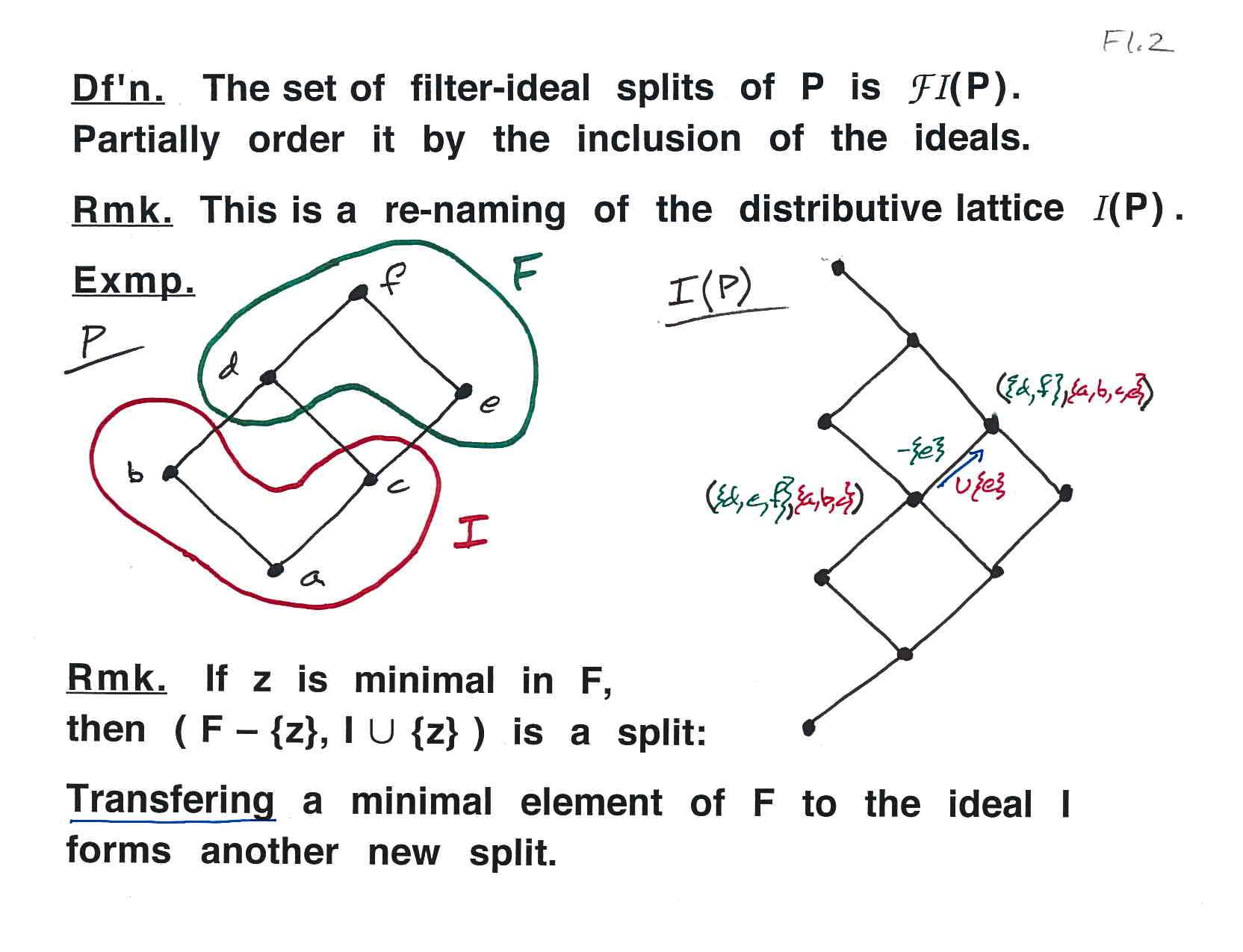 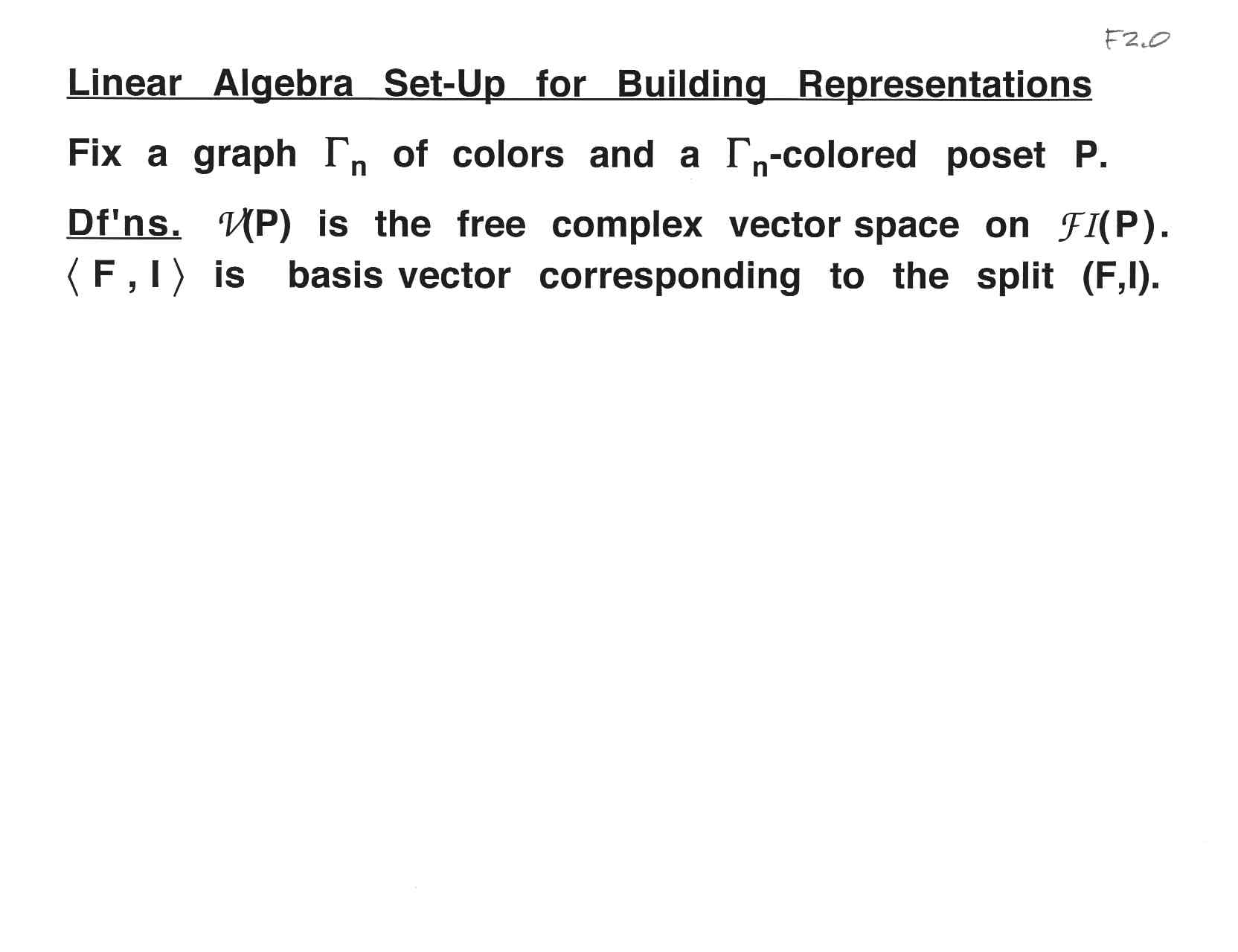 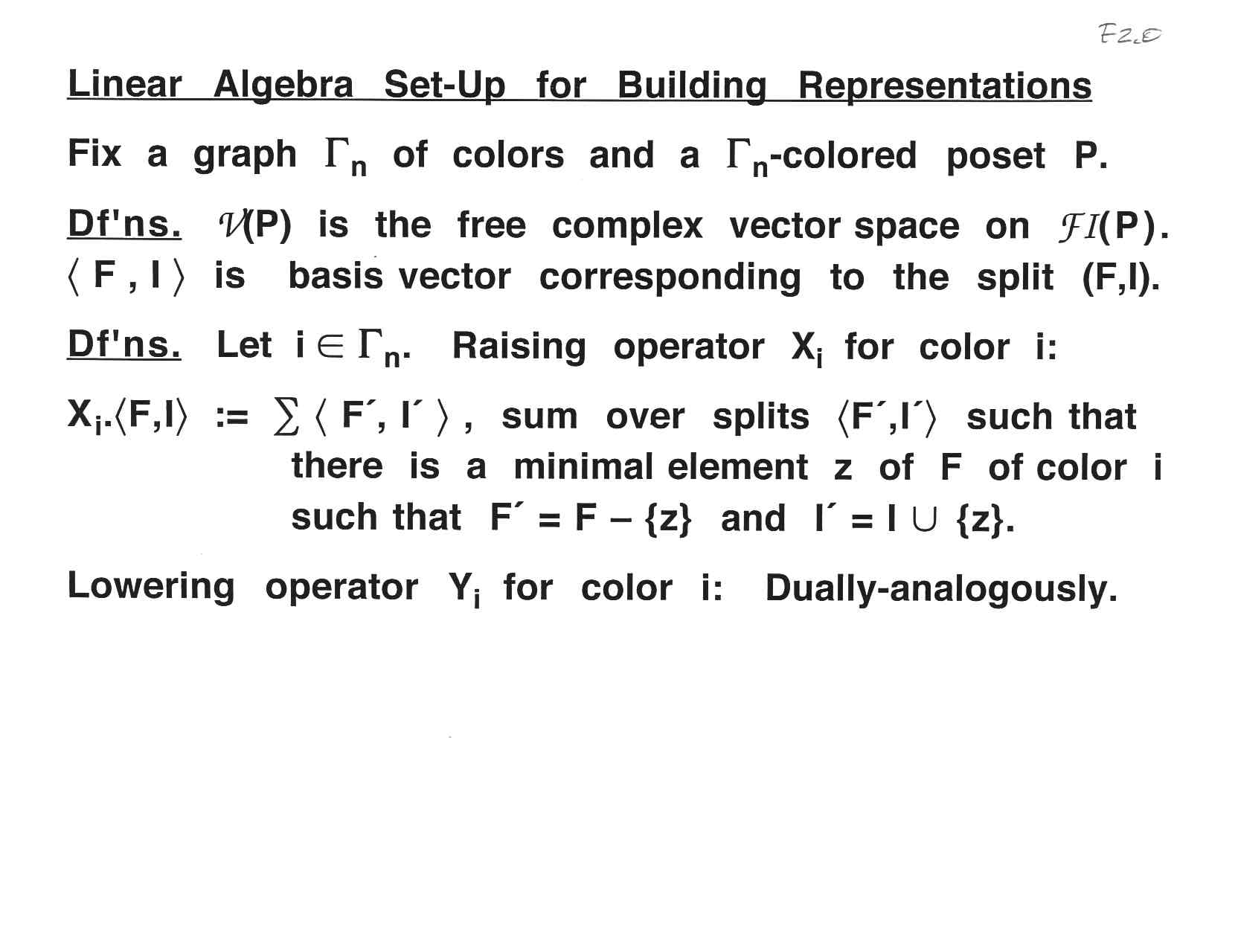 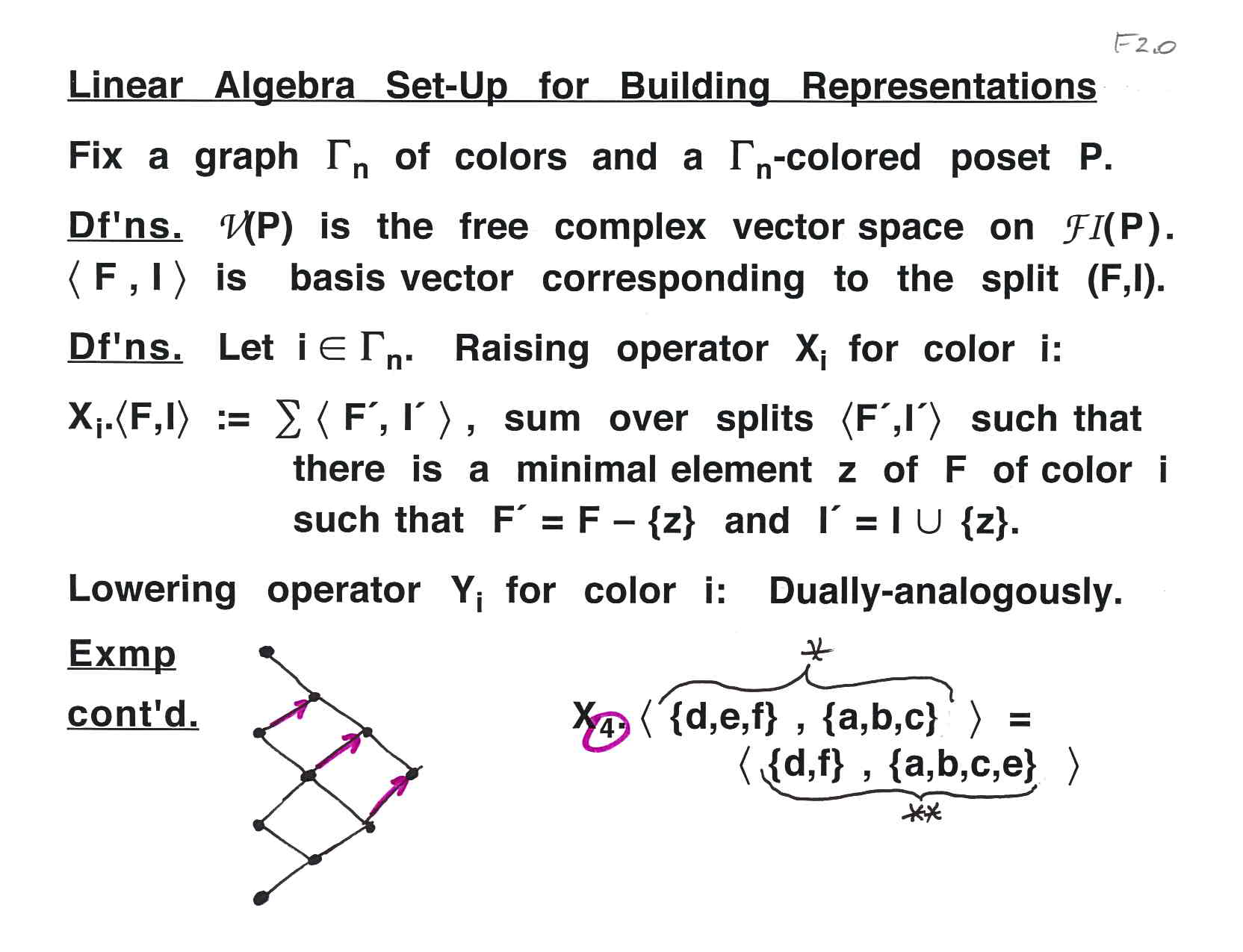 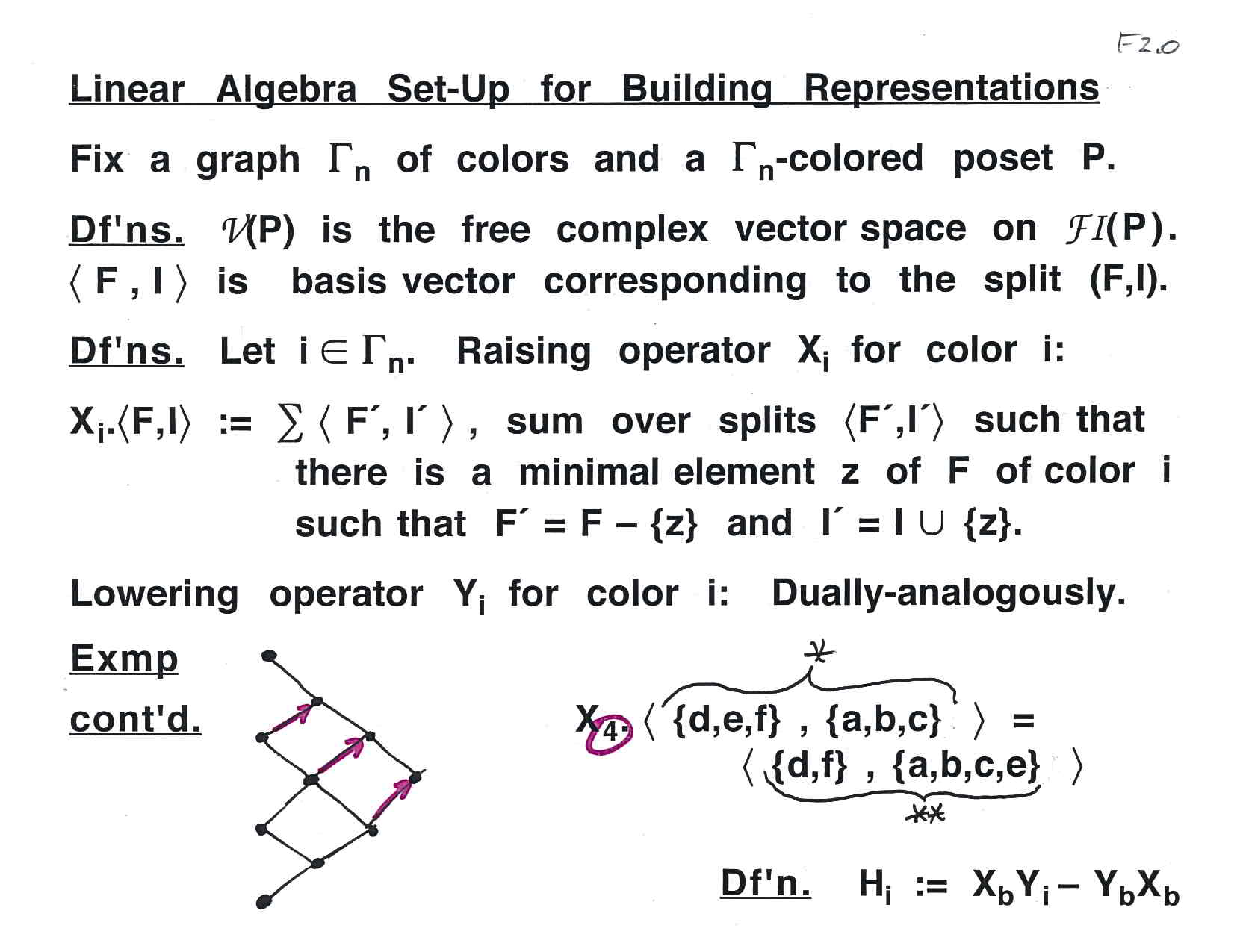 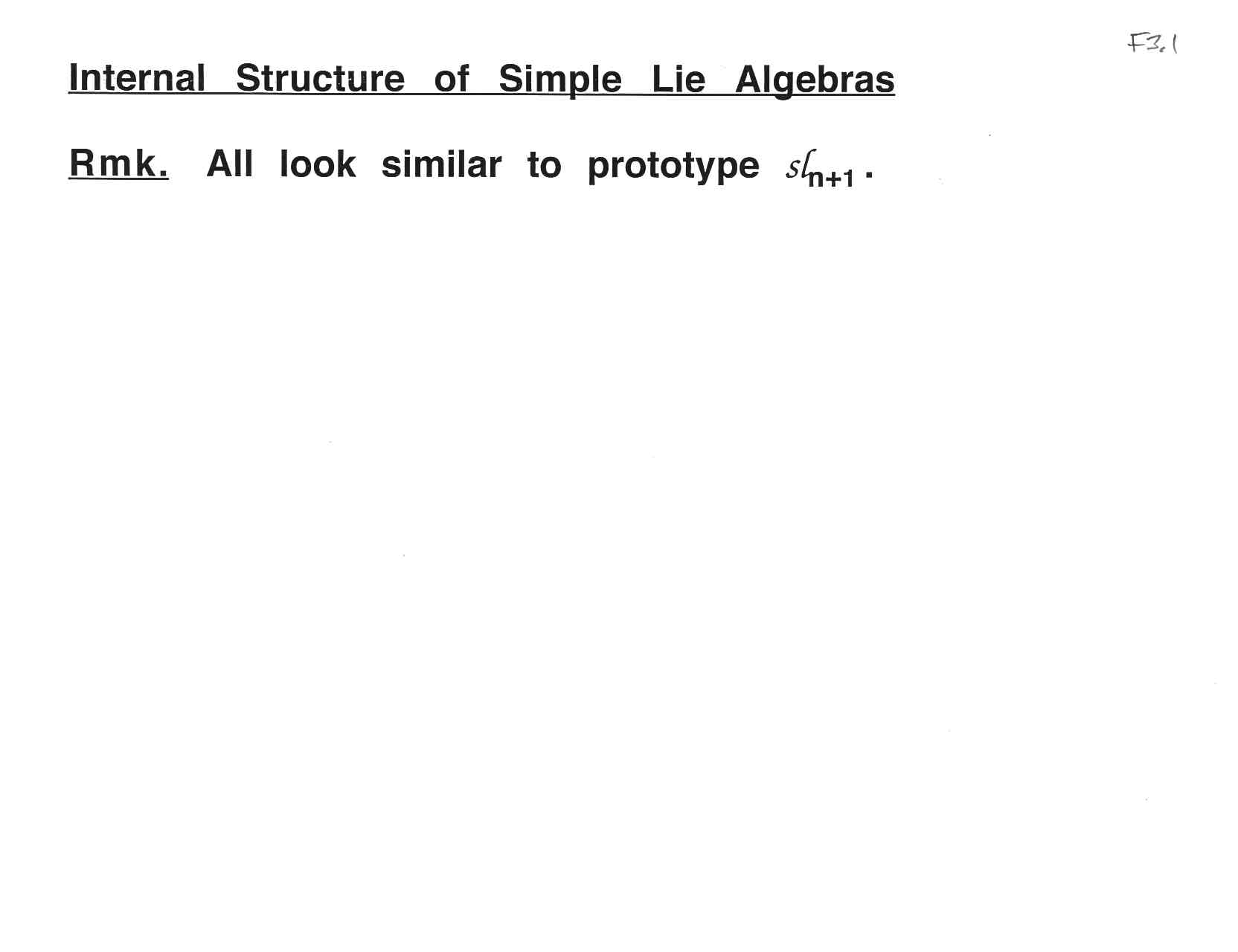 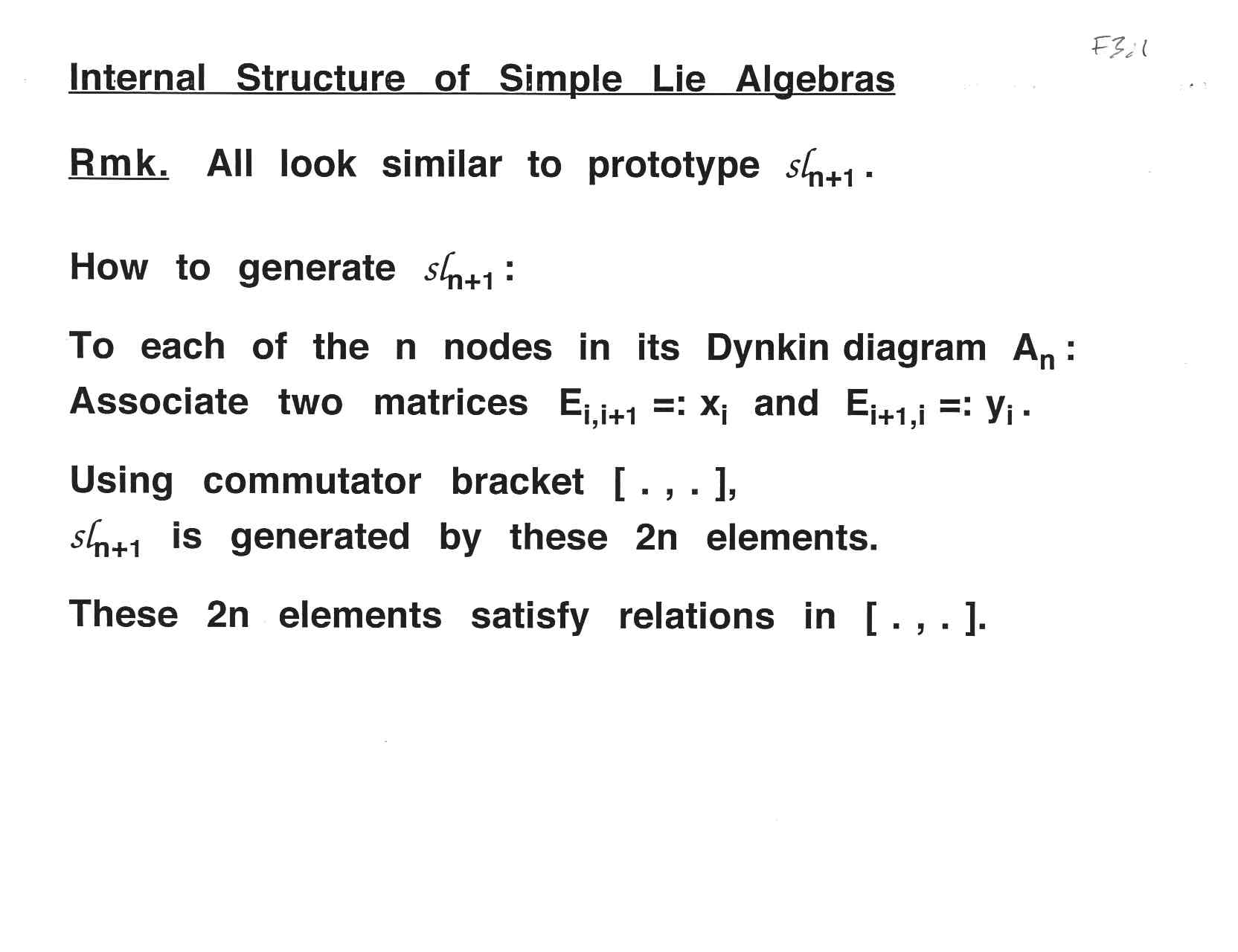 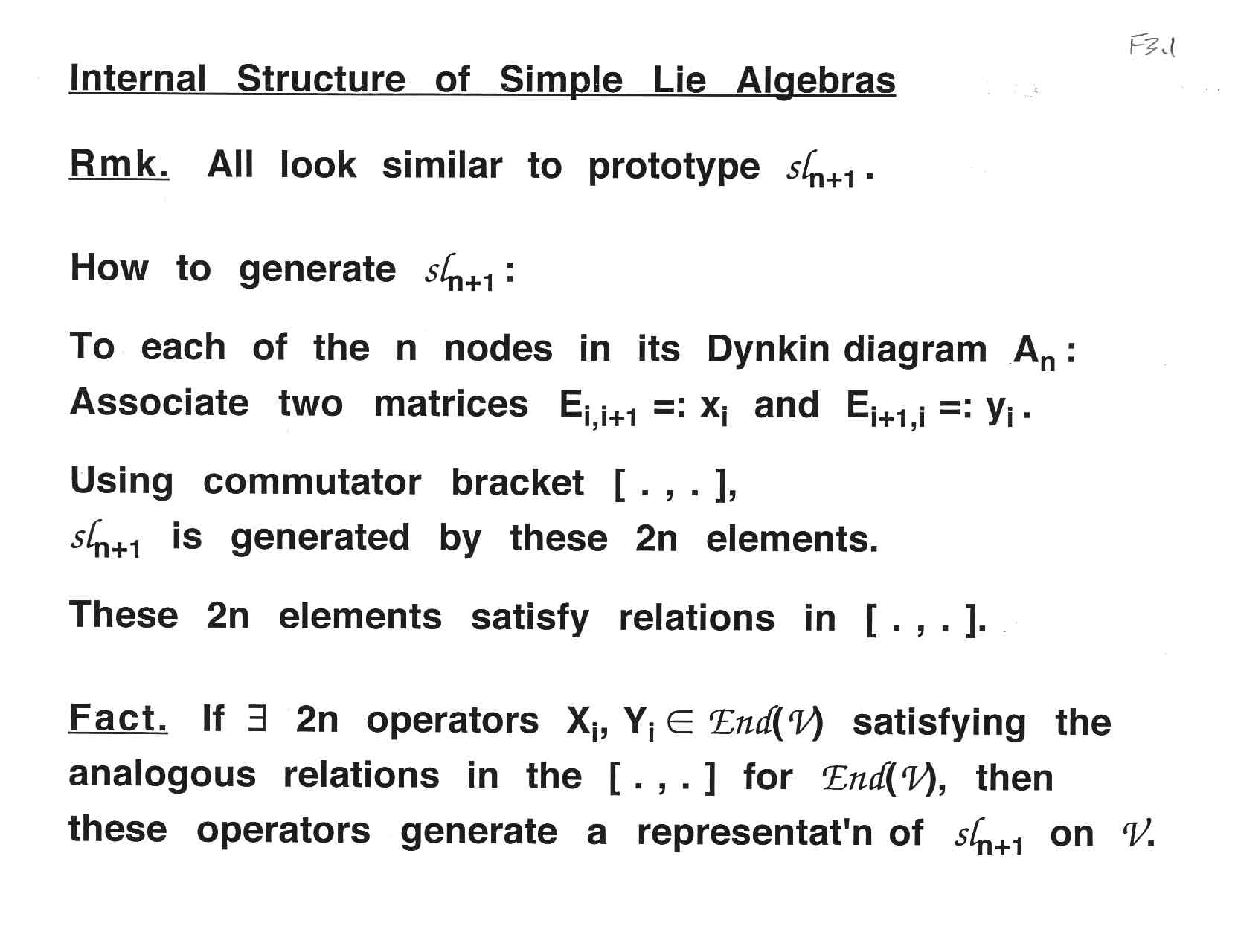 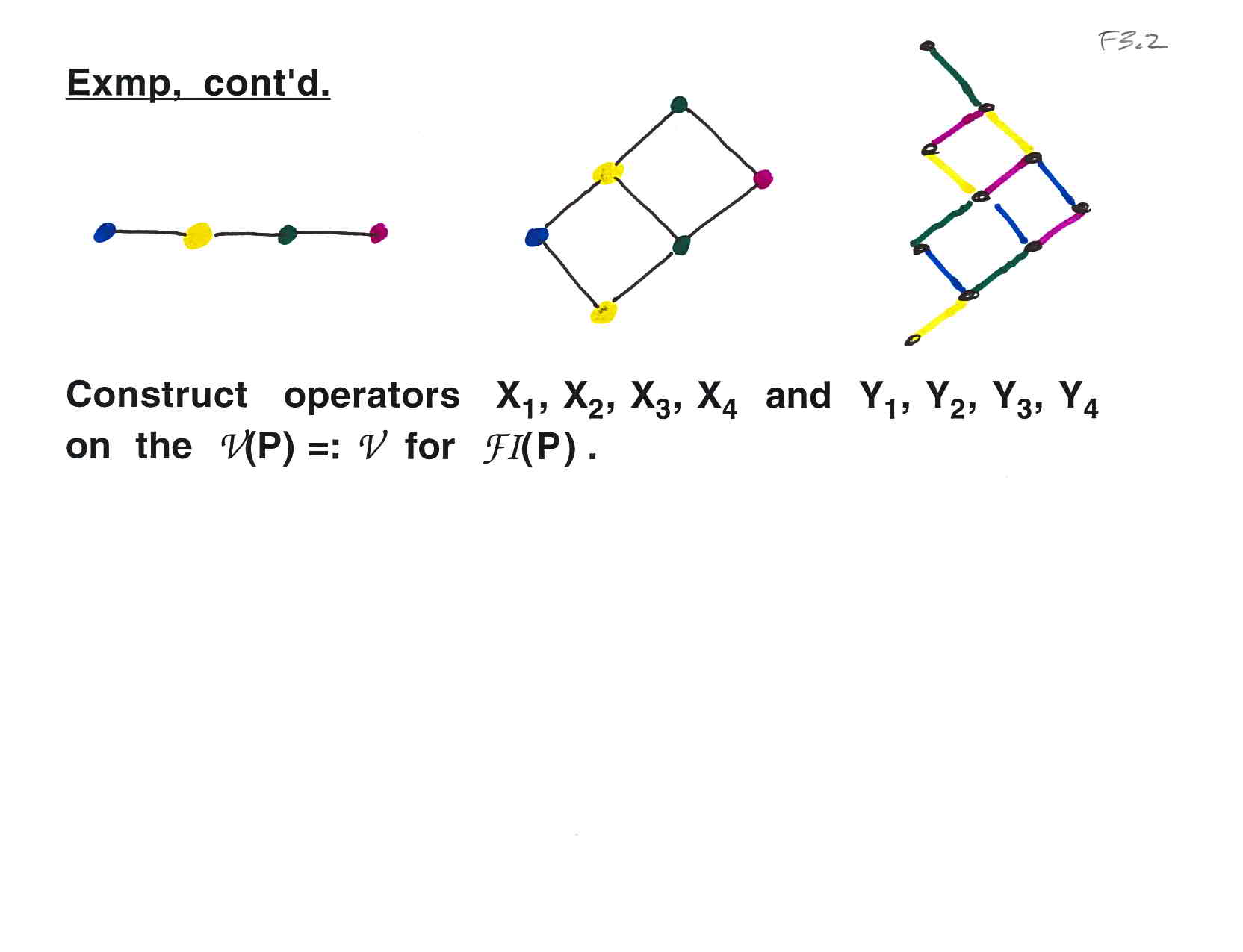 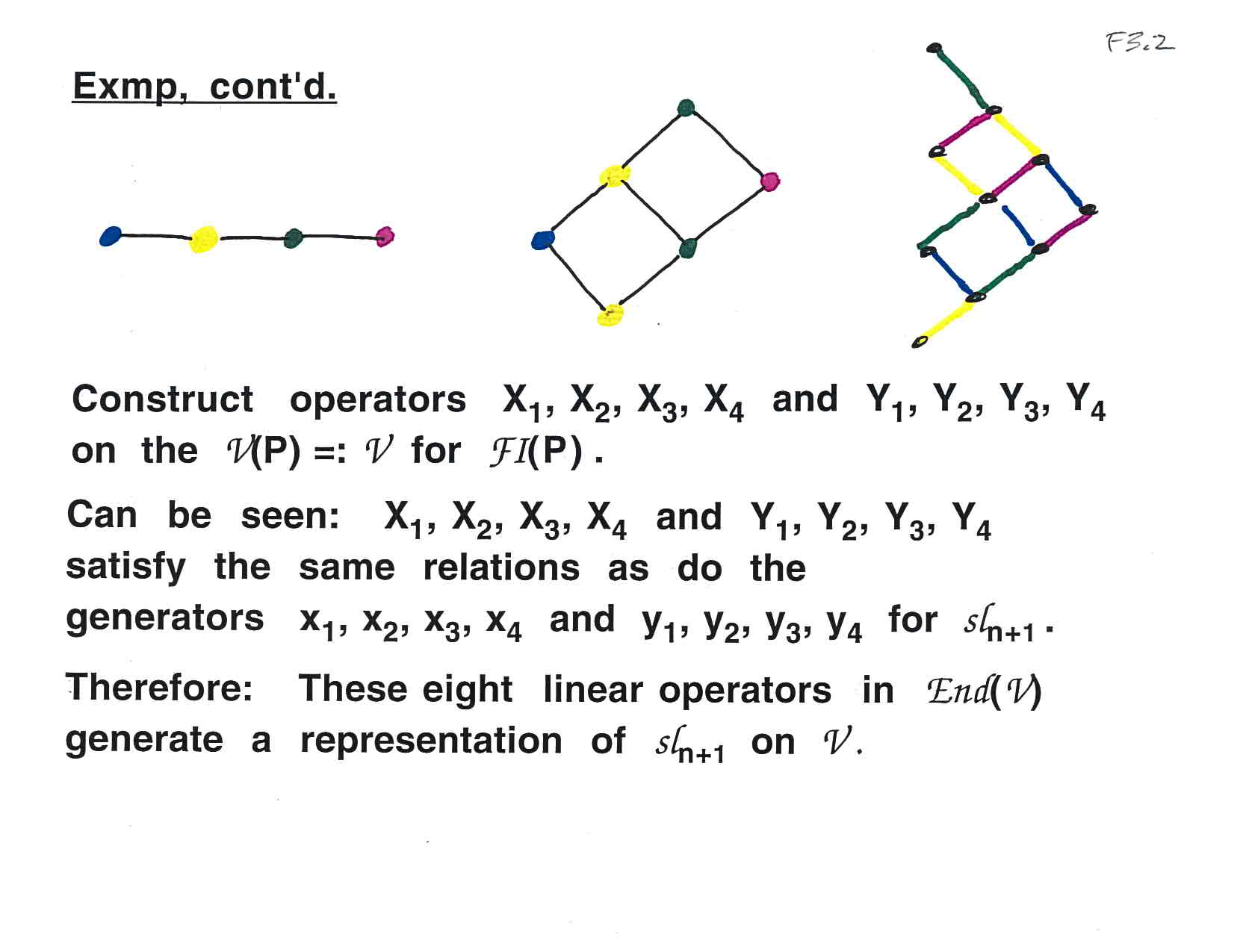 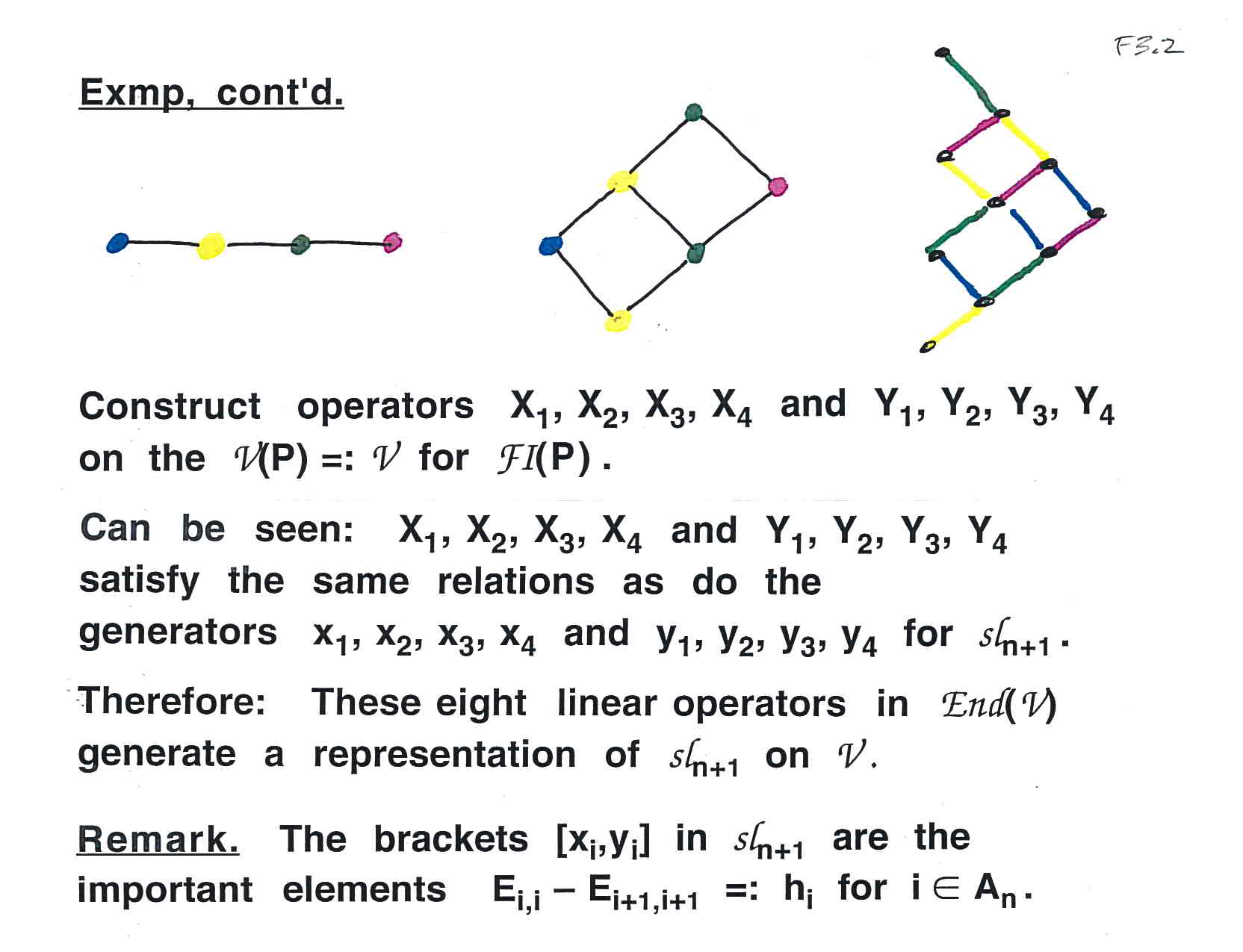 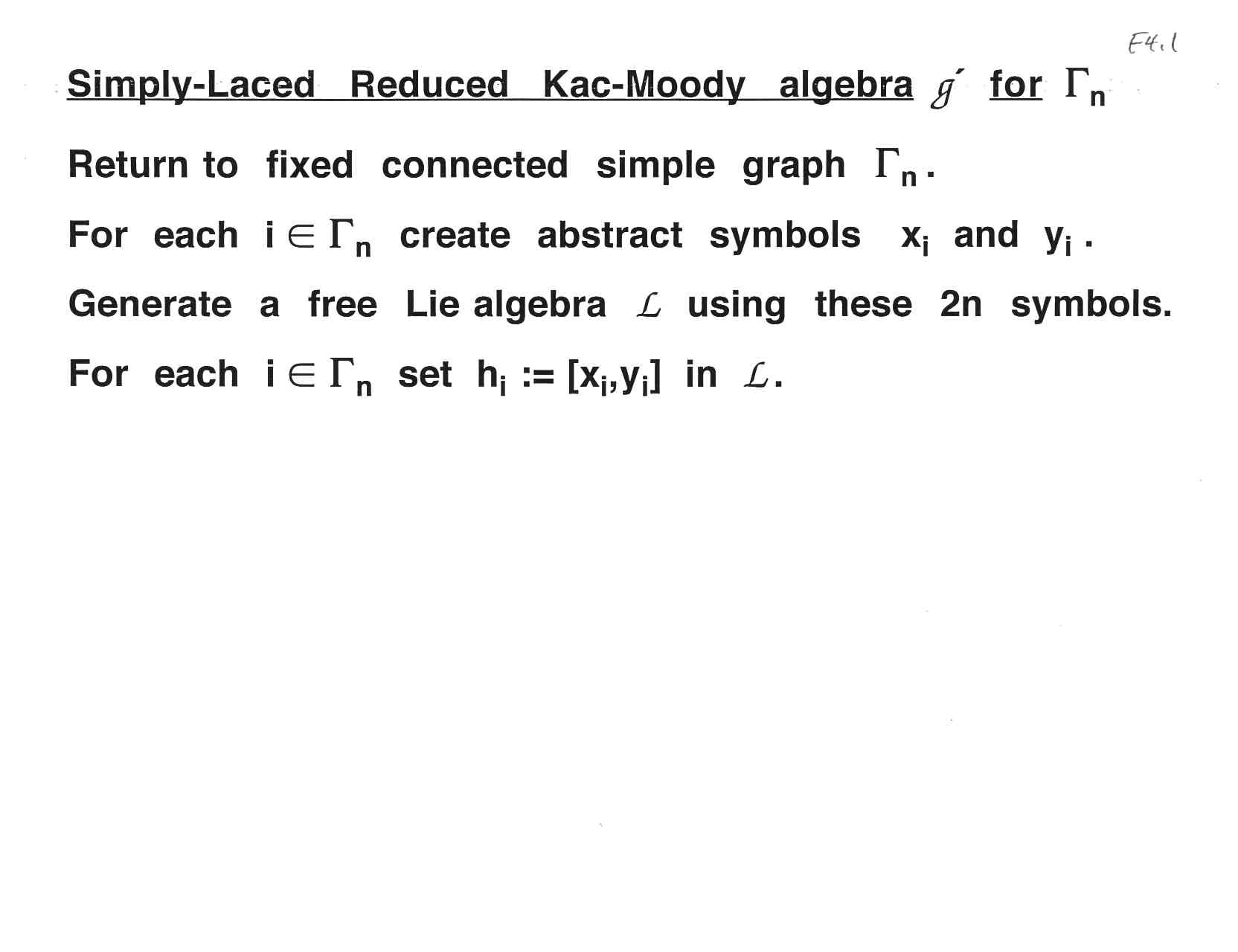 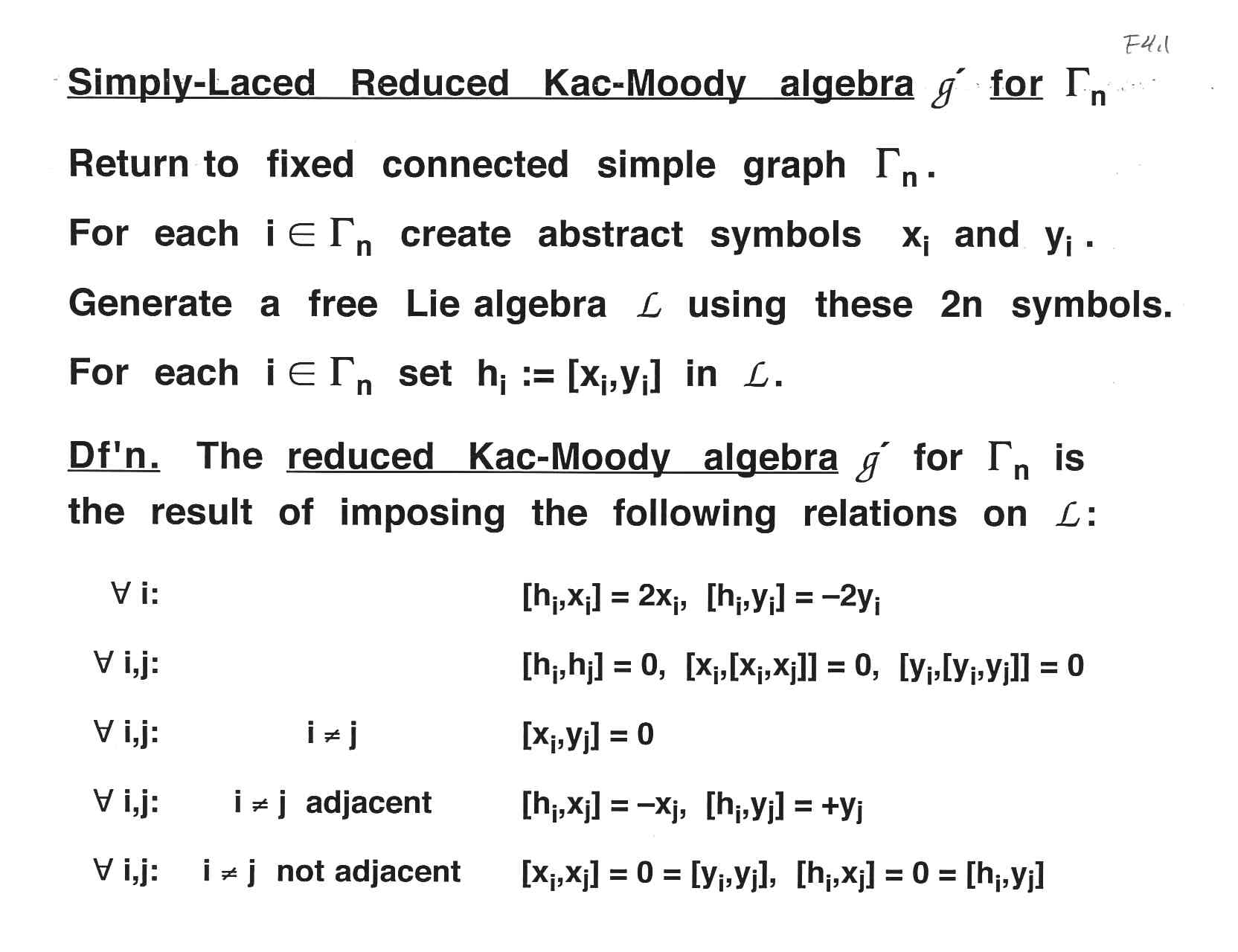 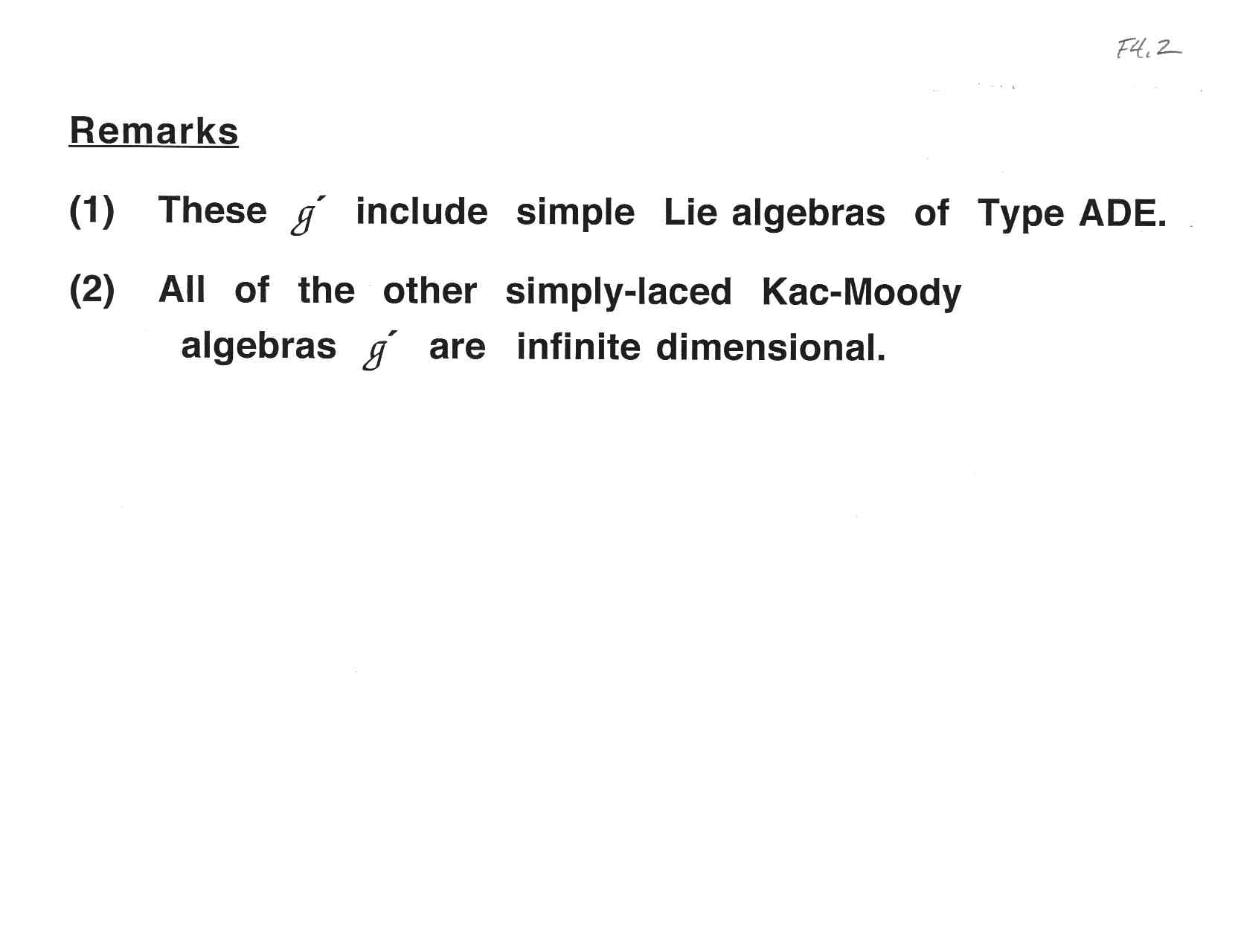 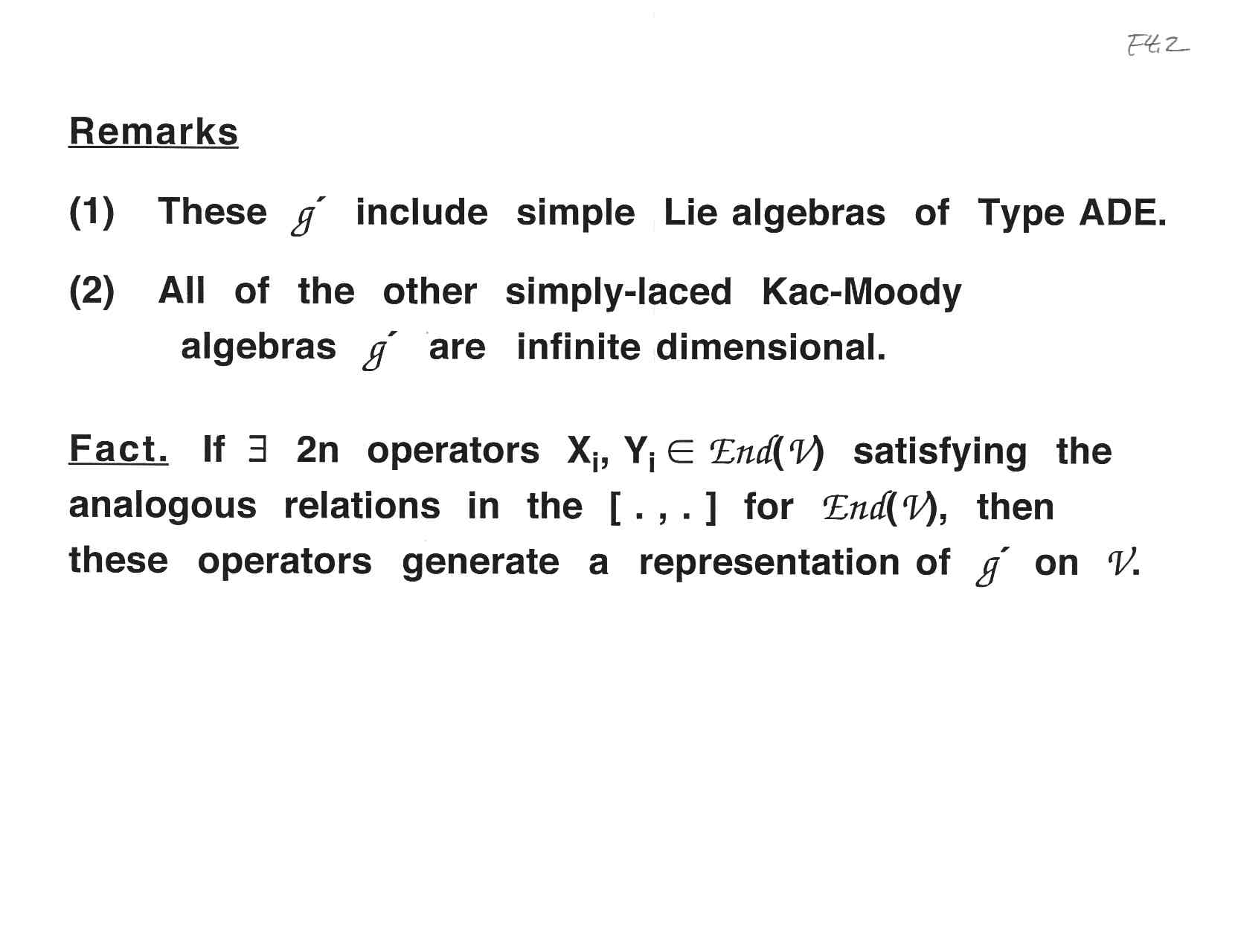 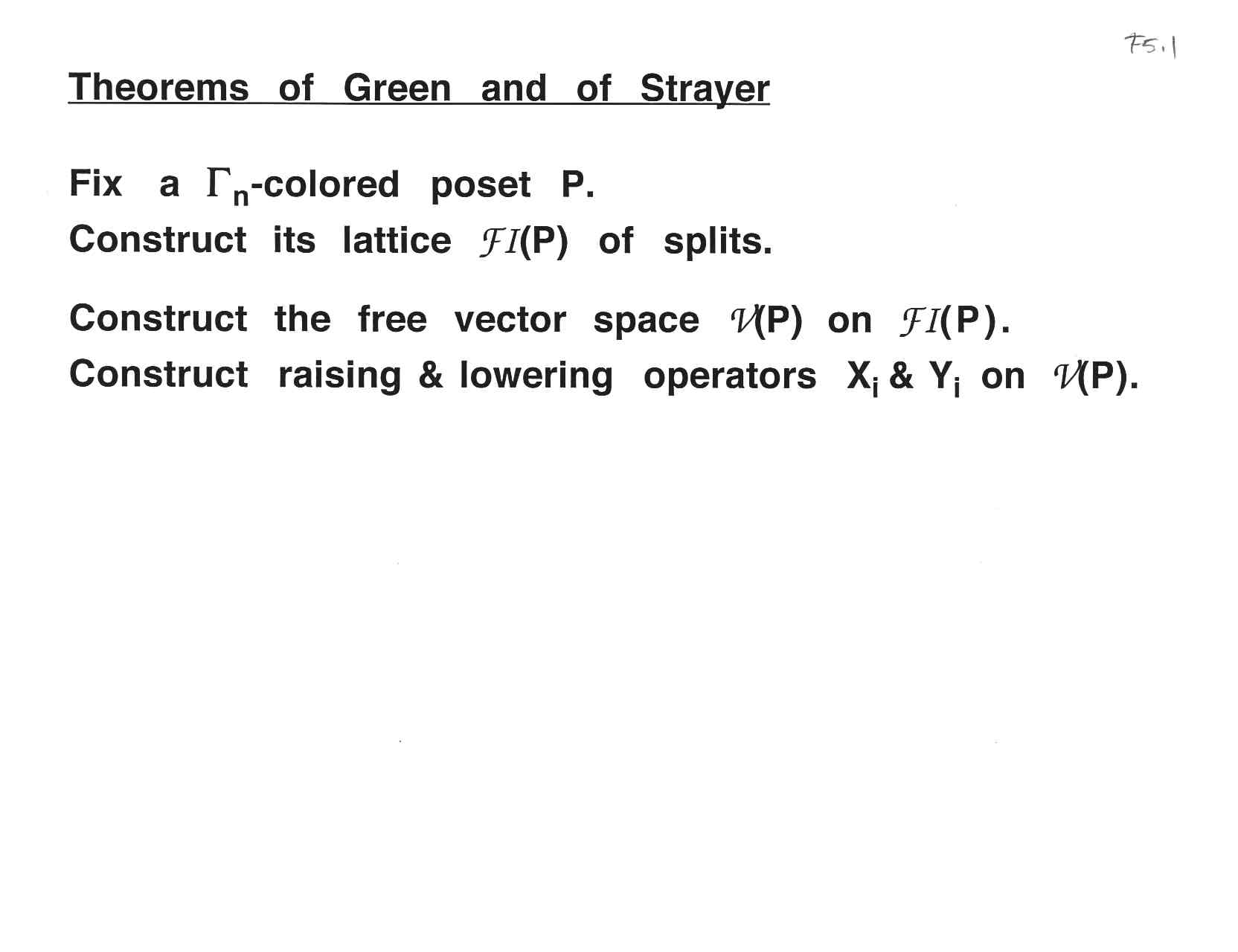 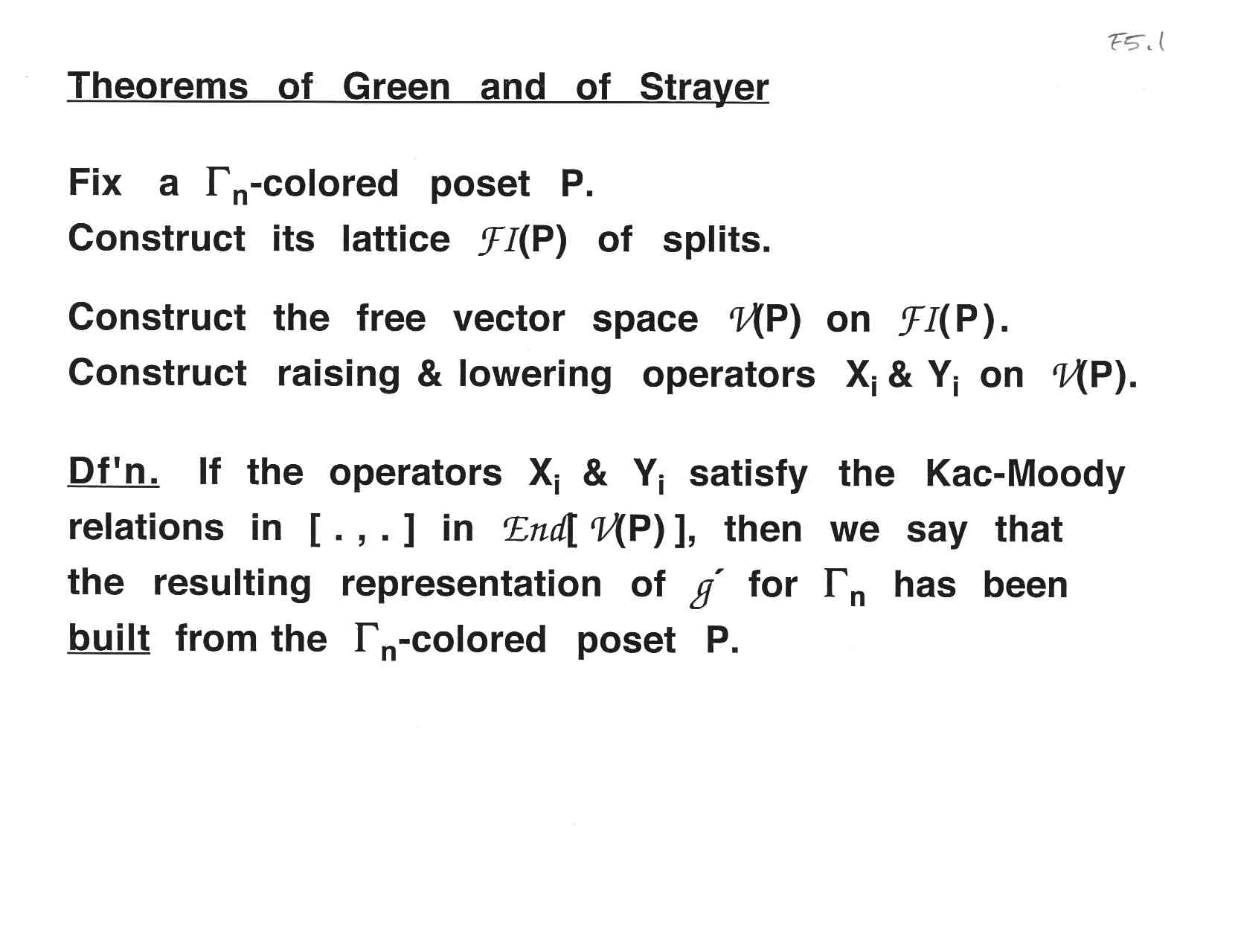 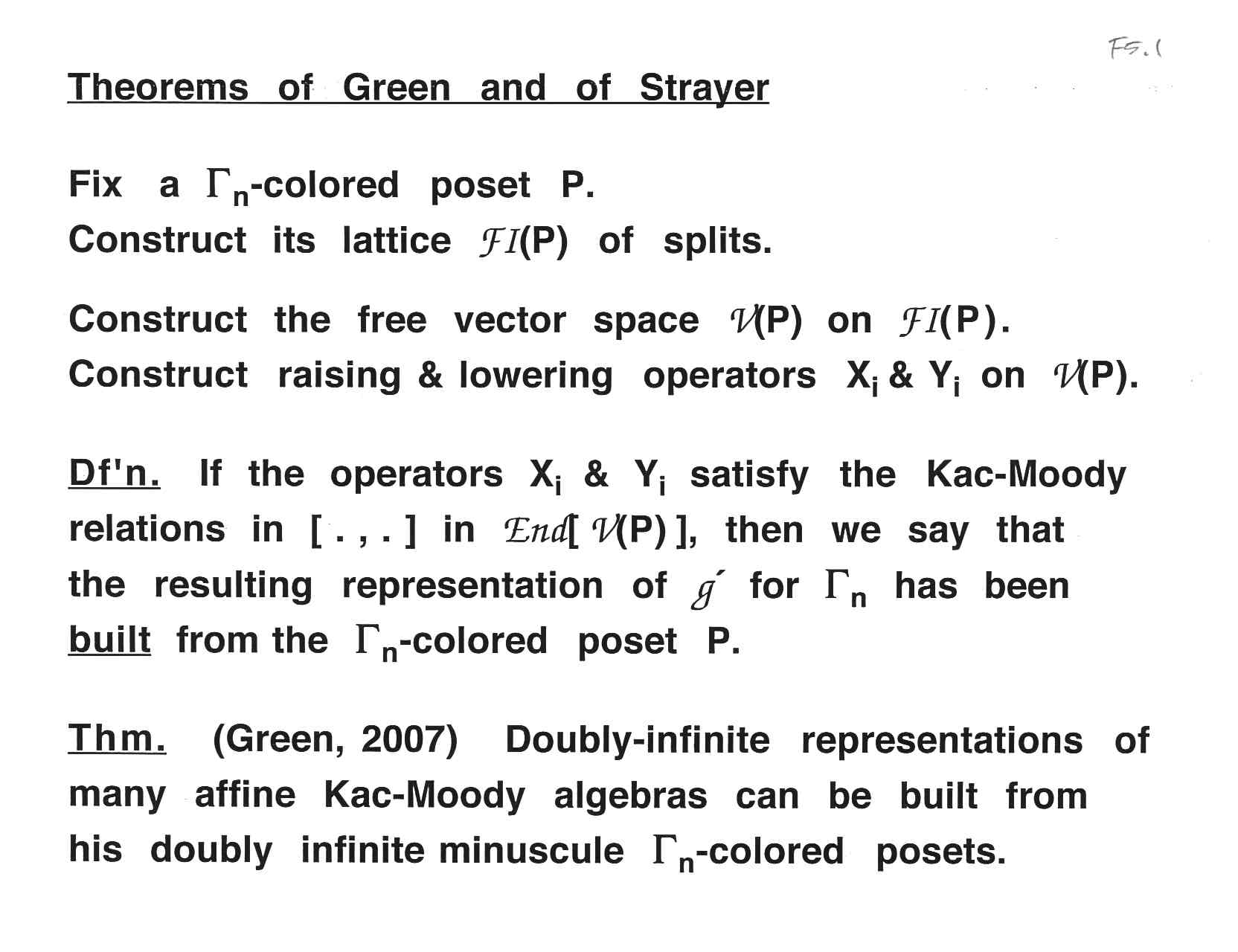 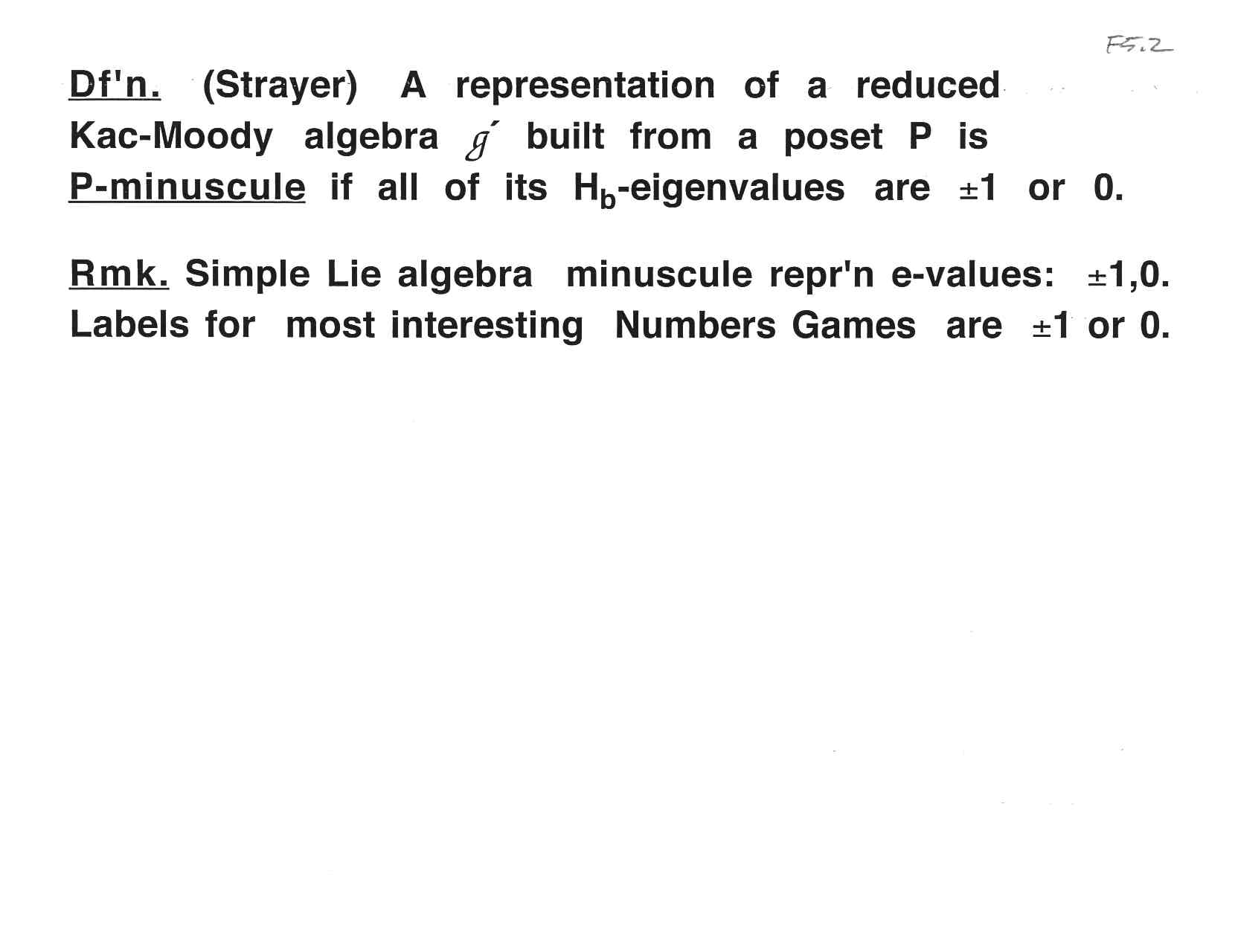 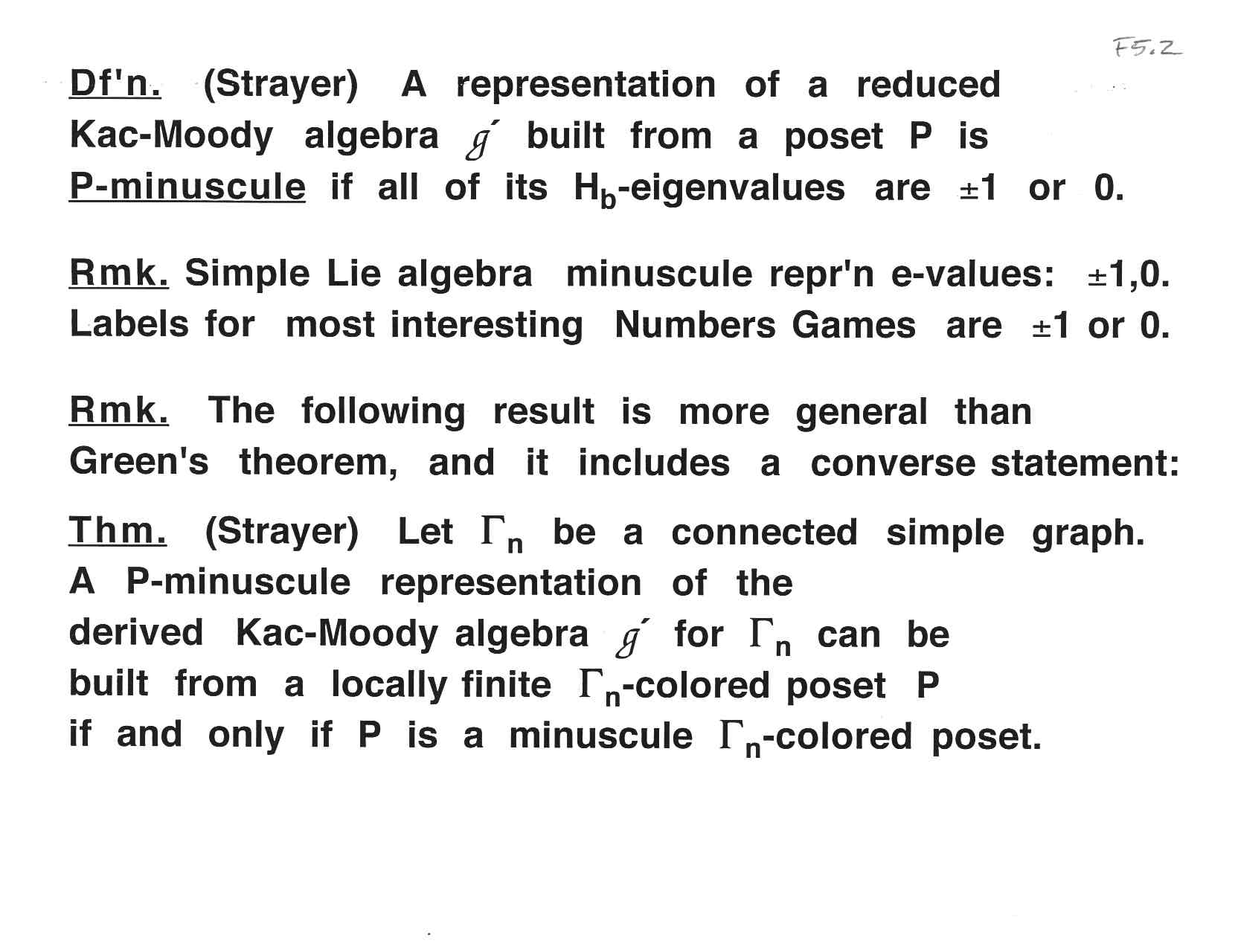 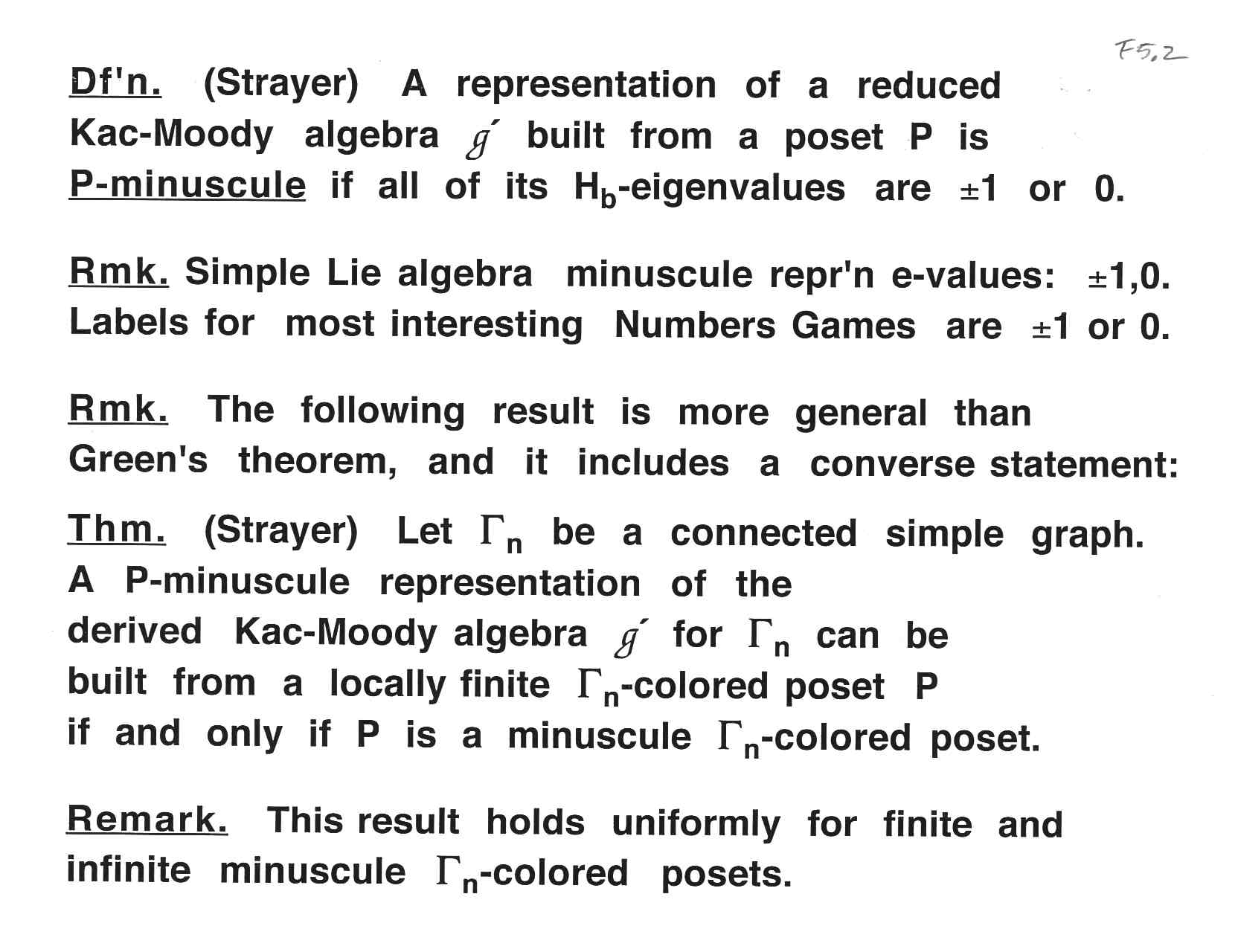 Part A:  IntroductionPart B:  Numbers Game Describes Orbits of Weyl GroupPart C:  Finite Colored Minuscule PosetsPart D:  Kac-Moody Groups and lambda-Minuscule ElementsPart E:  Infinite Minuscule & d-Complete Posets, Classsificat’nsPart F:  Building Representations from Colored PosetsPart G:  Classifying Infinite Minuscule Structures
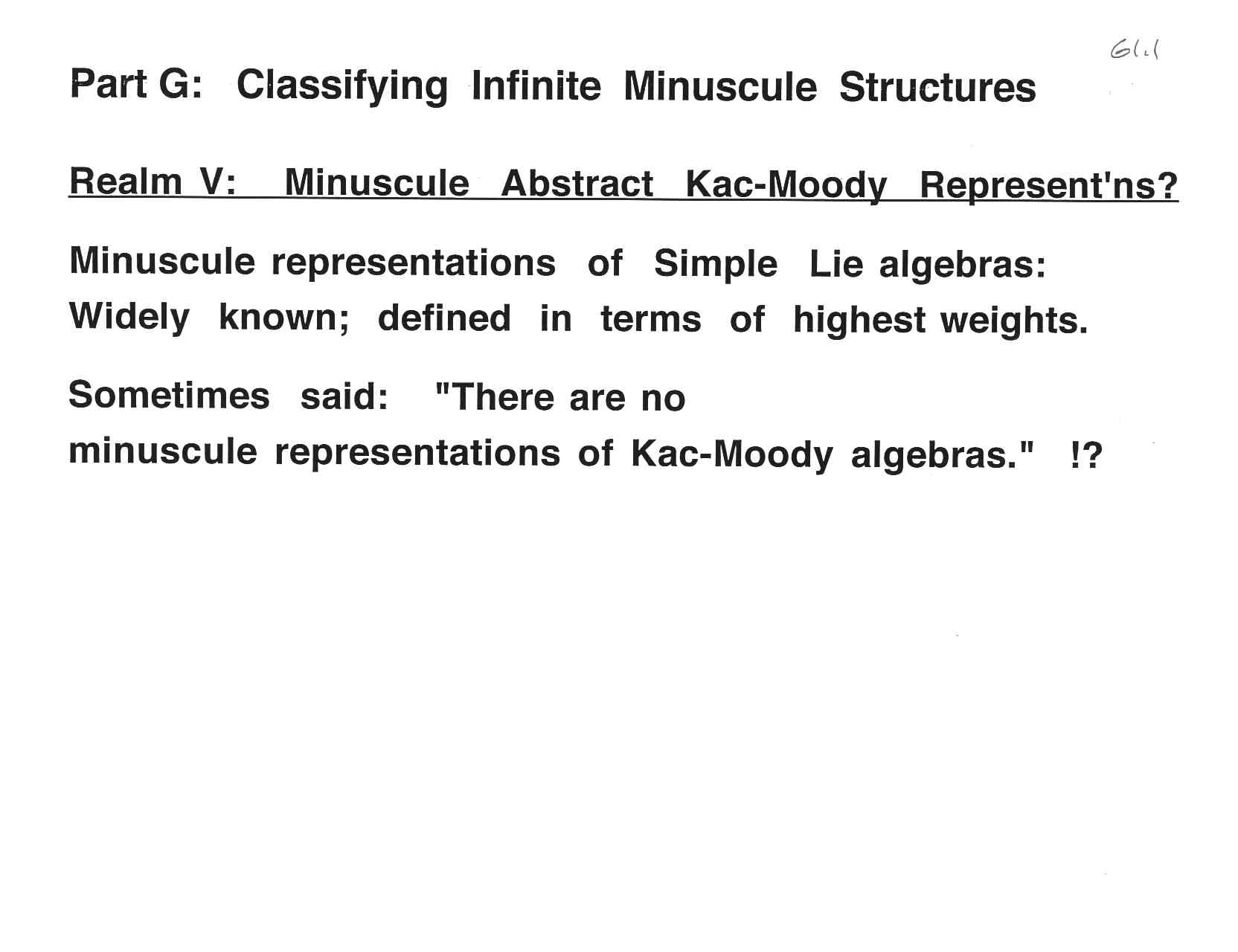 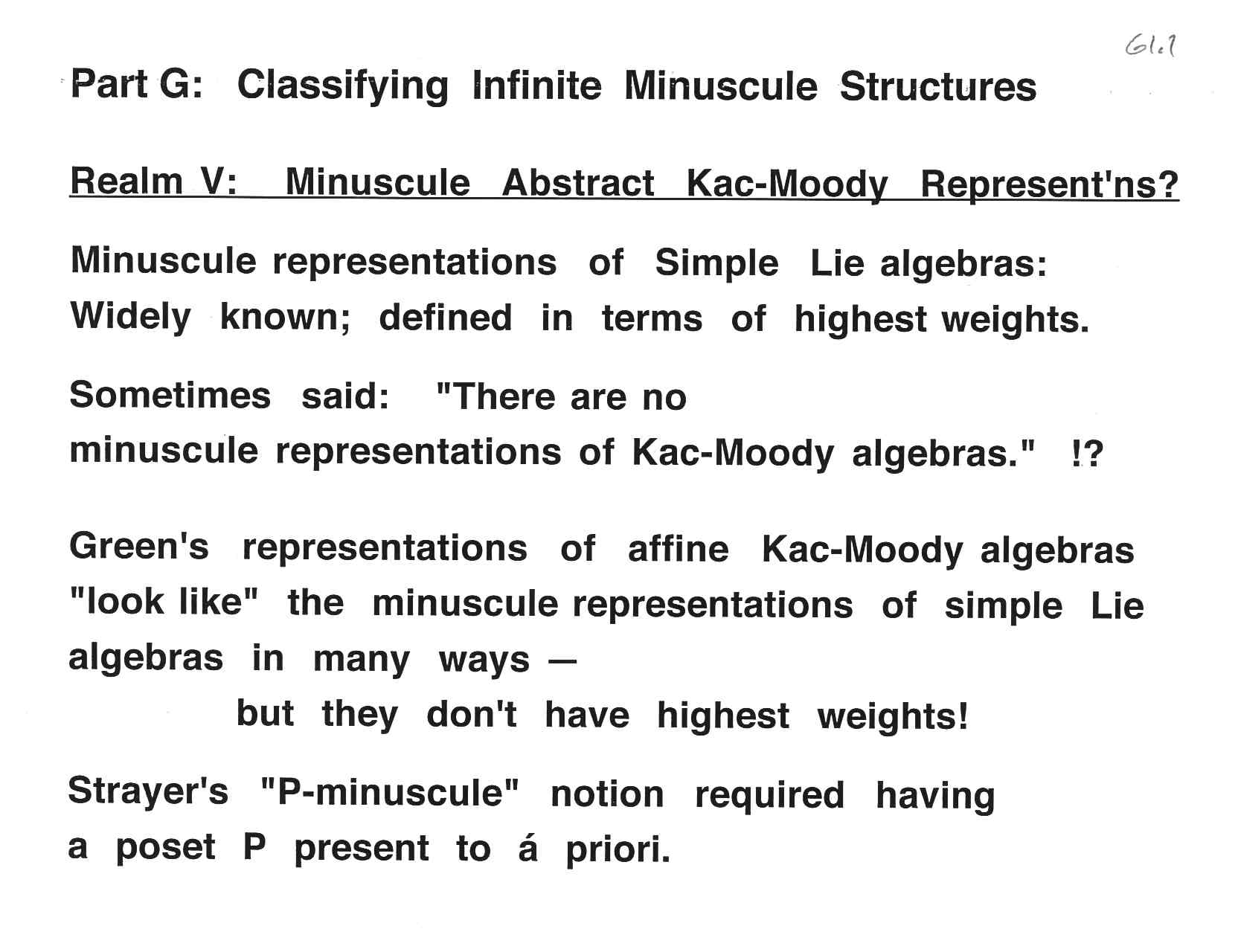 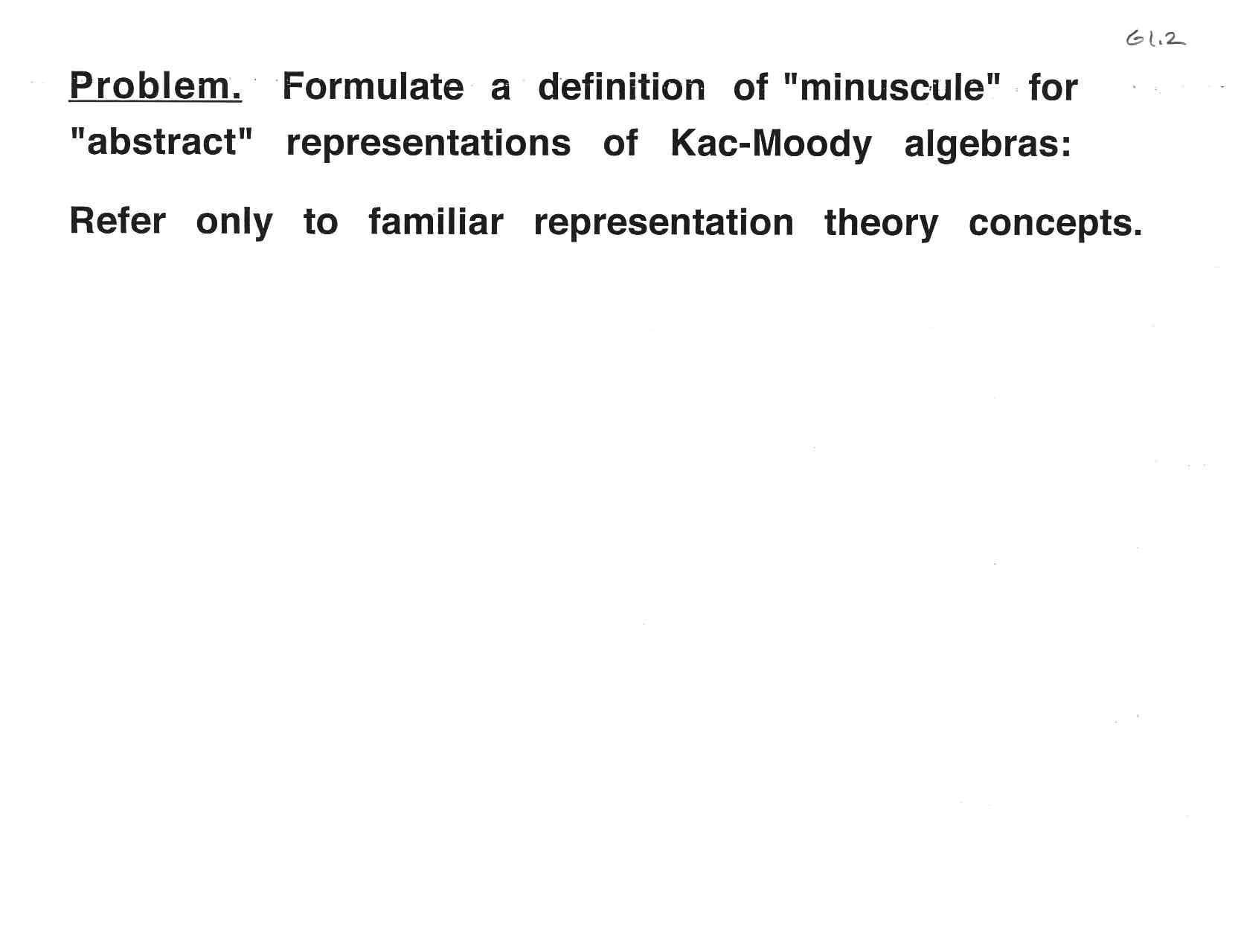 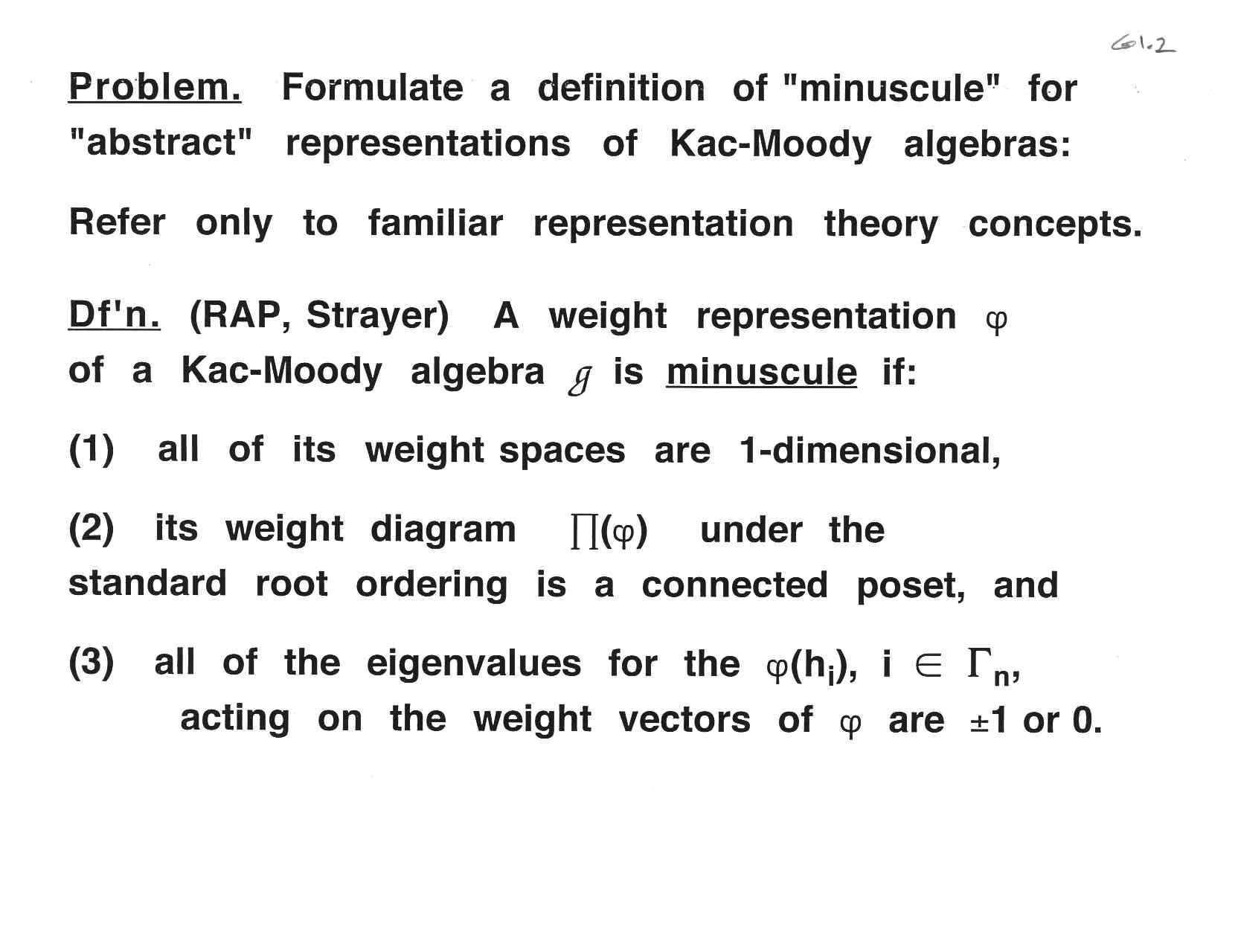 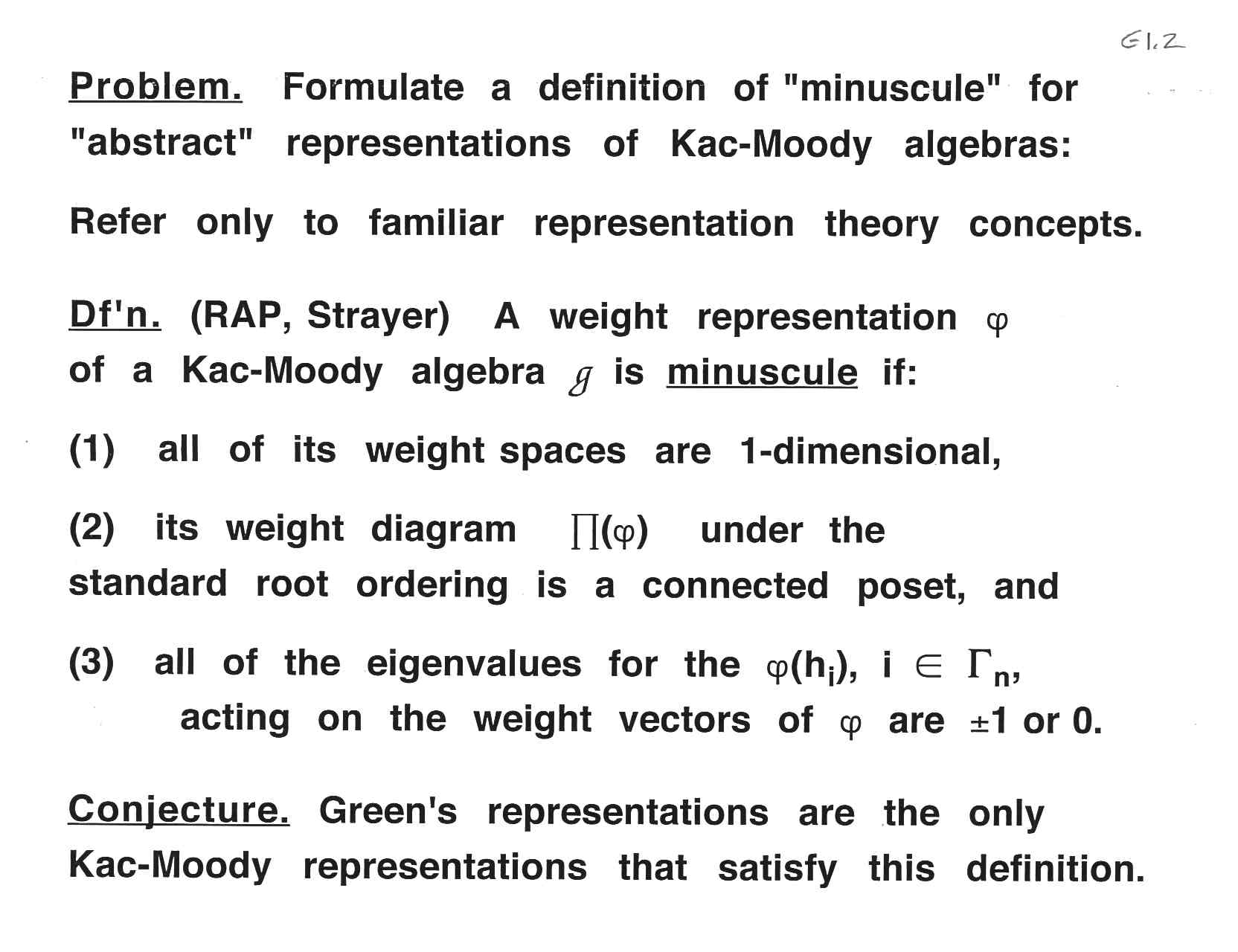 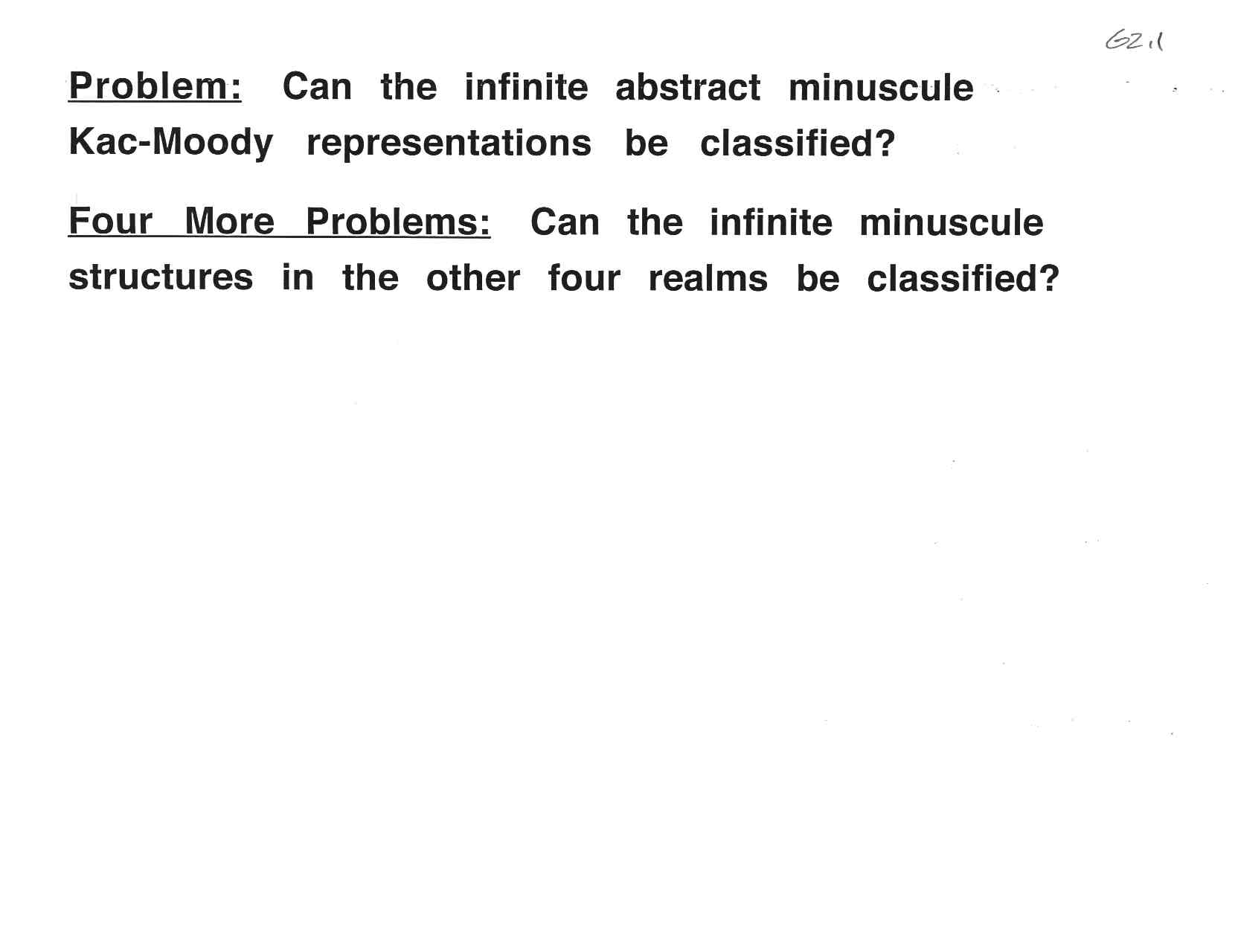 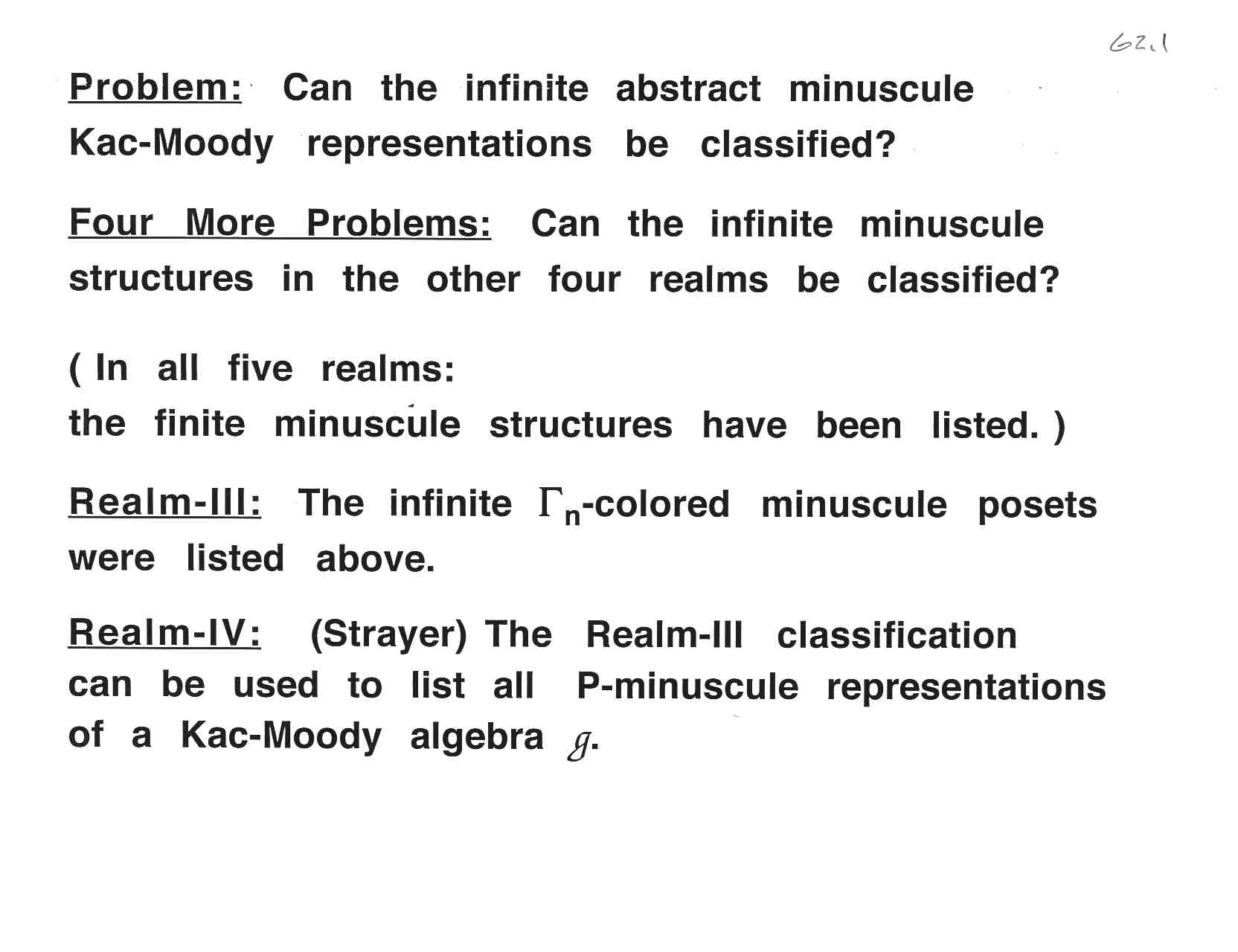 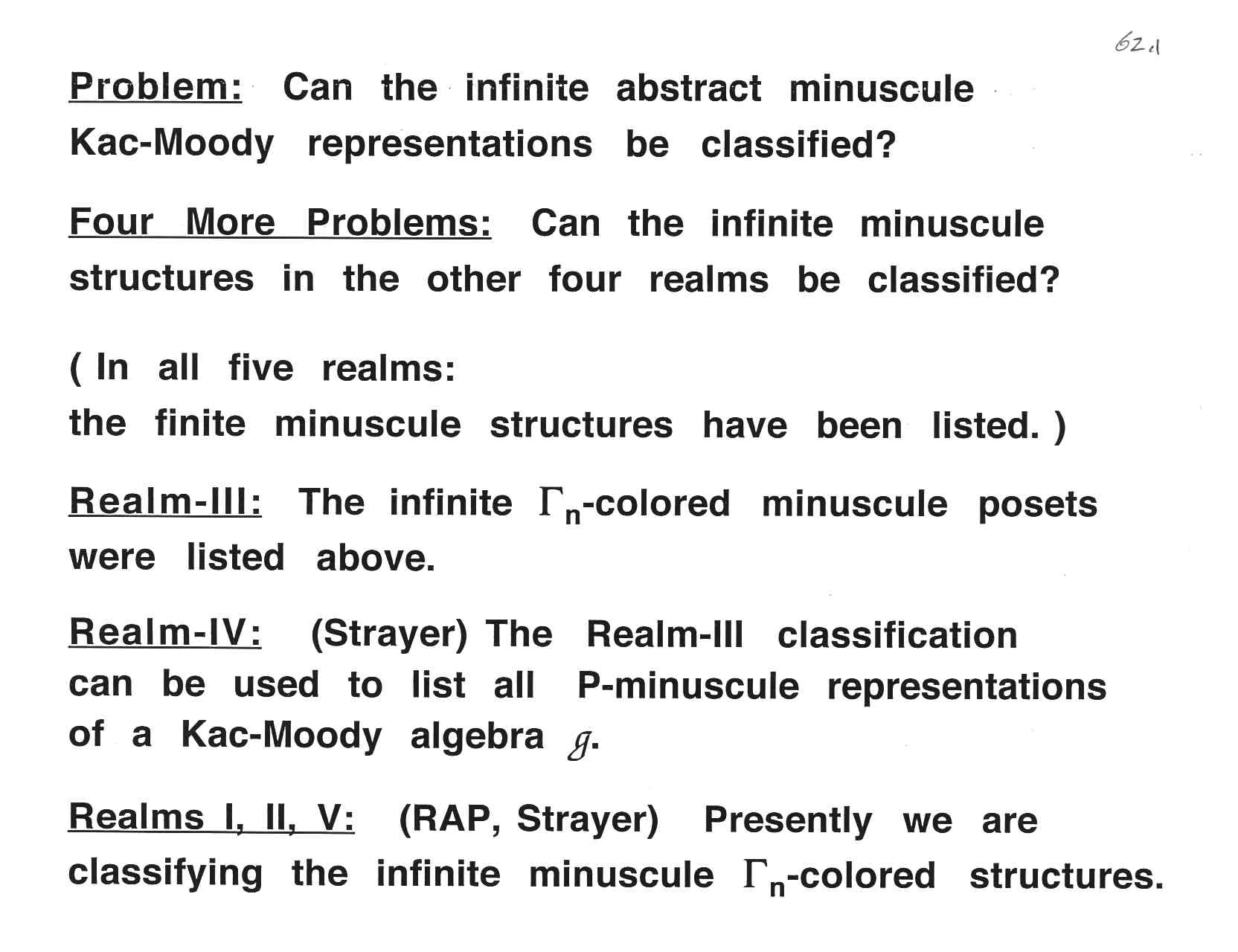 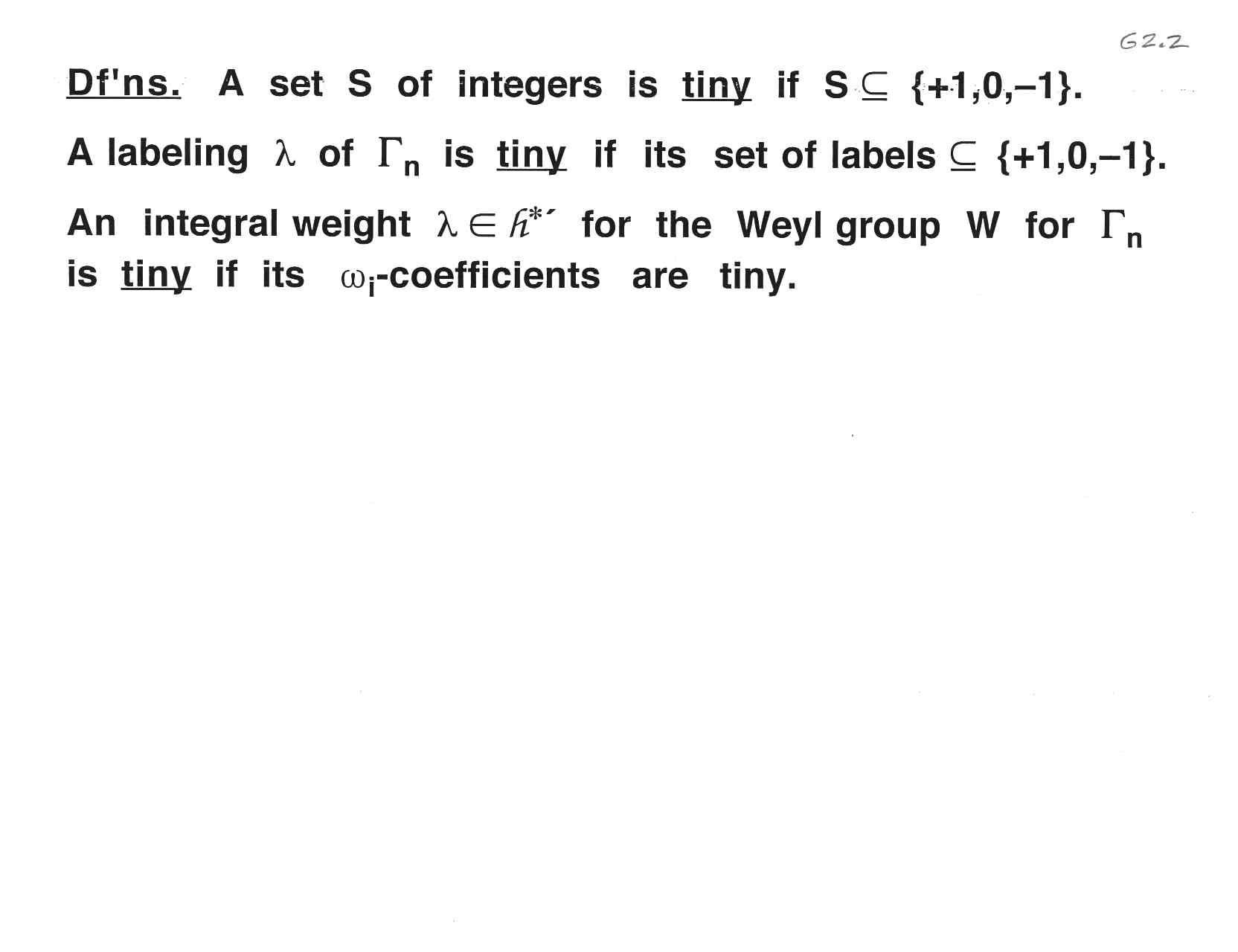 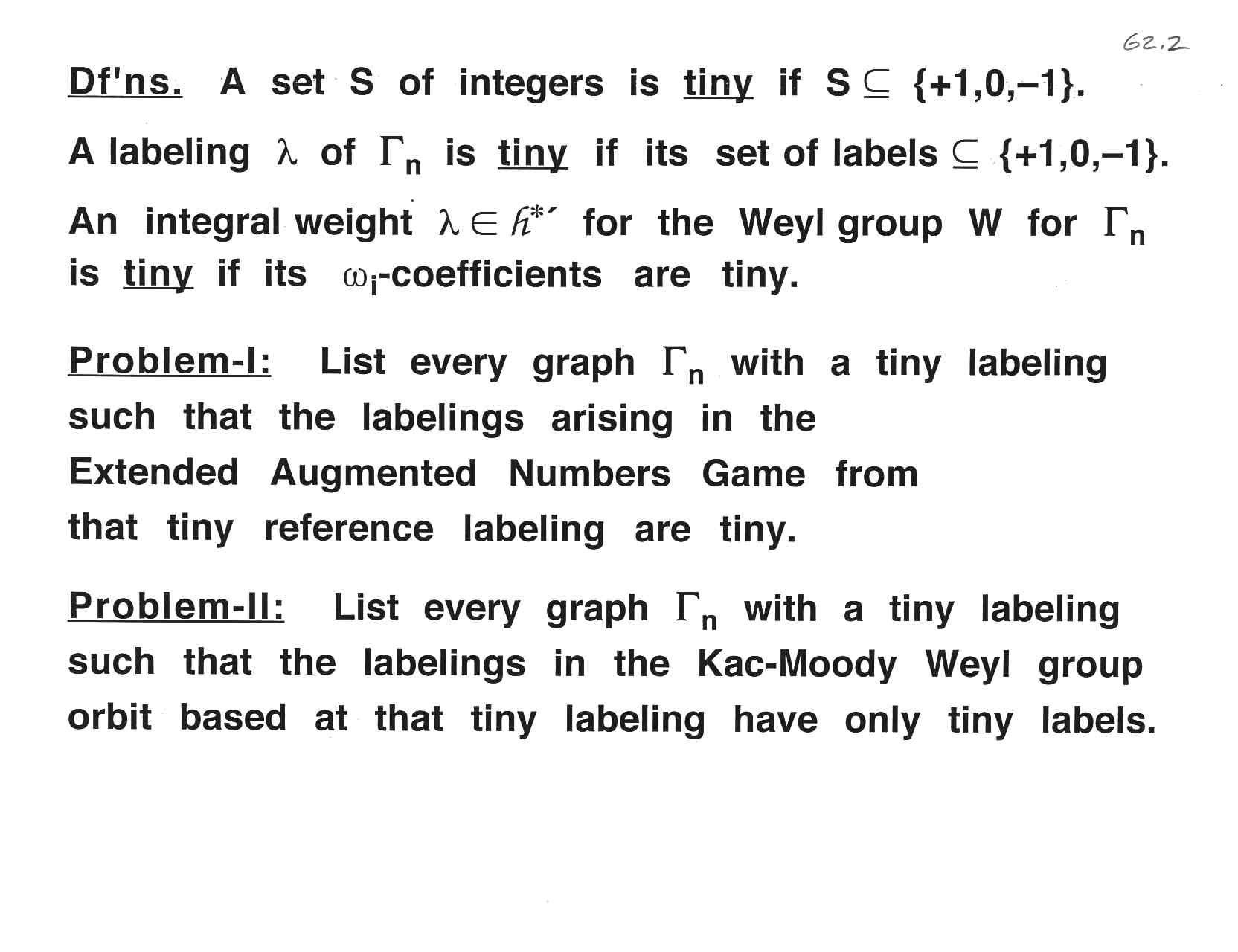 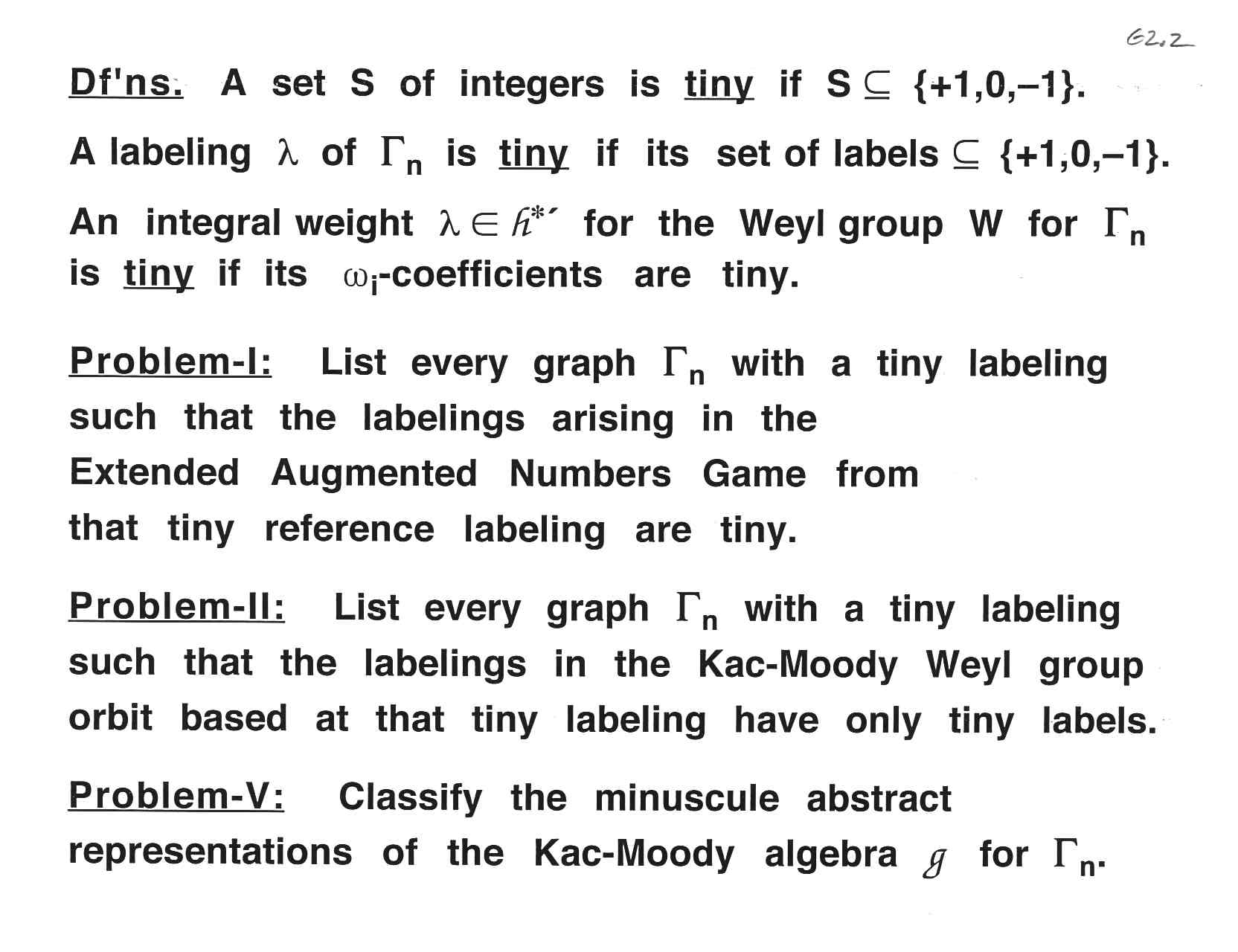 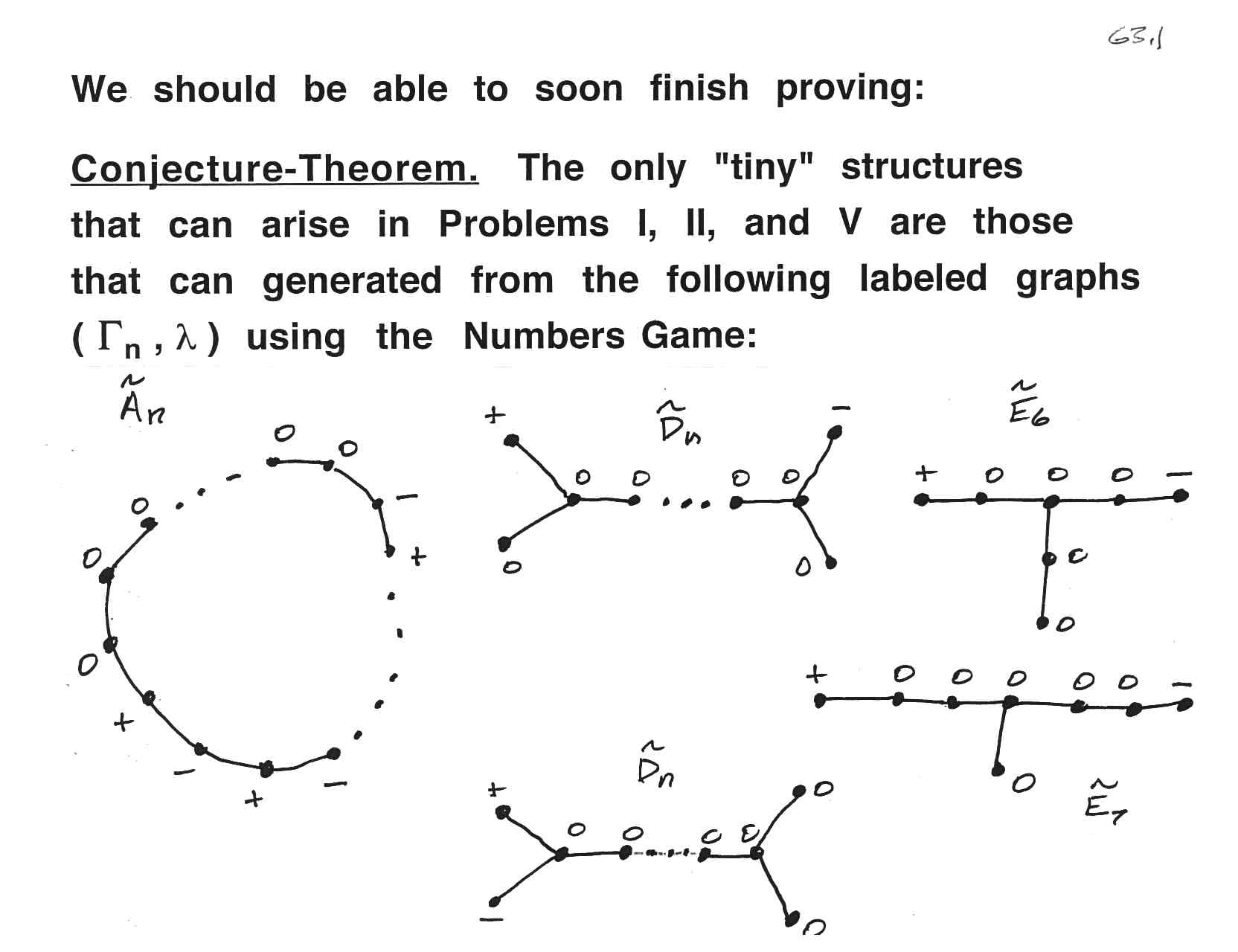 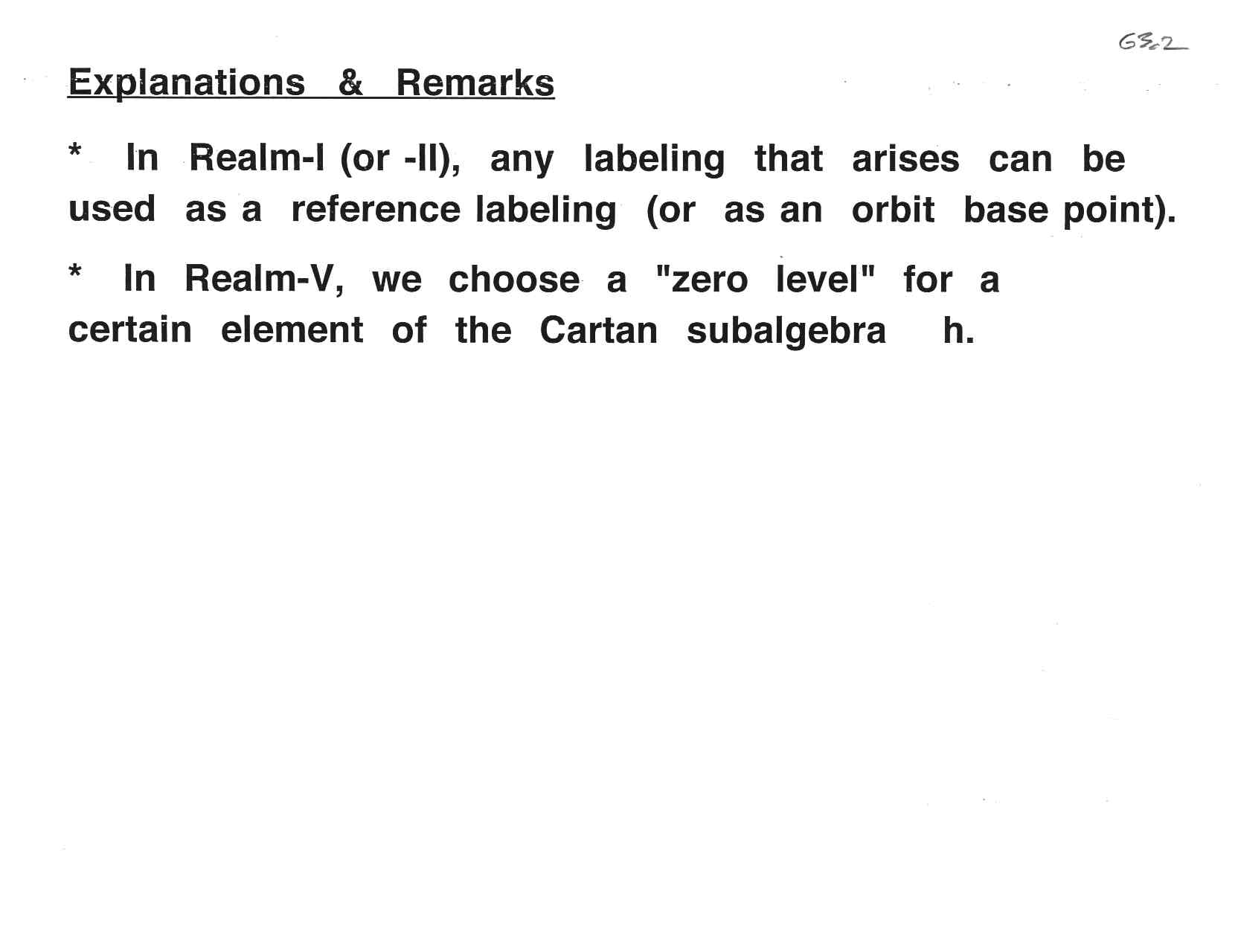 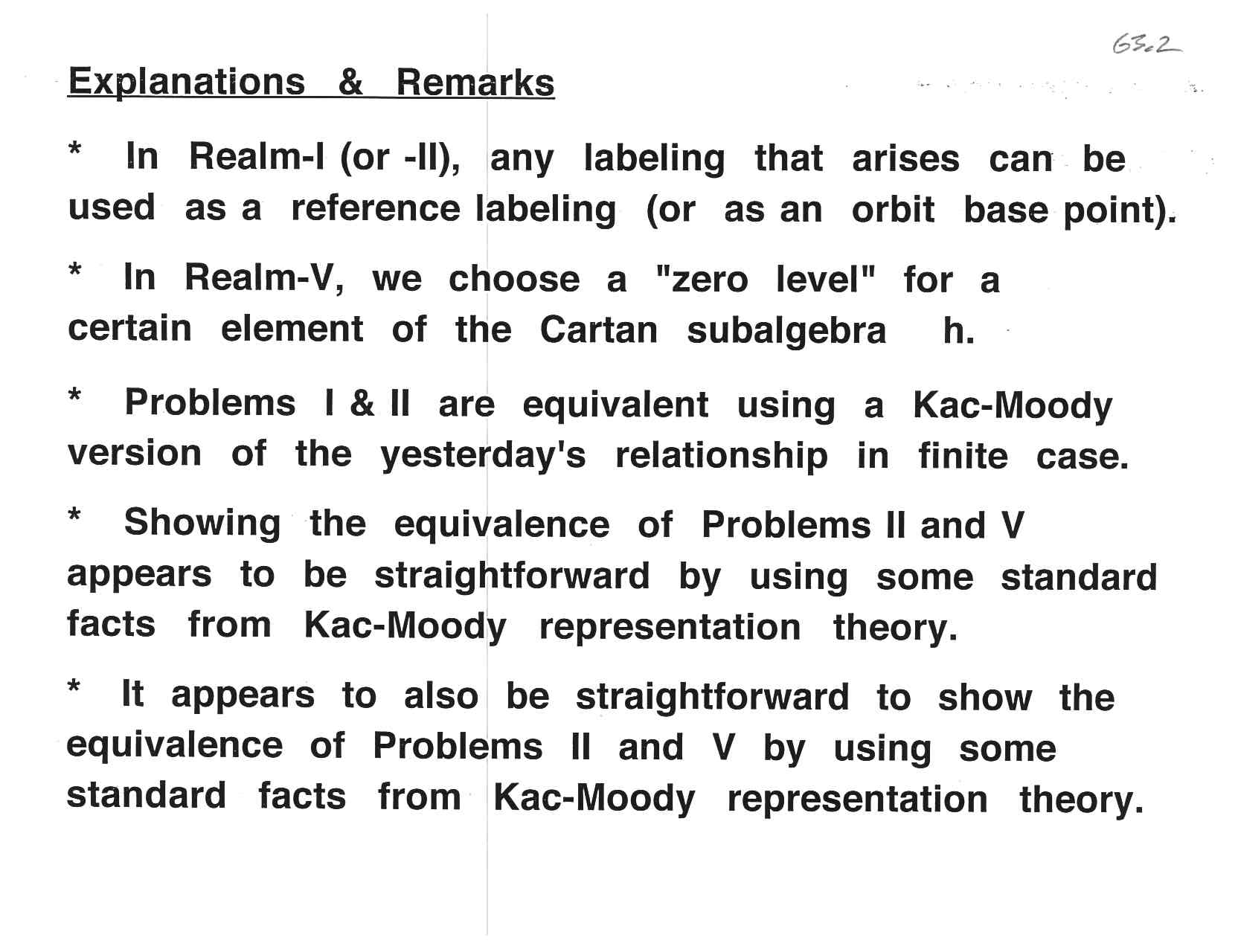 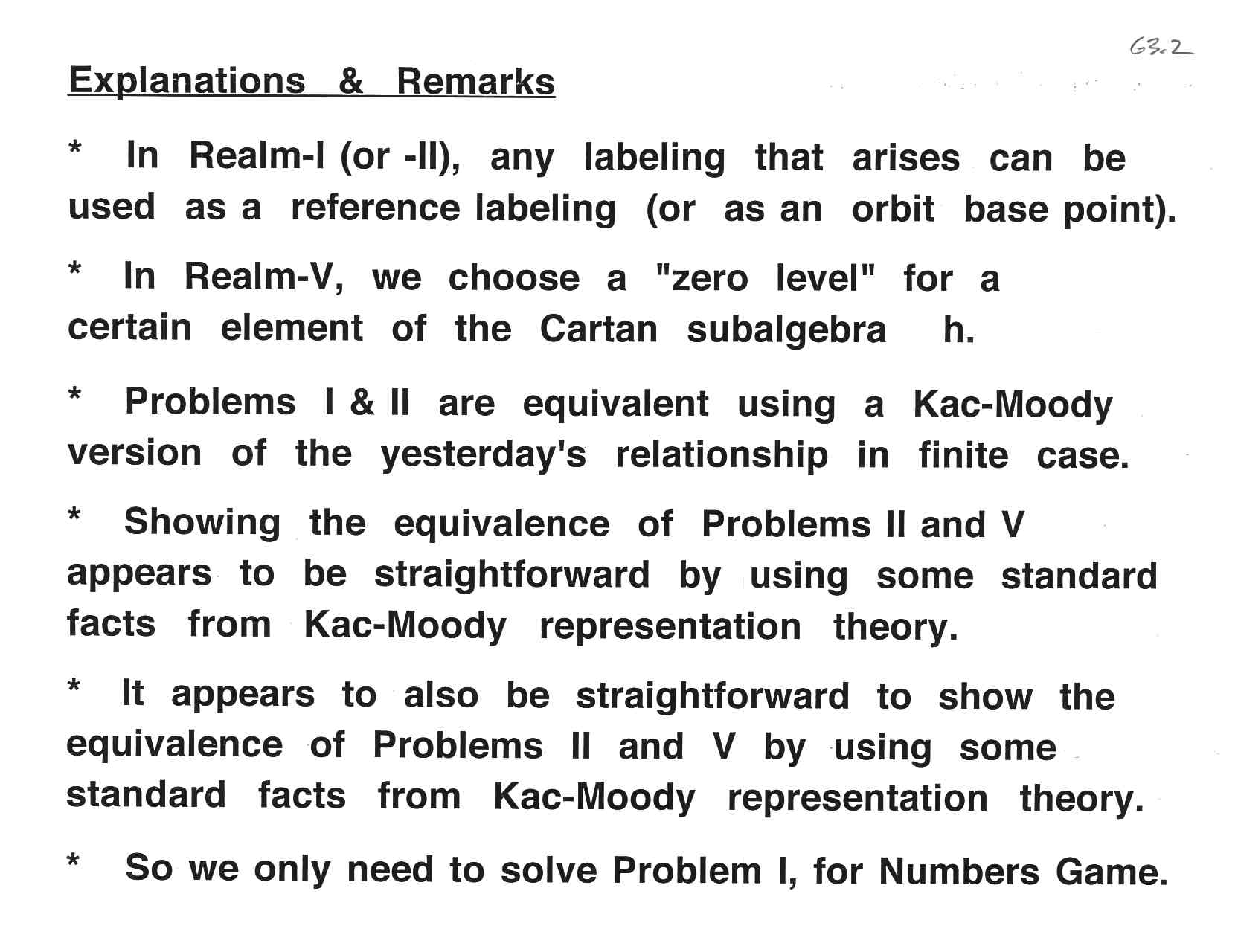 Part A:  IntroductionPart B:  Numbers Game Describes Orbits of Weyl GroupPart C:  Finite Colored Minuscule PosetsPart D:  Kac-Moody Groups and lambda-Minuscule ElementsPart E:  Infinite Minuscule & d-Complete Posets, Classsificat’nsPart F:  Building Representations from Colored PosetsPart G:  Classifying Infinite Minuscule Structures